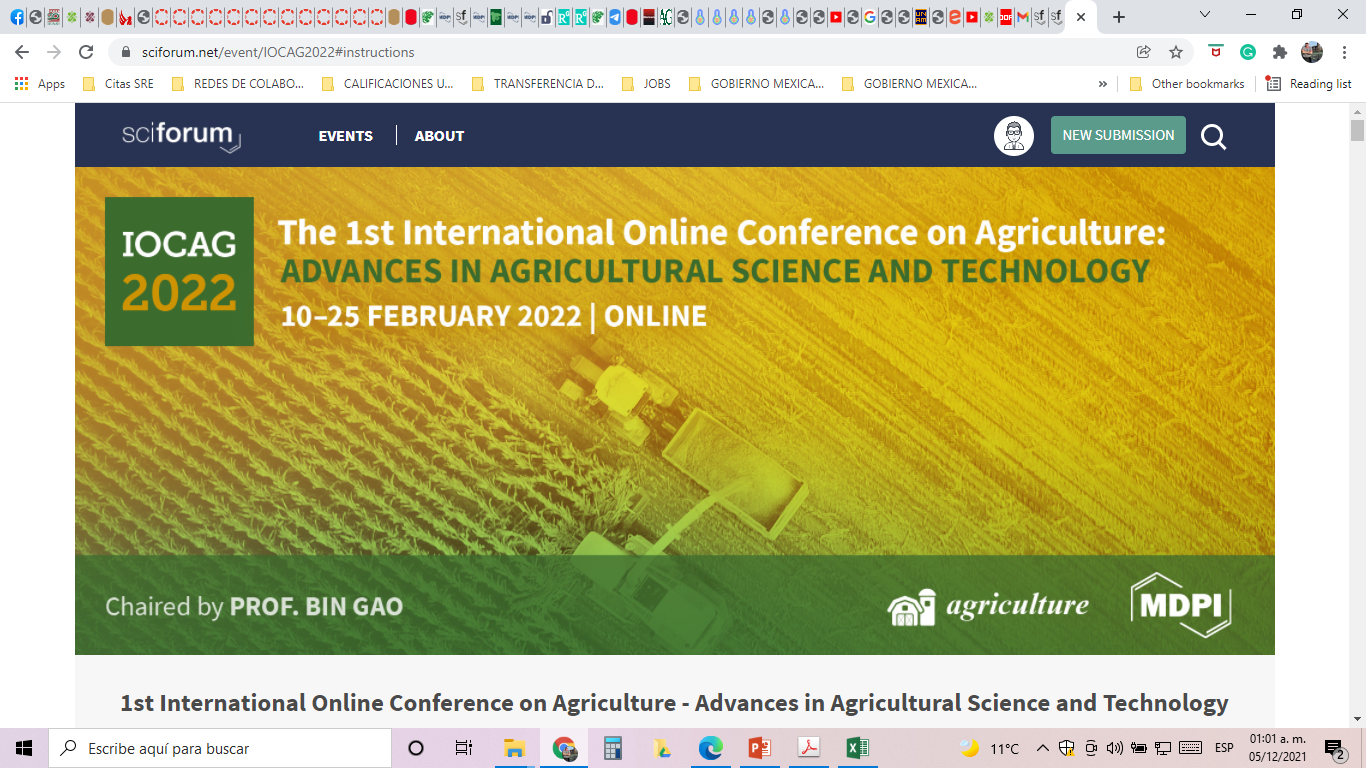 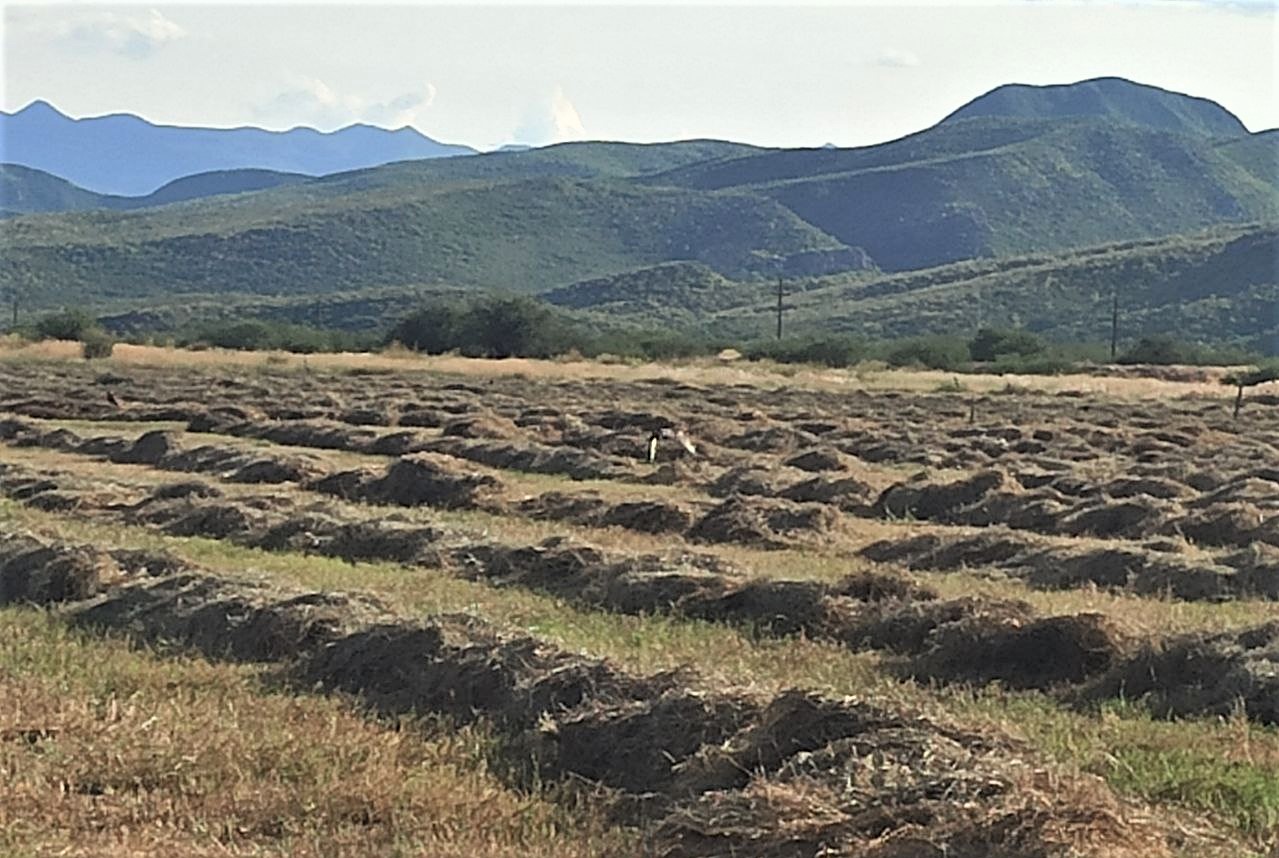 Sustainable Character of Agroproductive Nodes in Intermontane Arid Territories of Sonora, Mexico †
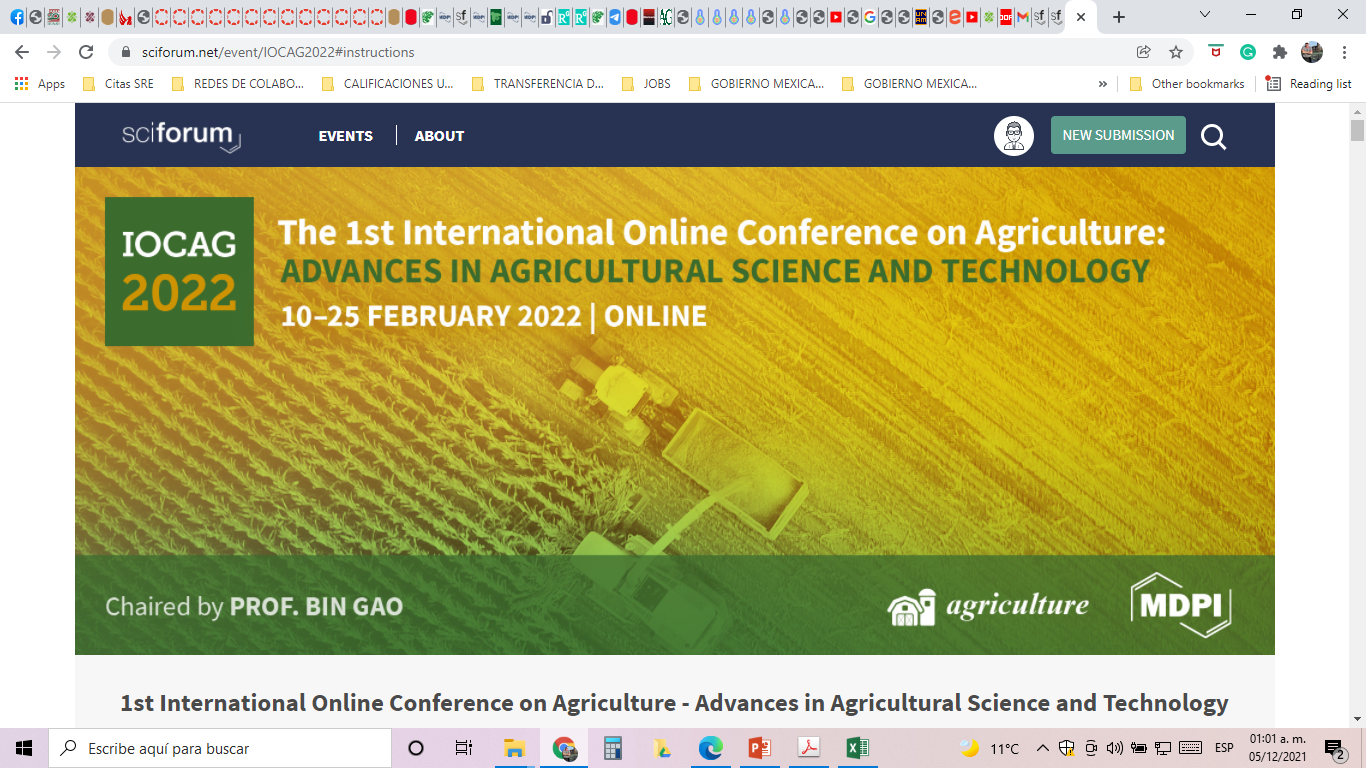 Héctor Tecumshé Mojica-Zárate 1*
1Universidad de la Sierra, Moctezuma, Sonora, México, C.P 84560; hectortecumshe@gmail.com
*Correspondence: hectortecumshe@gmail.com; phone: 00 52 (634) 3453622
†1st International Online Conference on Agriculture - Advances in Agricultural Science and Technology
10–25 Feb 2022
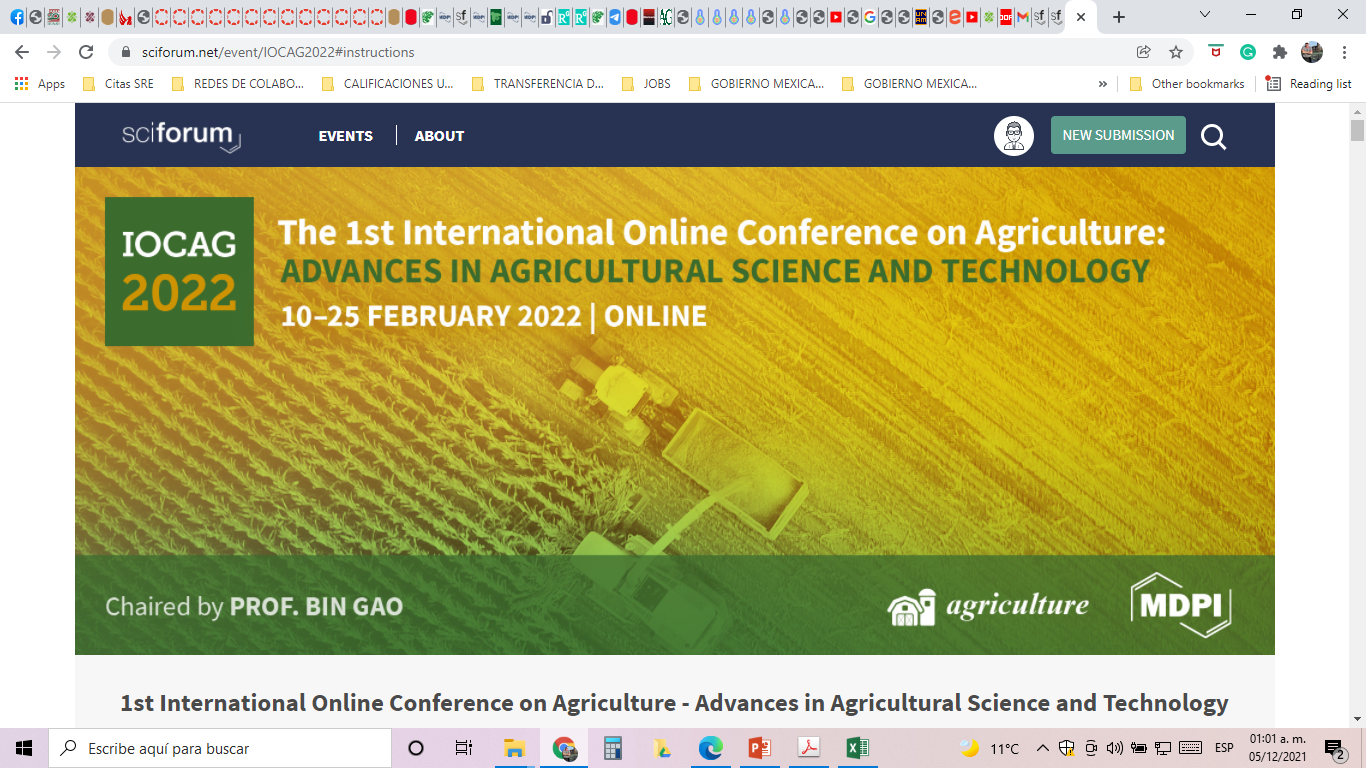 Highligths
The sustainability of the agro-productive nodes of the Sonoran Desert is a function of environmental and water limitations, the degree of eco-technological inclusion and the strategic diversification of its production processes.
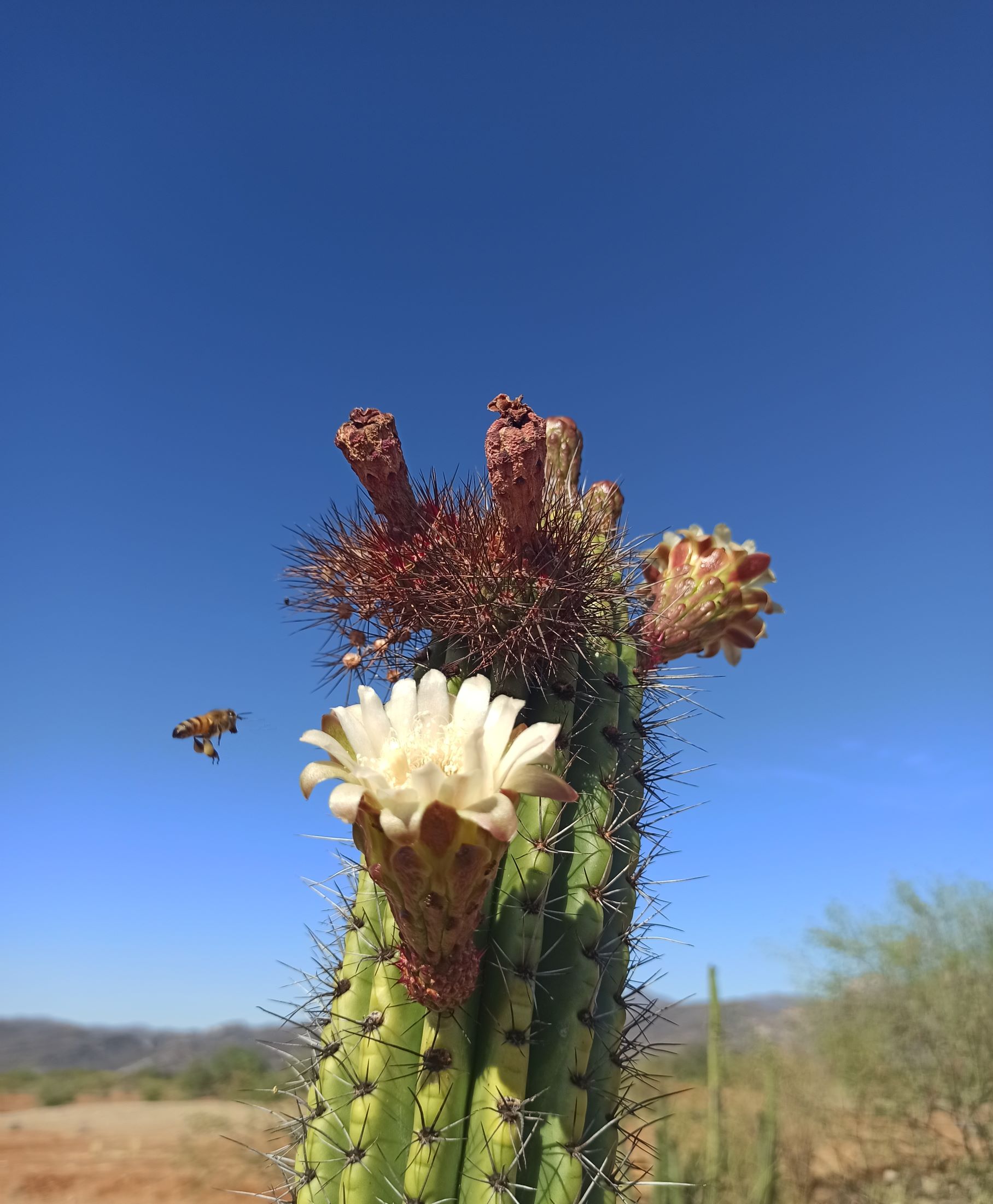 The objective of this work is to evaluate the inclusion of the ecotechnological approach of an Agroproductive Node with a Sustainable Trend (NATS) in Moctezuma, Sonora, Mexico
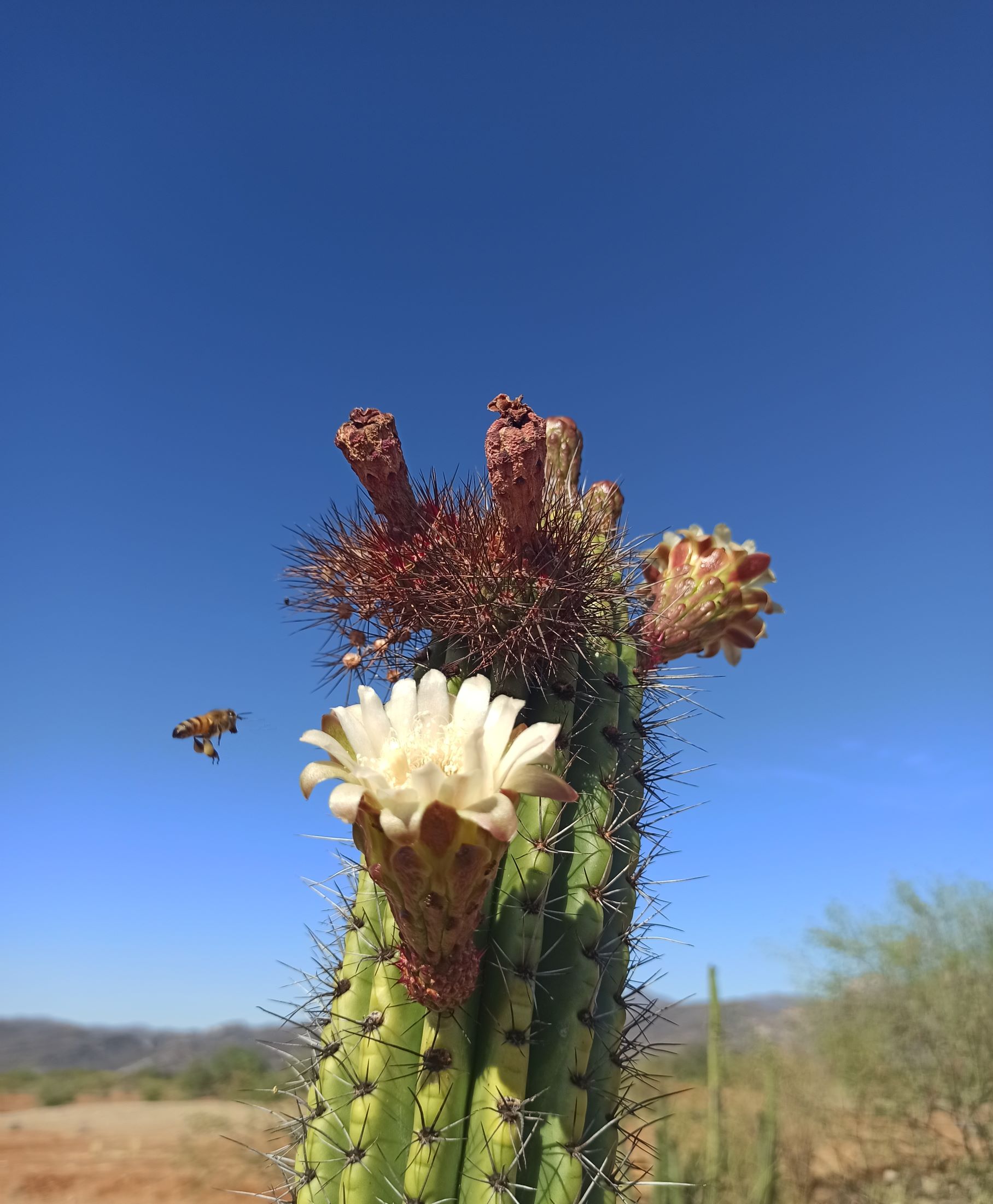 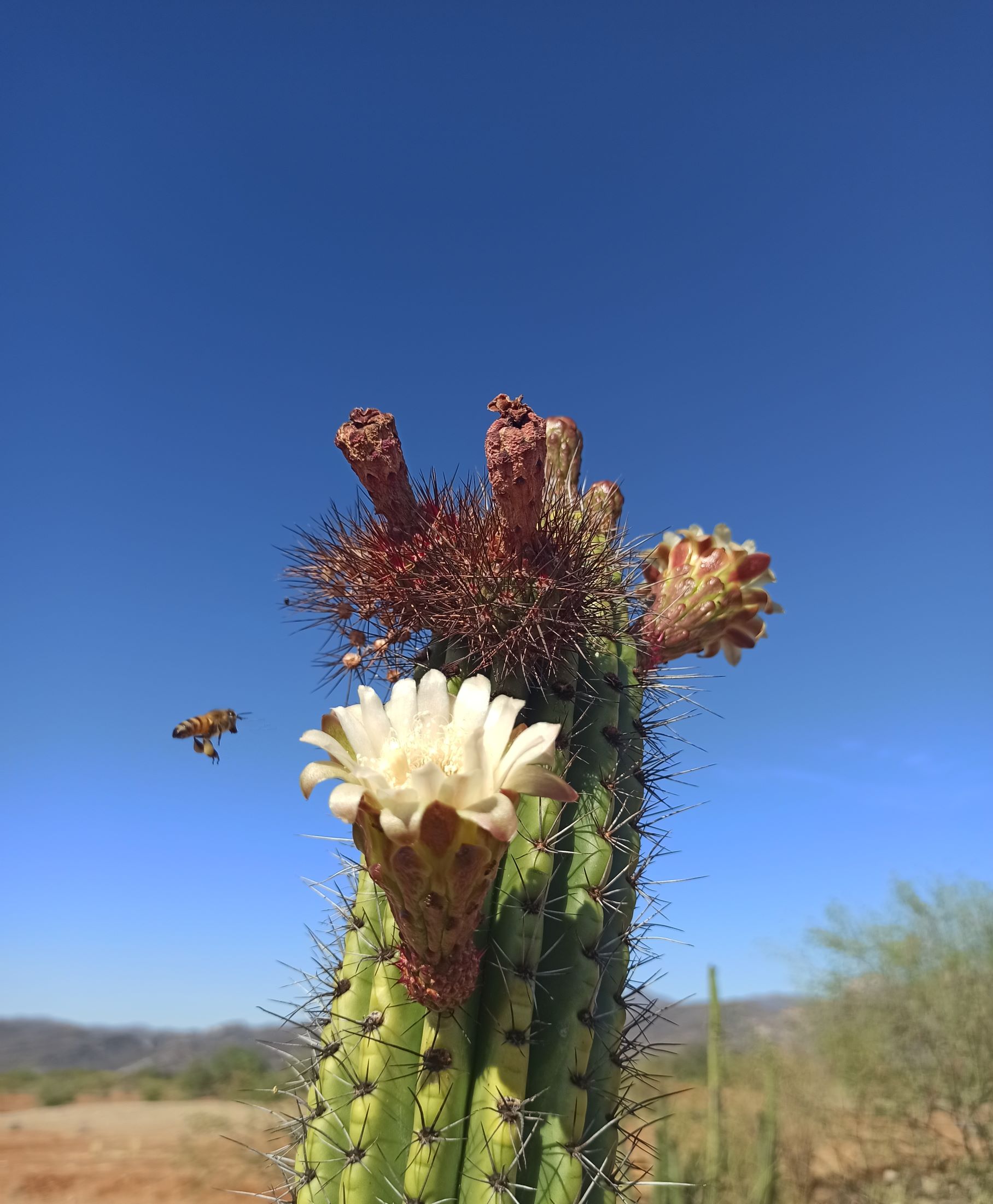 The global evaluation of the activity is tending towards a decrease in sustainability and a value of the environmental compatibility trait of 25 BU.
The valuation of the same trait for the new productive approaches included in the node, result from collateral categories that contribute to production and sustainability, among which are distinguished a) Definition and practice of arid tourism with 47 BU, b) Buffer areas for protection of wildlife with 100 BU and c) the use of rescue grazing with 68 BU.
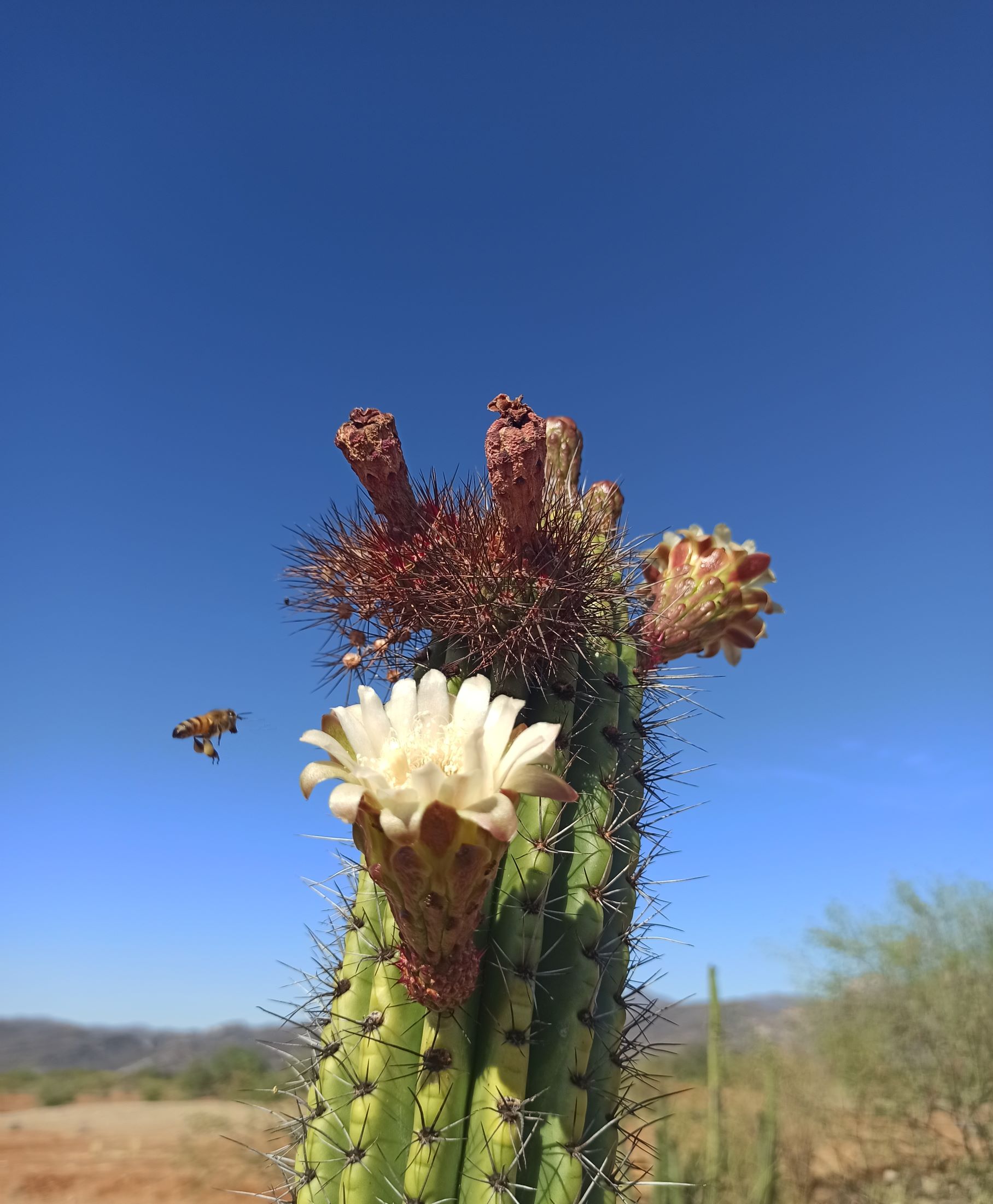 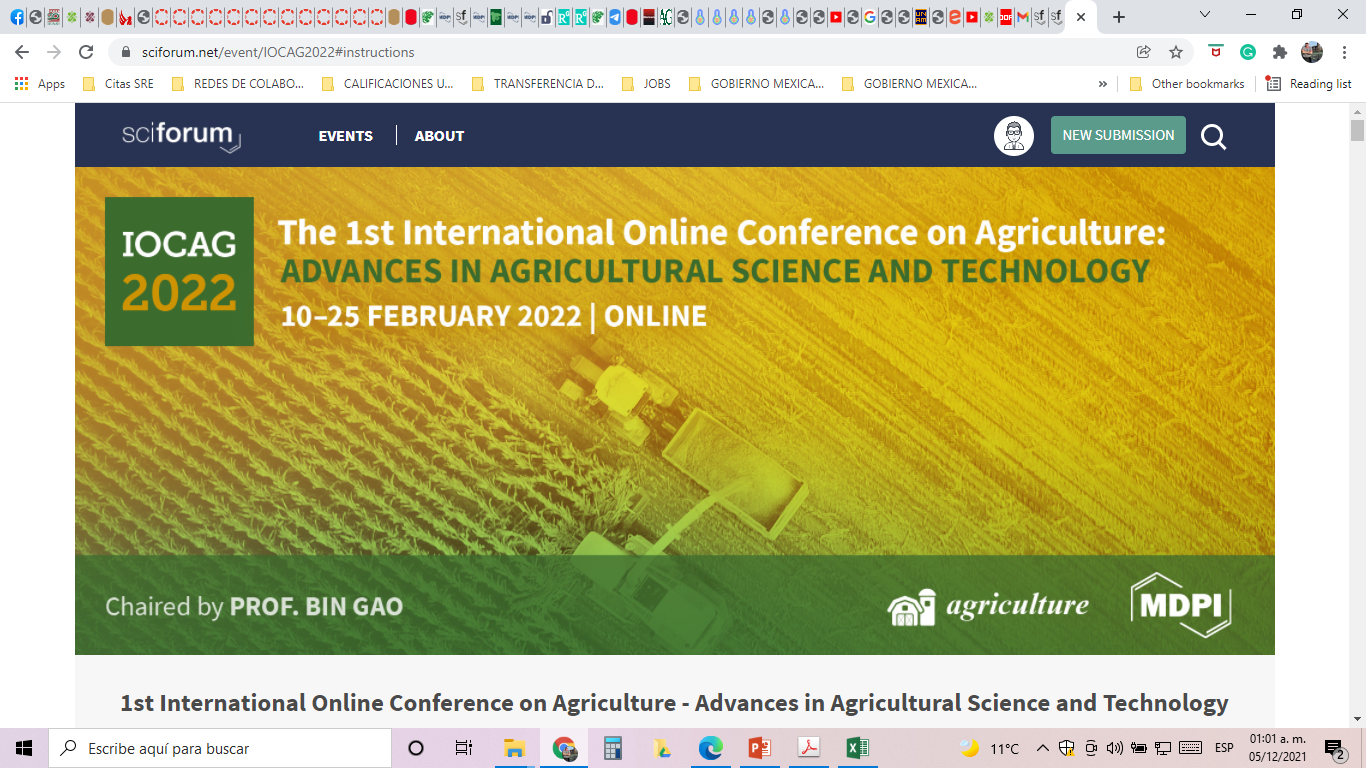 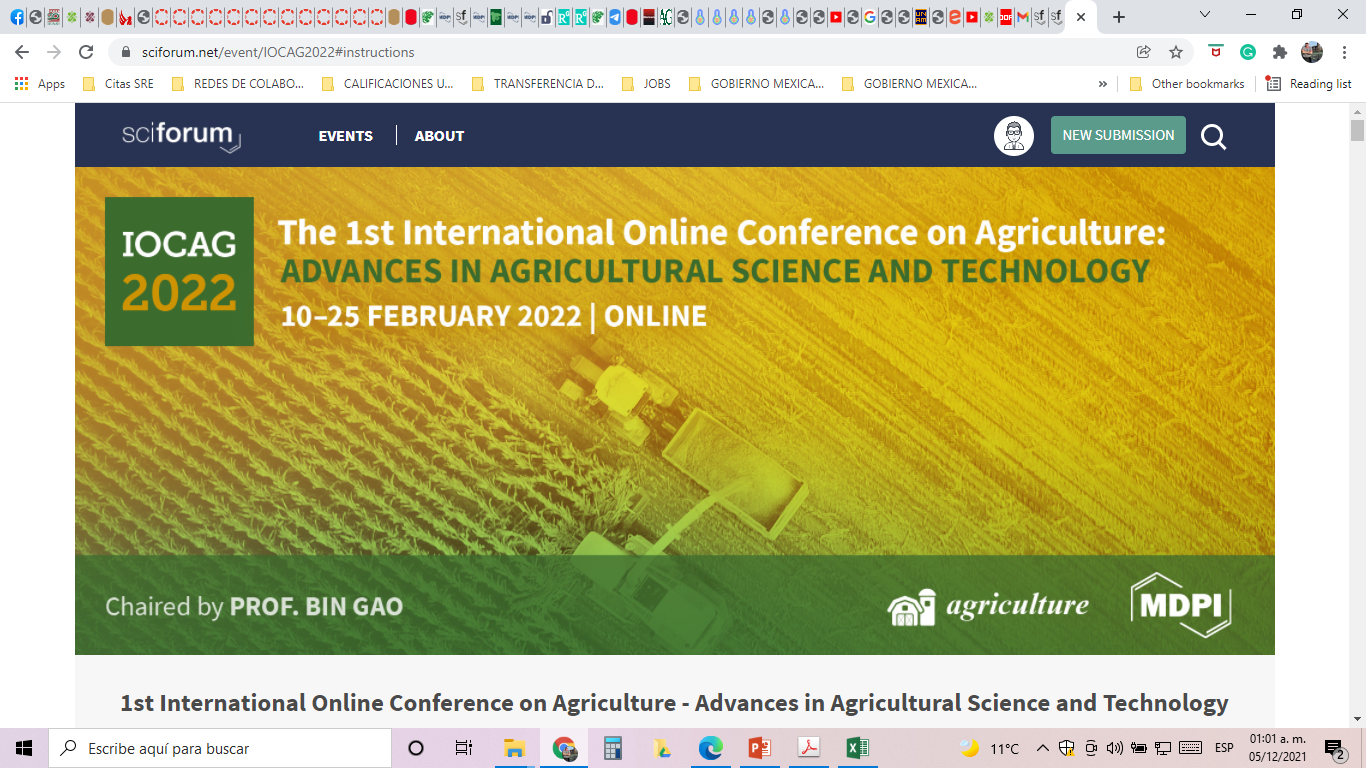 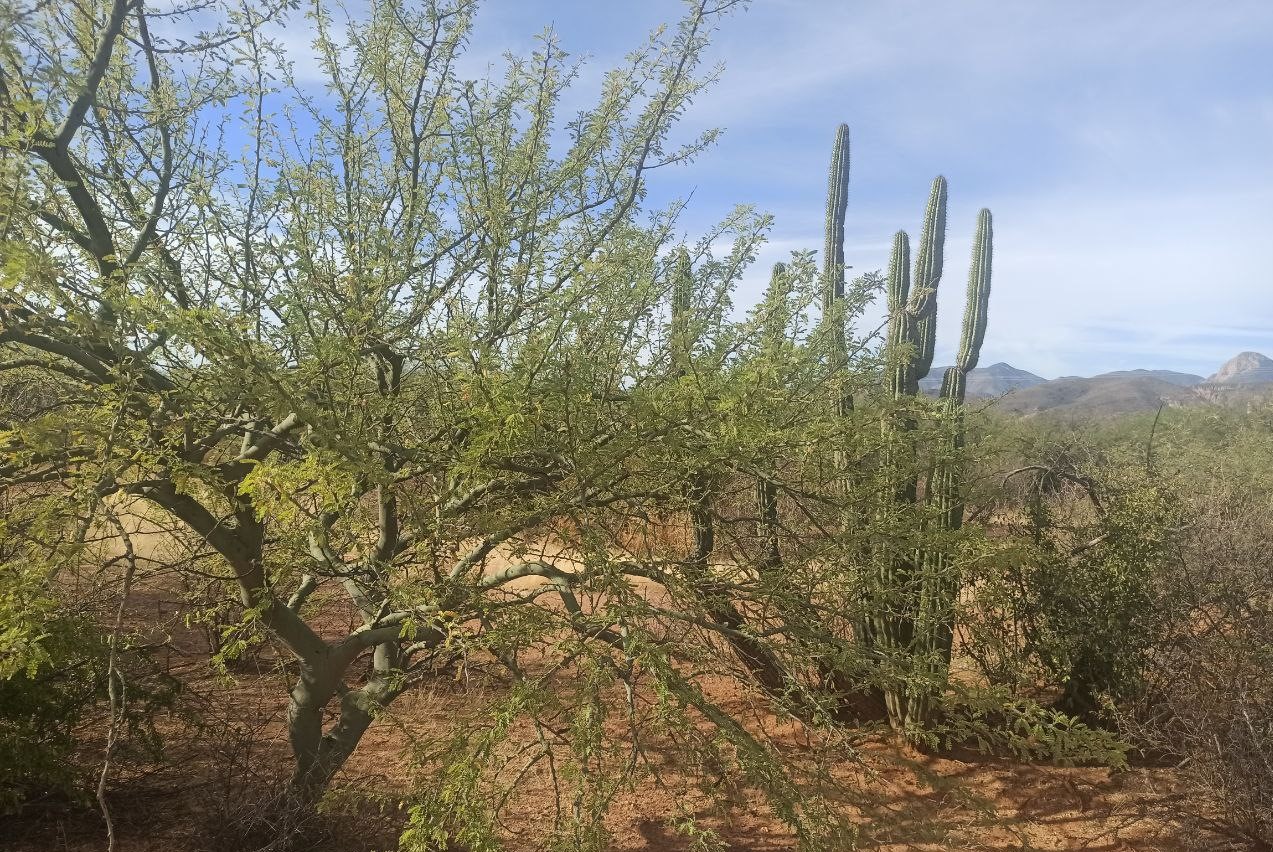 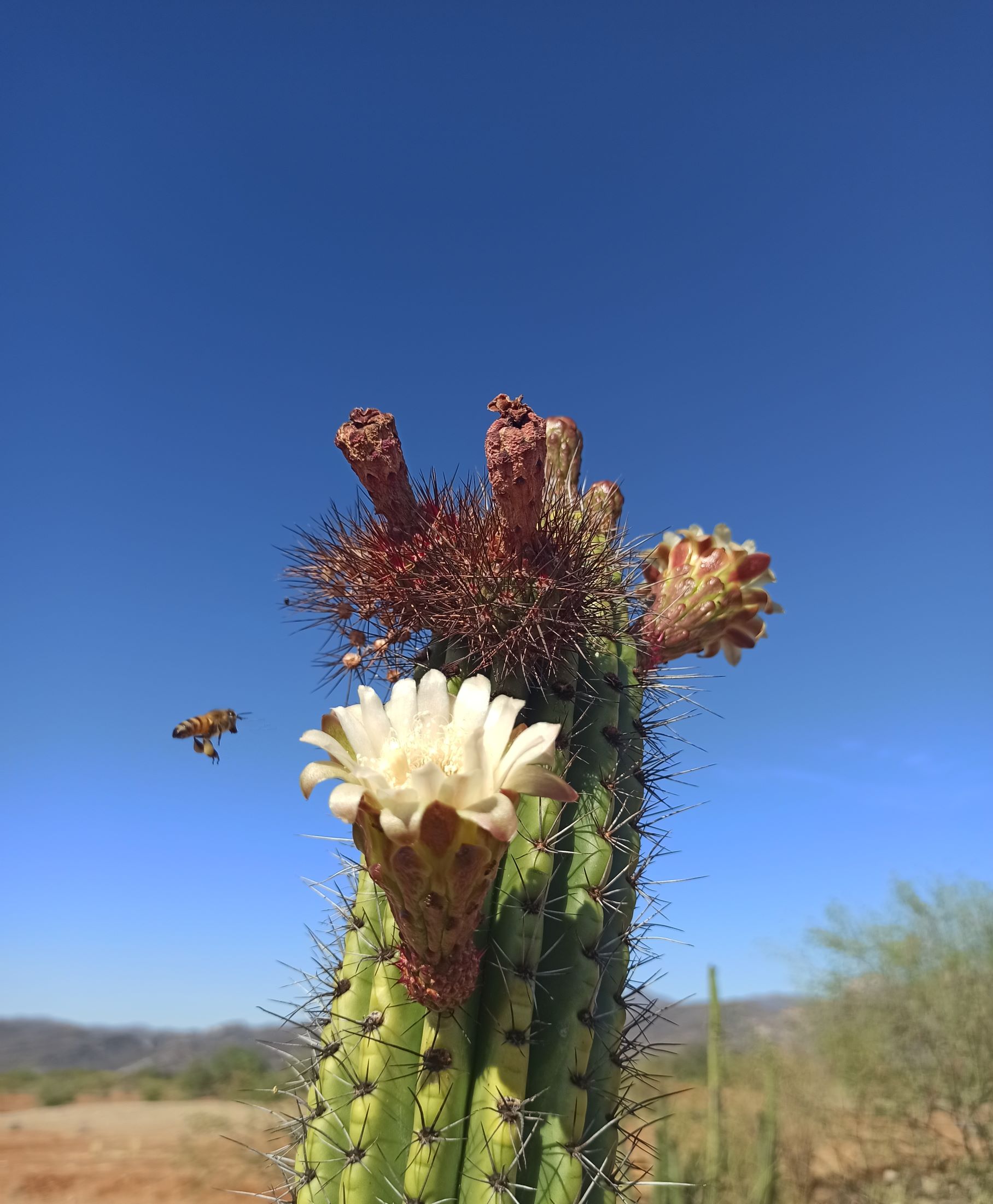 1. Introduction
Presentation Items
2. Methods
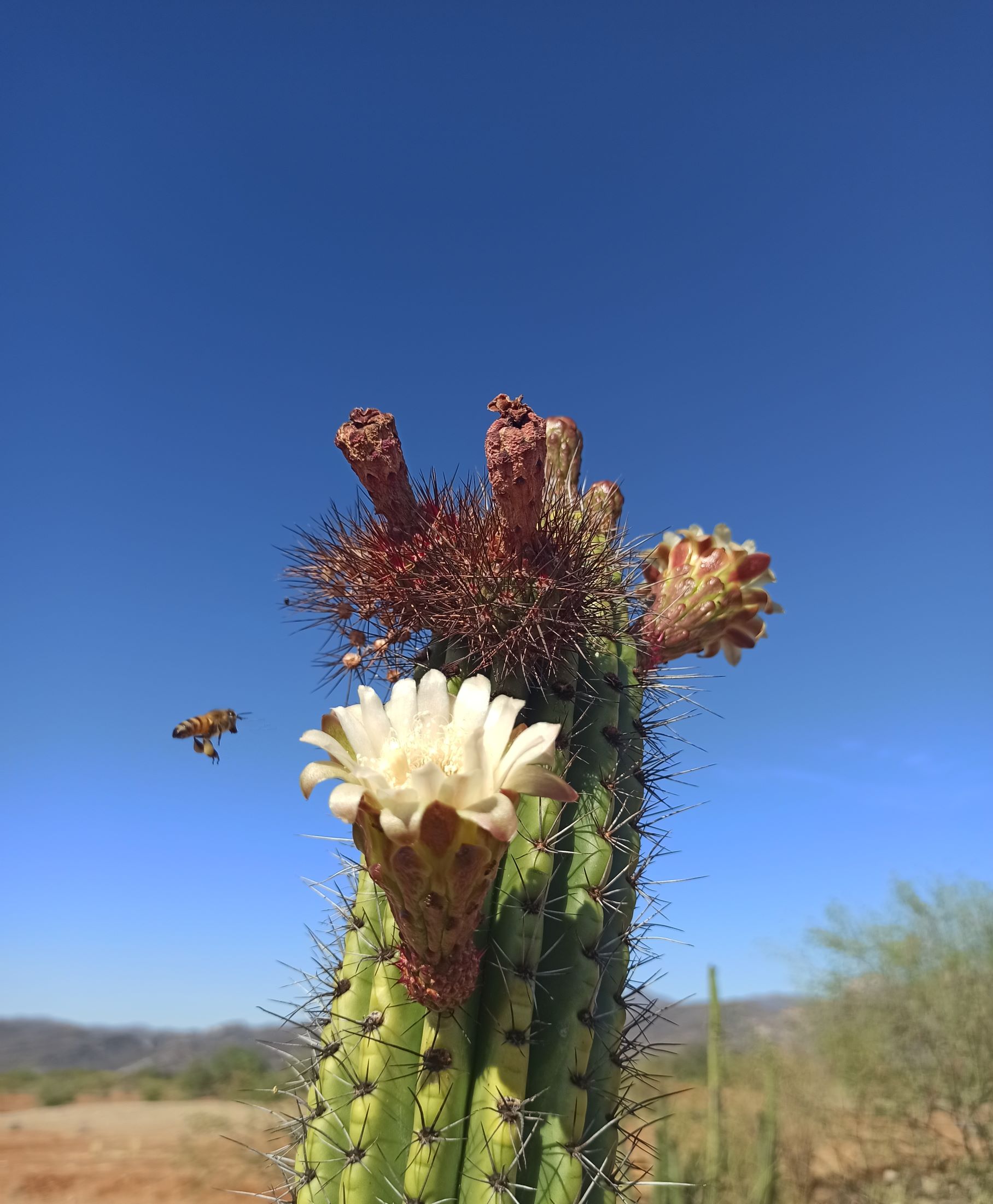 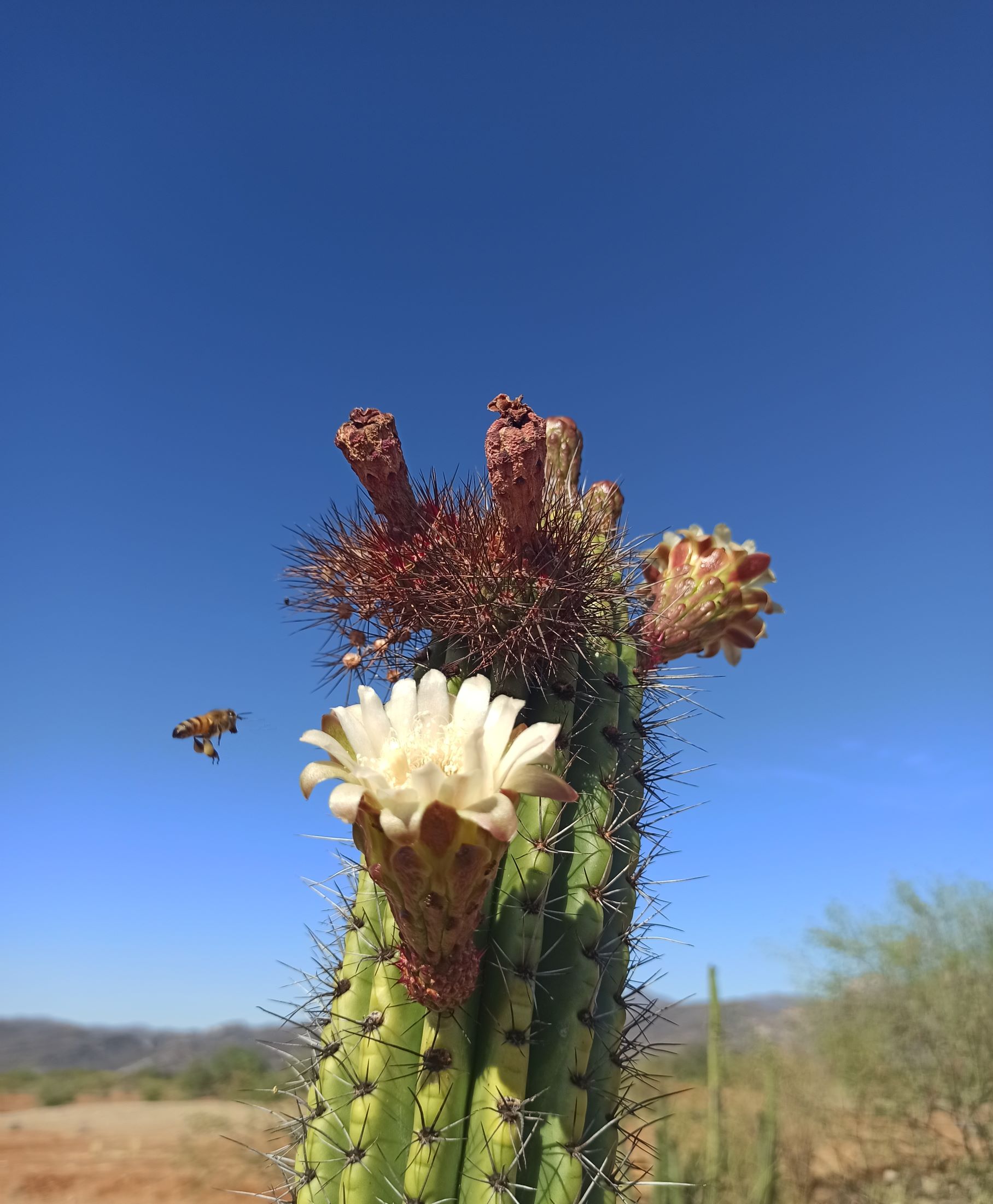 3. Results
4. Conclusions
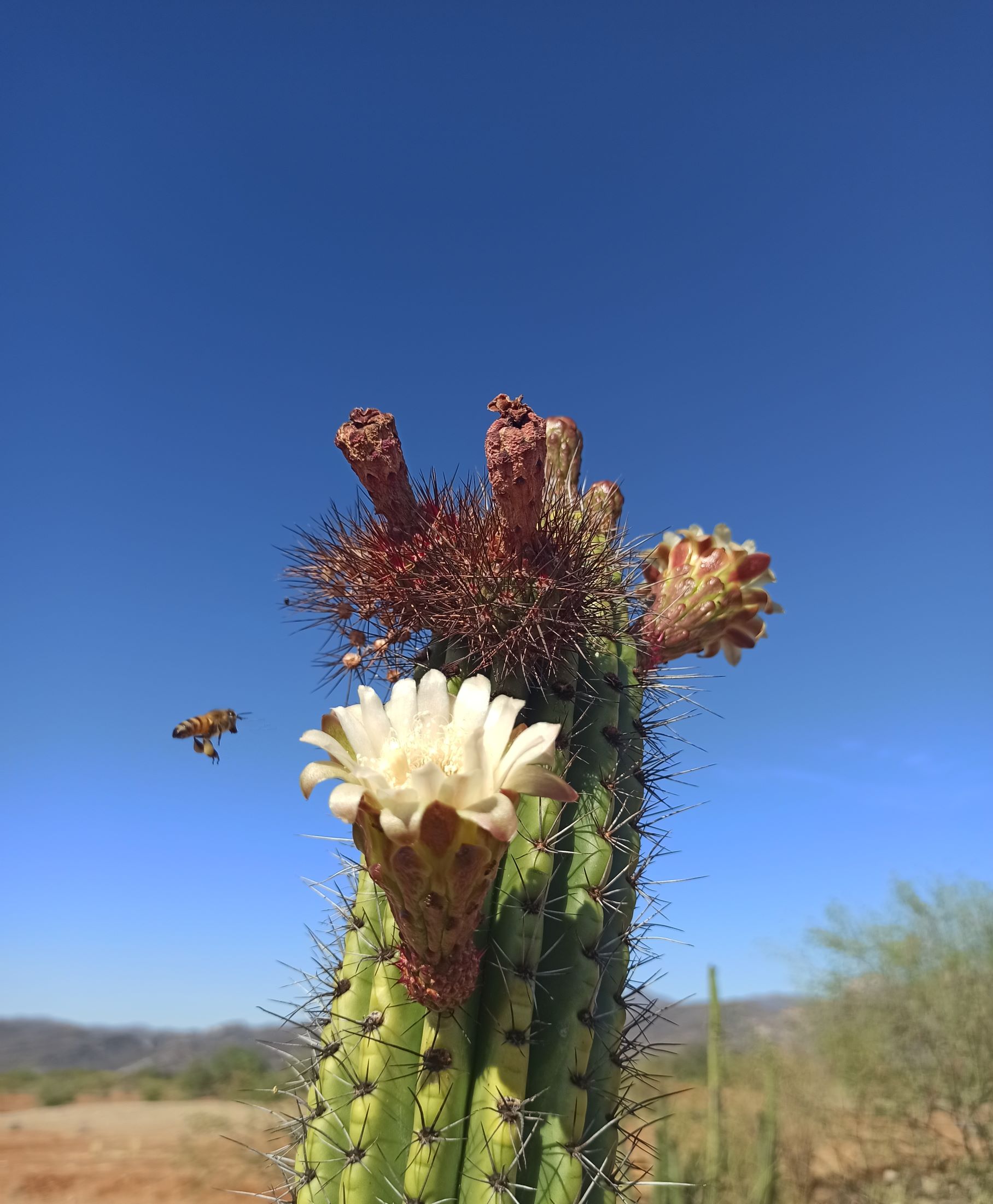 References
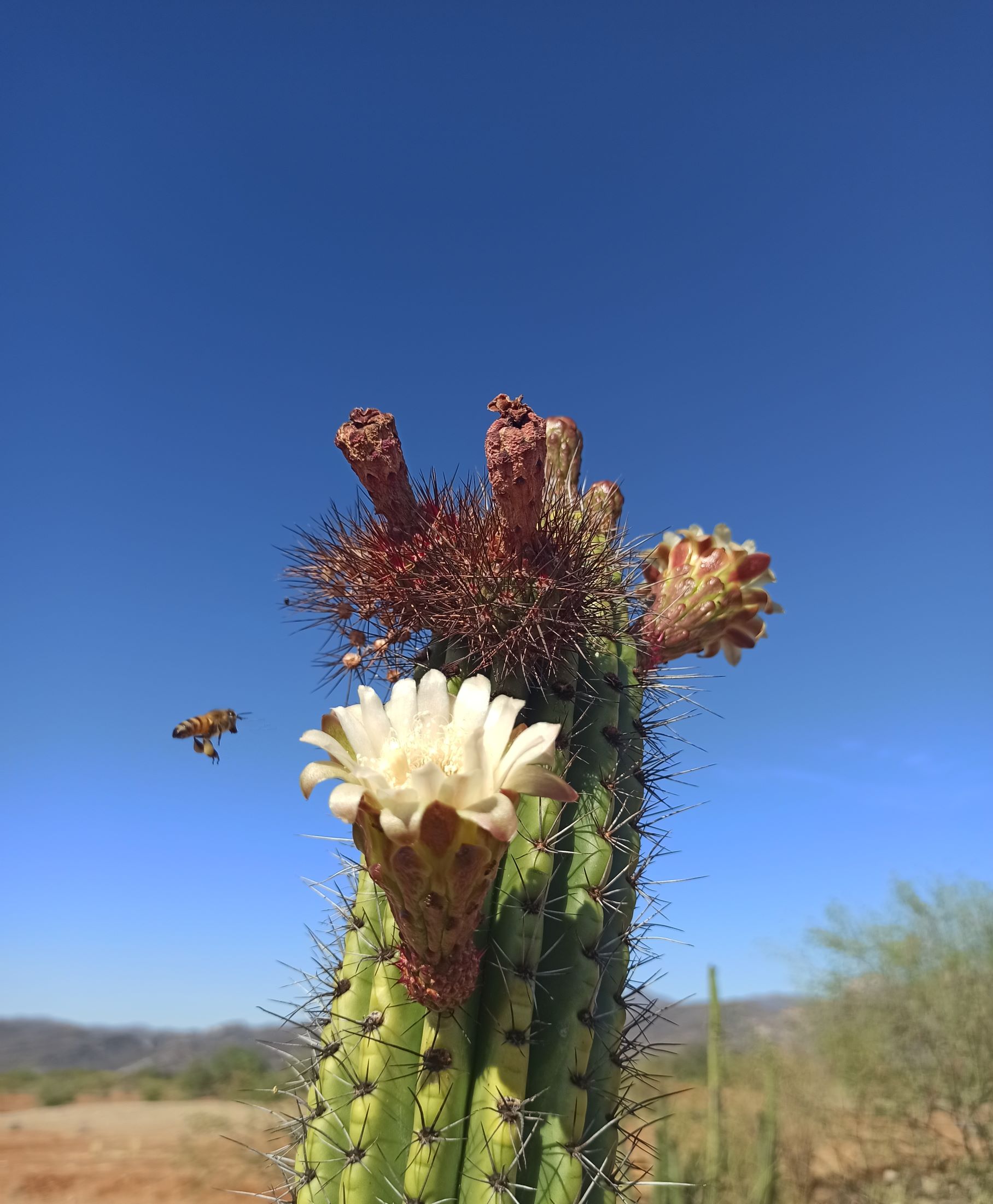 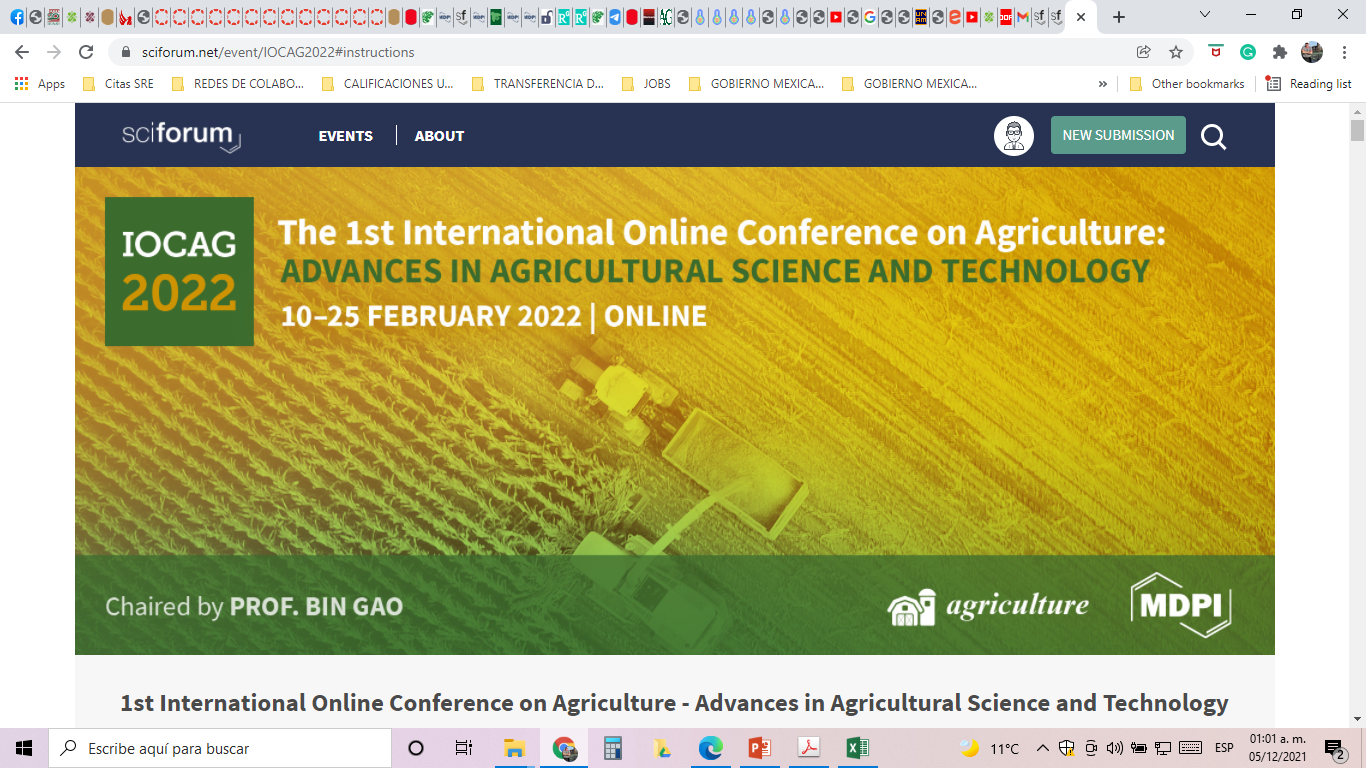 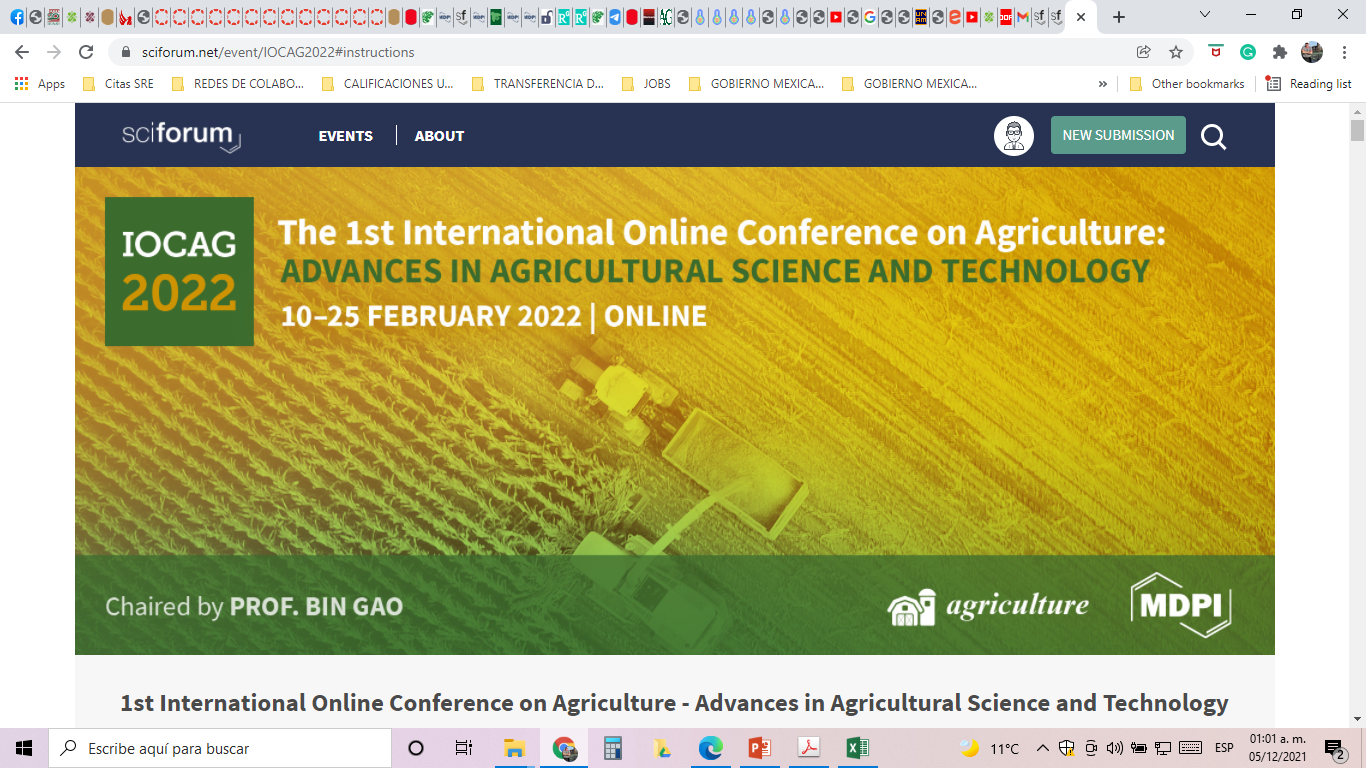 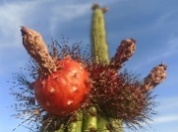 1. Introduction
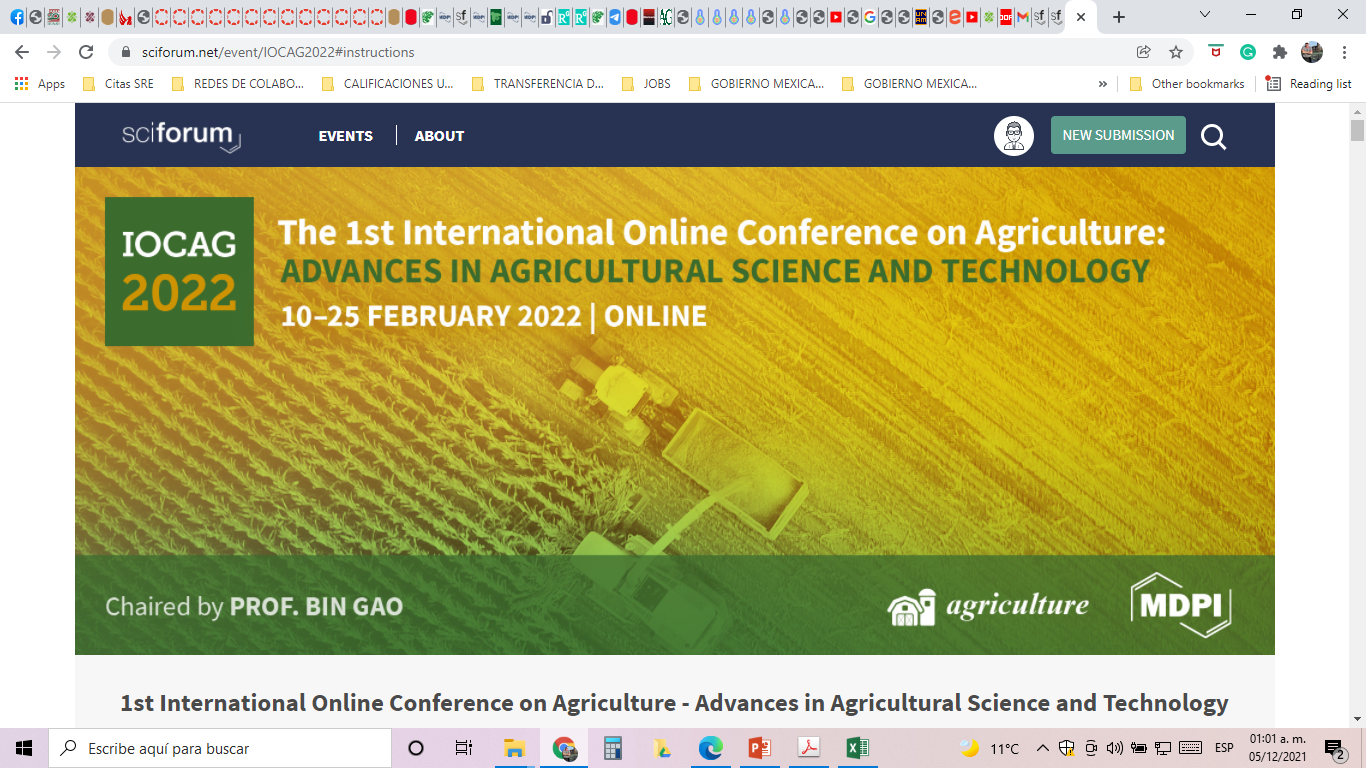 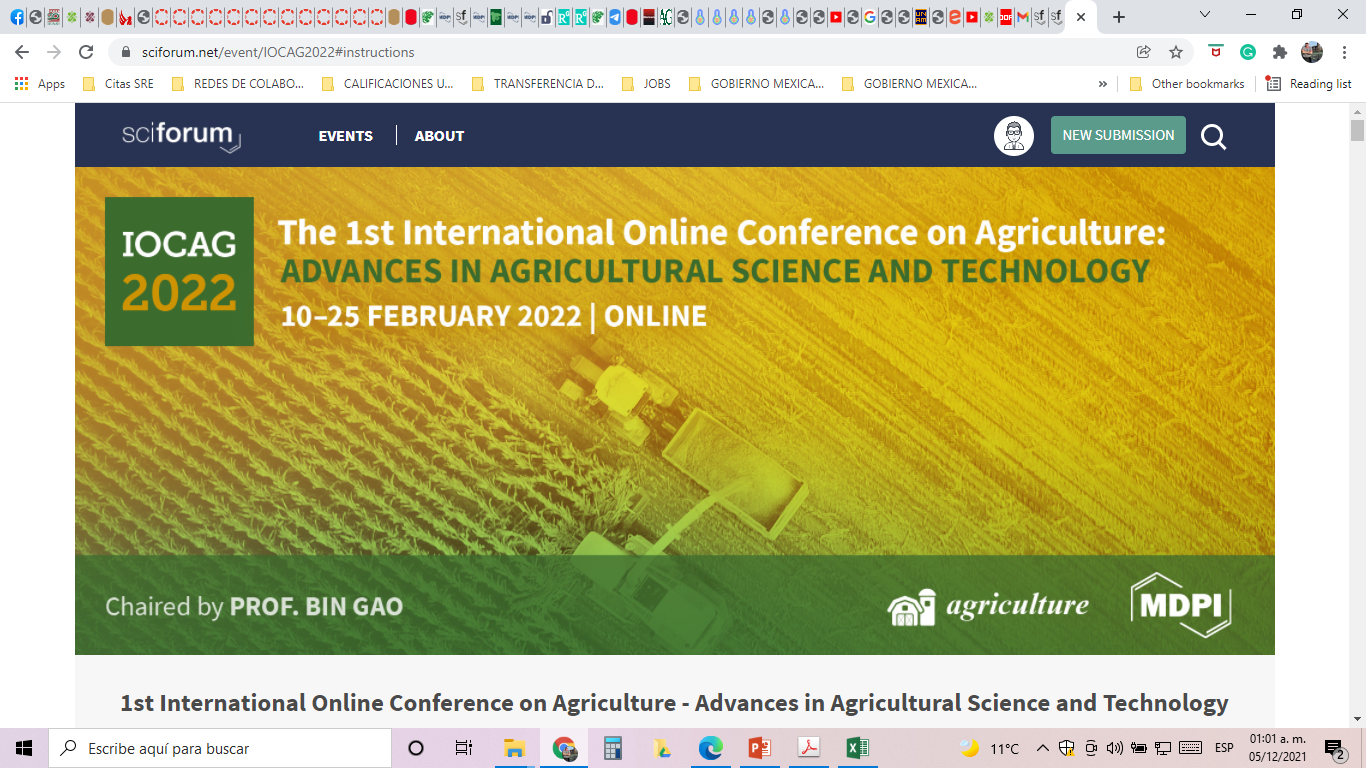 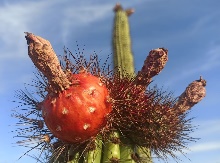 2. Methods
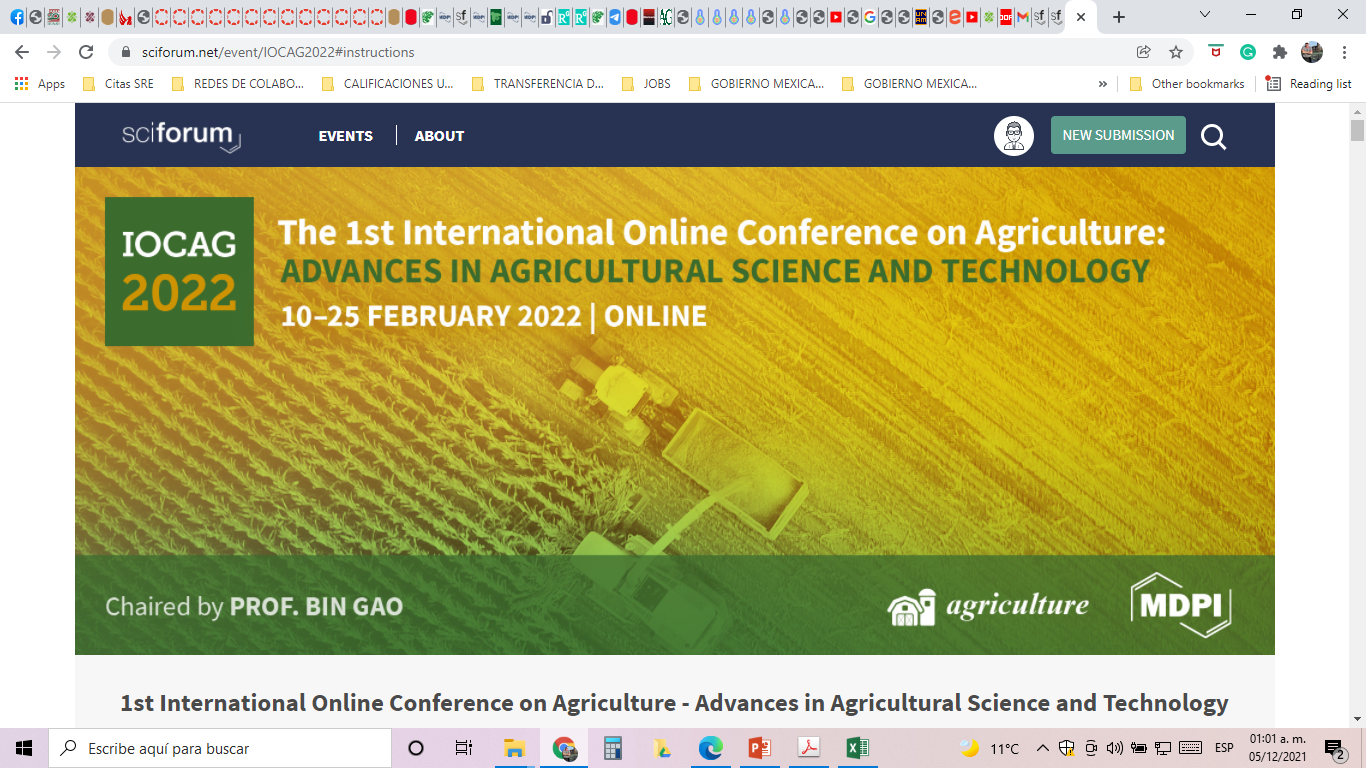 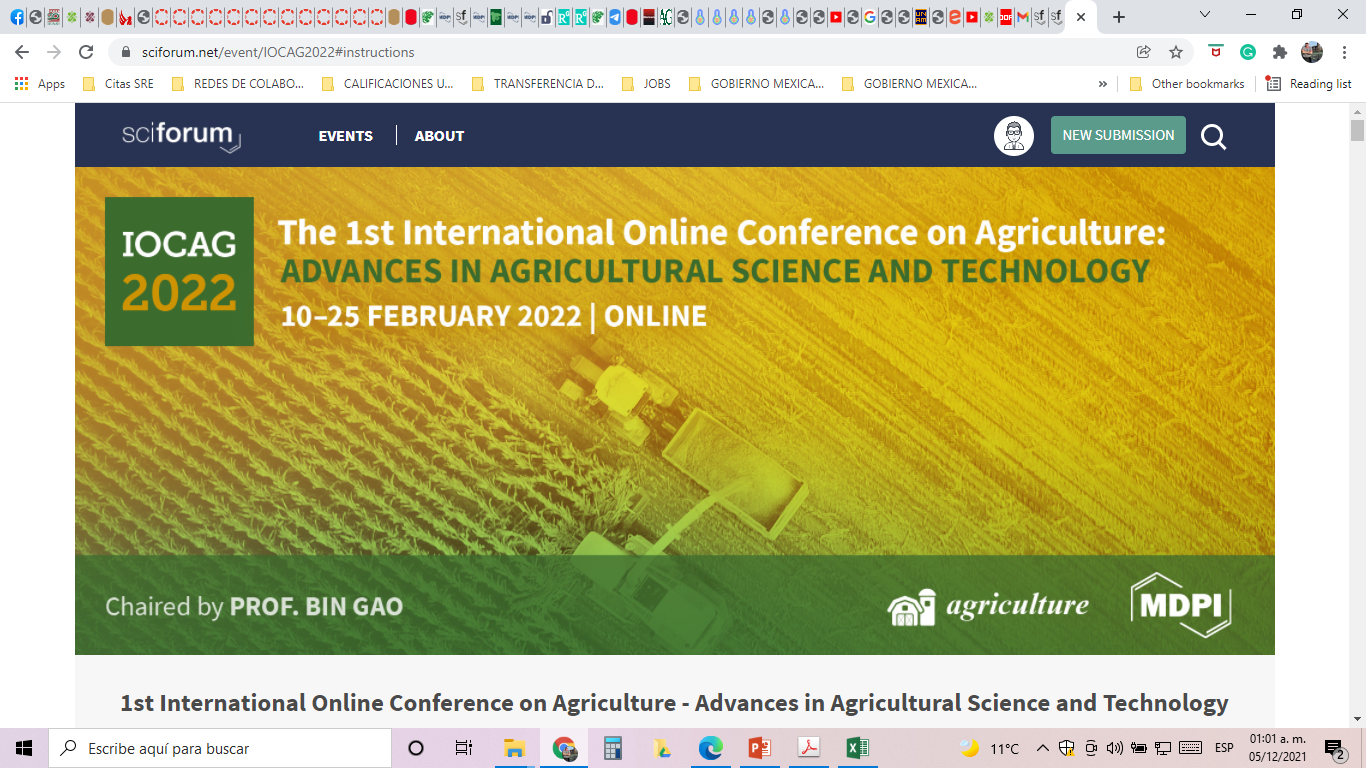 Figure 1. Location of the arid territory of Moctezuma, Sonora, Mexico.
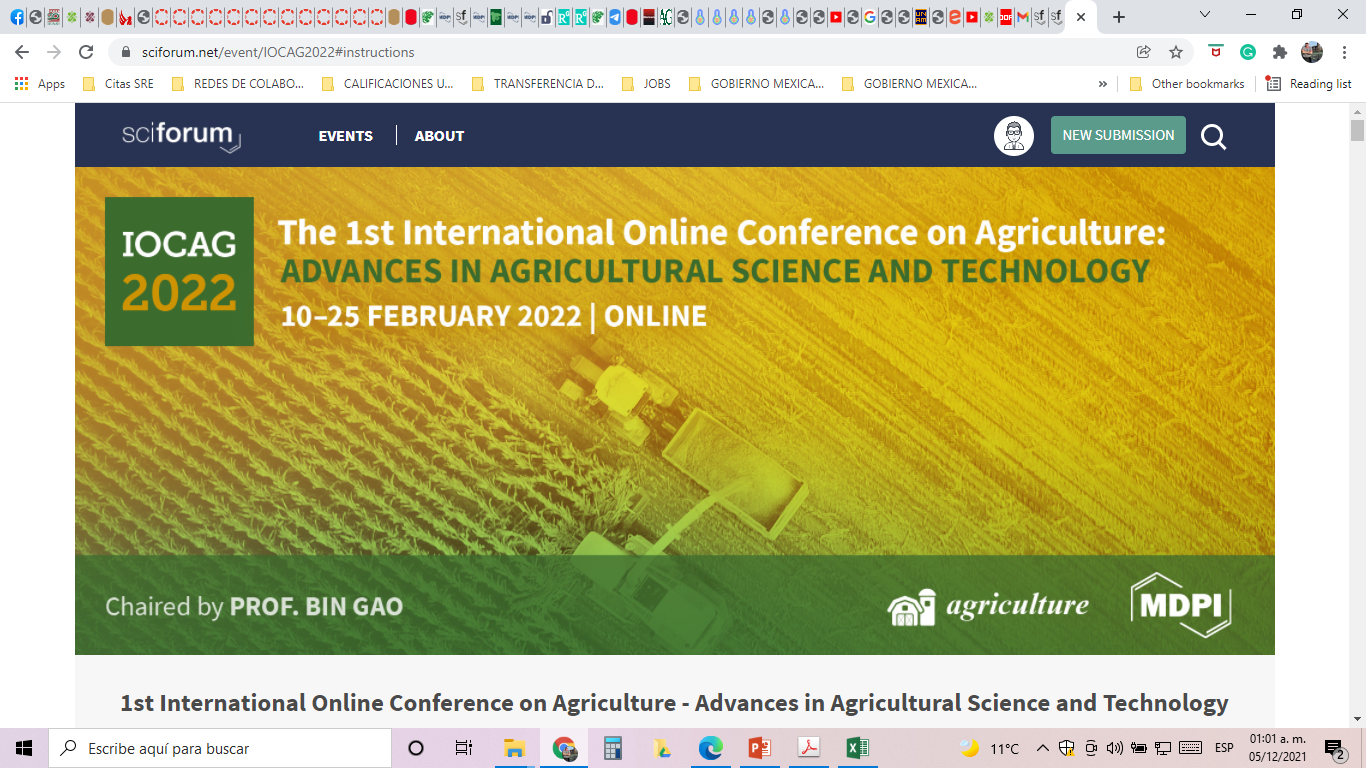 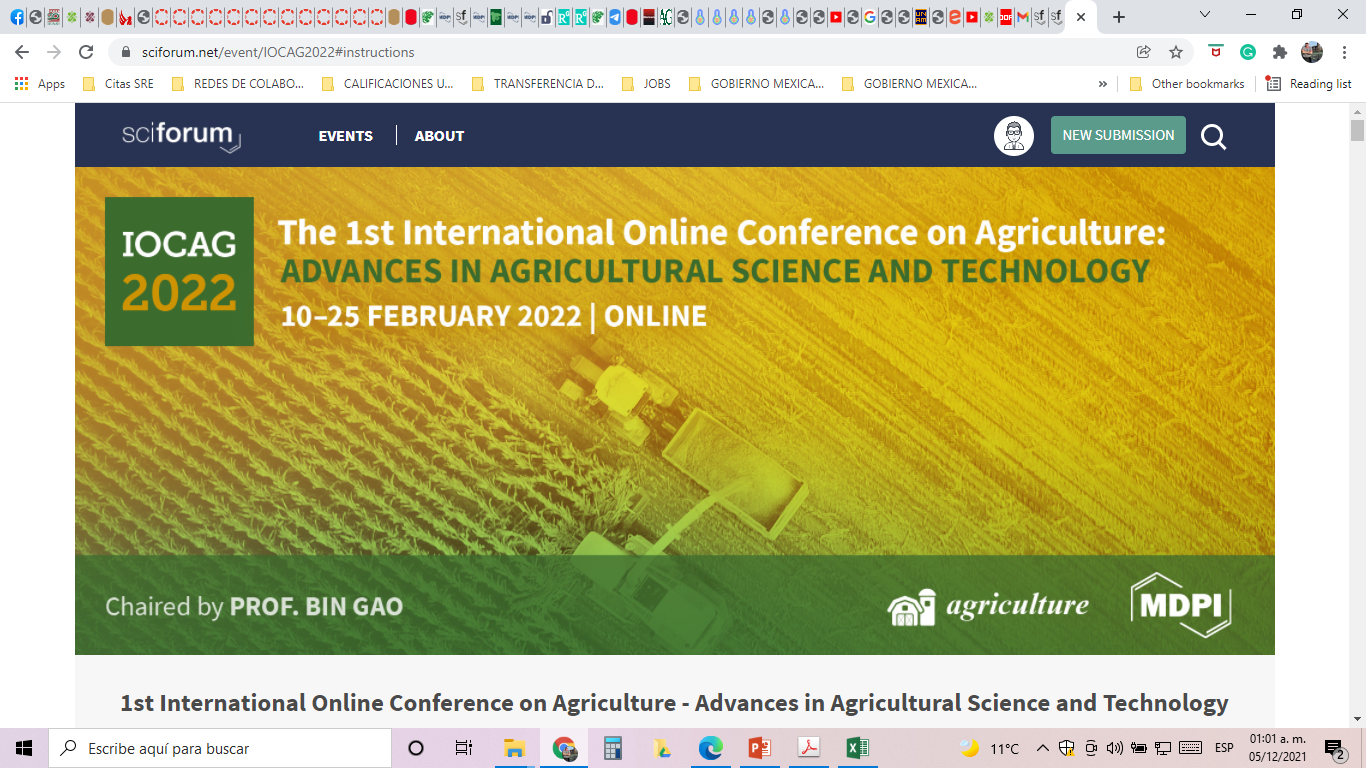 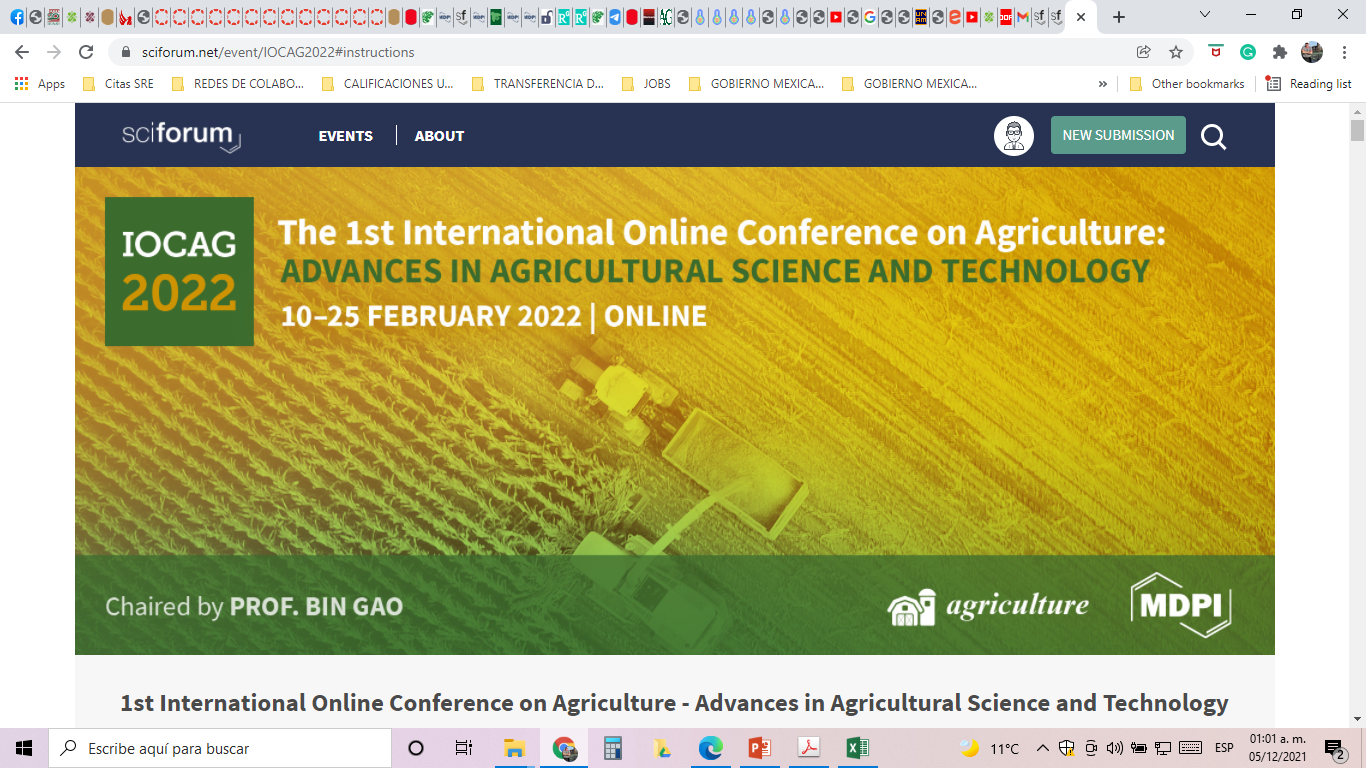 Vulnerability Quantification
Risk identification
The vulnerable points of the process
Establish the risks
Vulnerability traits
Respective indicators
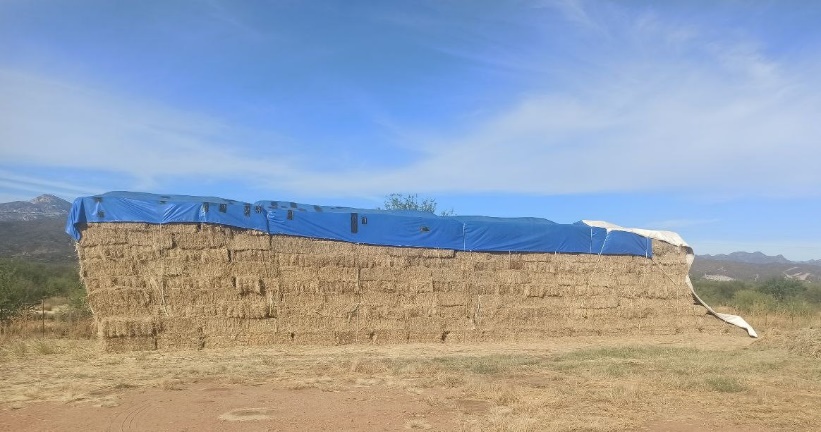 Importance value and numerical value
The node operator assigns a value from 0 to 1
The node operator assigns a value from 0 to 1
Resulting threat
Low or tolerable: Between 0 – 5.
Medium or Latent: > 5 and < 10.
High or imminent: > 10
Identify the value of the threat
VT = PVV x RV
Figure 2: Elements of the agroproductive node and its identification
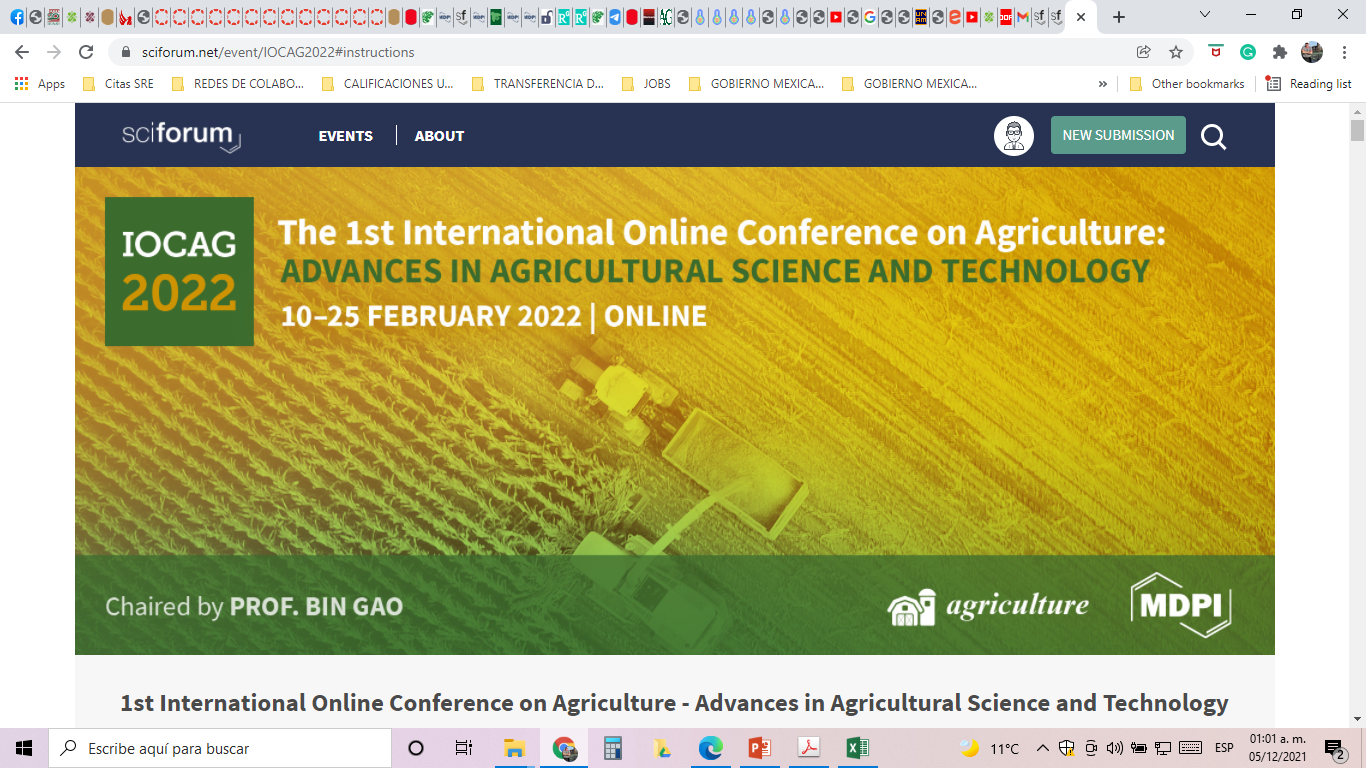 Vulnerability
Sustainable I
Sustainable II
Development
Vulnerable processes or with potential risks, that represent a threat to the existence of the node
The options for the use of natural resources generate a sustainable activity
Results are products or services with a sustainable category
Contributes to the development and food security
2020
2021
Figure 3: Selection criteria of the elements or activities of the agroproductive node (during the period 2021 – 2021)
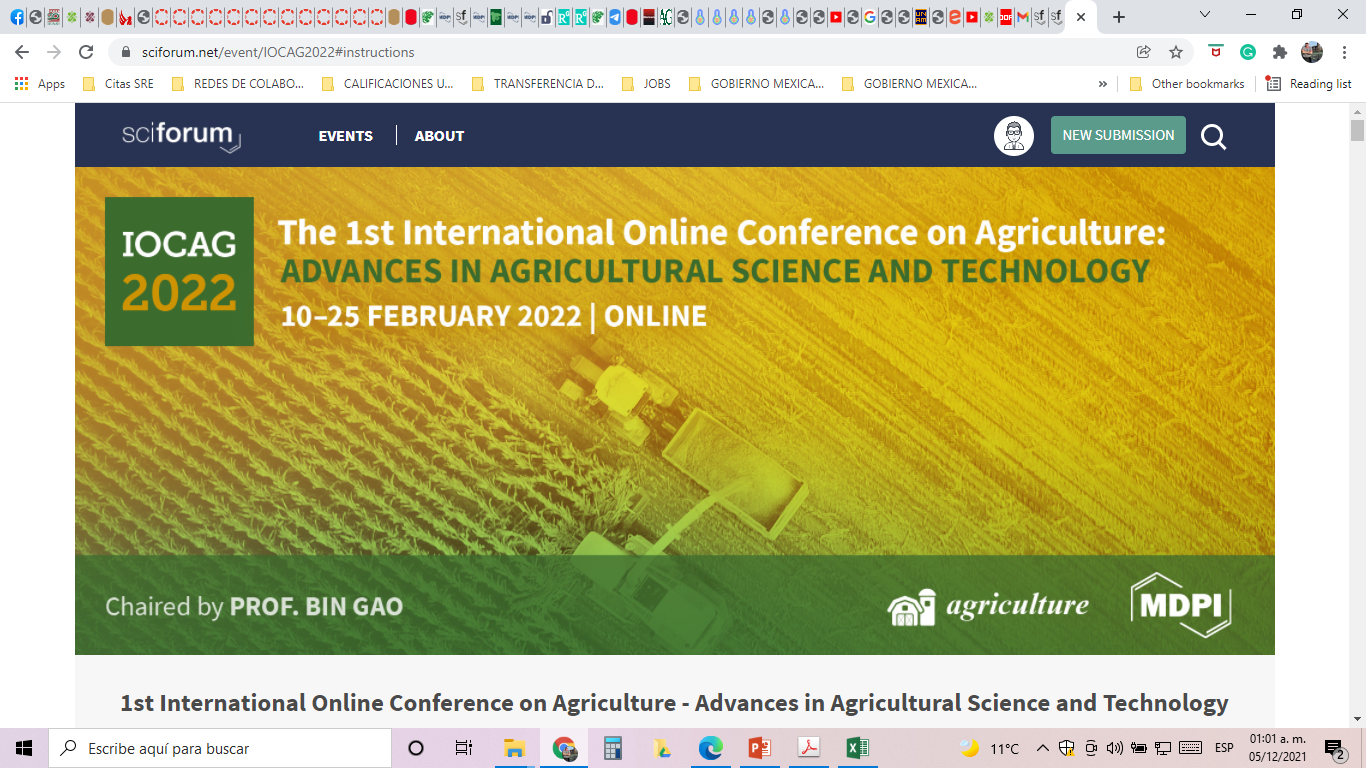 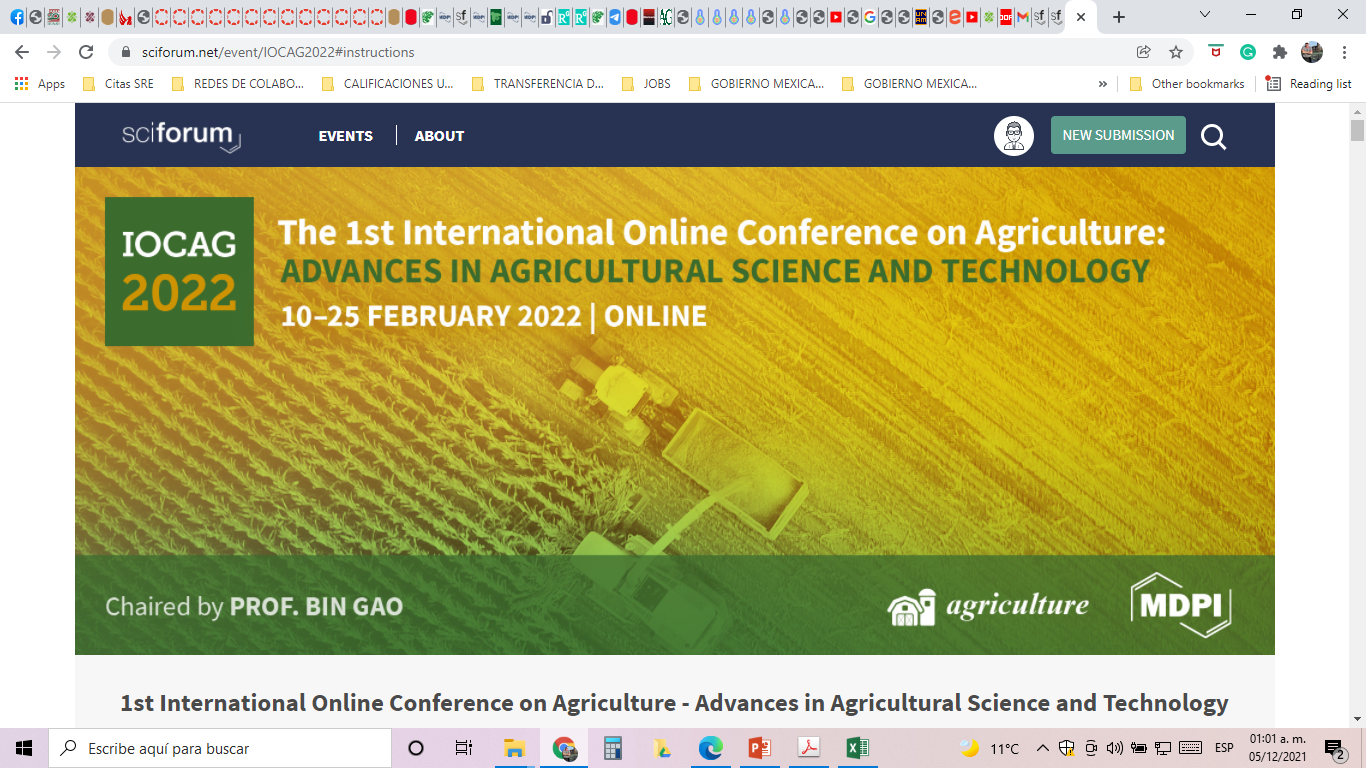 1
Food security
Biophysical characteristics
Minimal environmental impact
Vision or projection
3
Local development
Technical characteristics
Selection criteria of the elements or activities
Results are products or services
Financial characteristics
Vulnerable processes
Options for the use of Natural Resources
Potential risks.
2
4
Figure 4: Selection criteria of the elements or activities of the agroproductive node
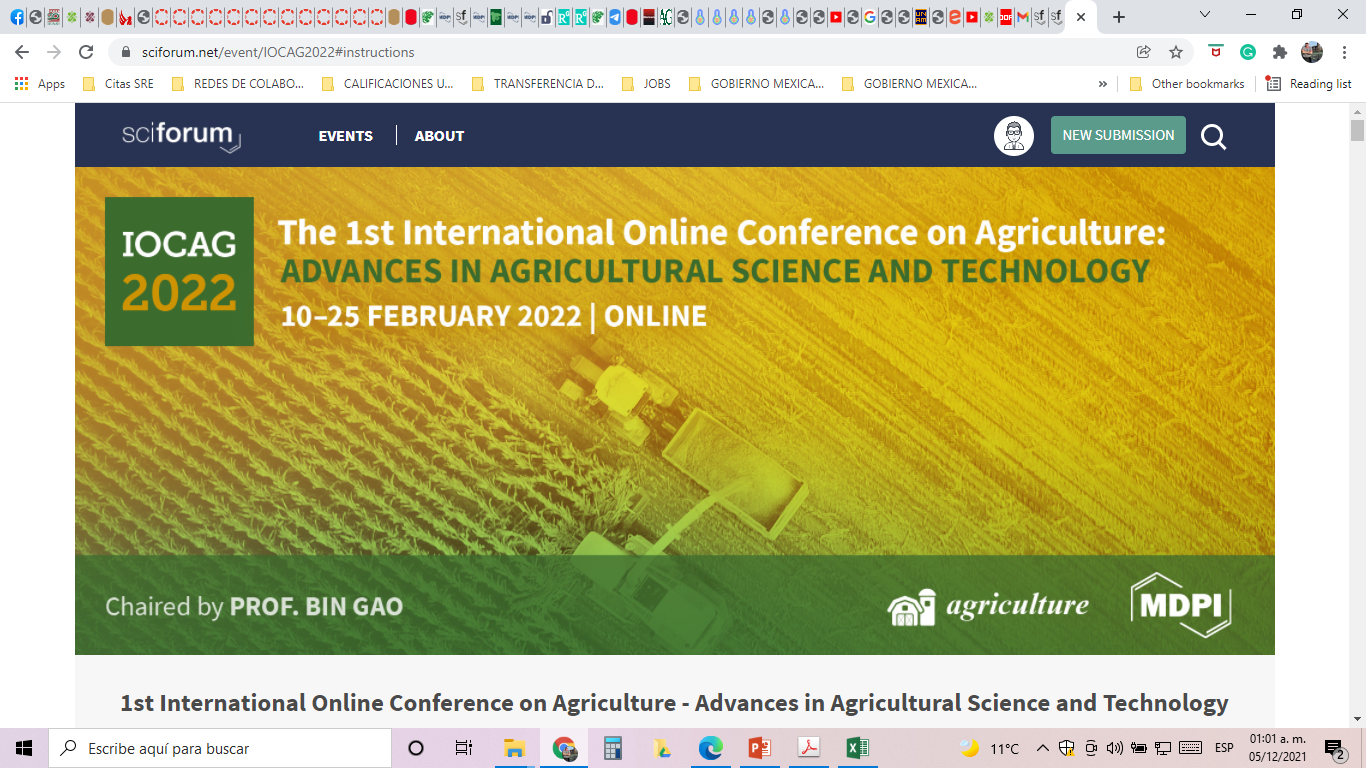 Table 1. Fundamentals of the Braden Scale adapted for the ecotechnological insertion in the elements of the agroproductive node
1 Each value represents a quartile of ecotechnological adoption in the agroproductive node process
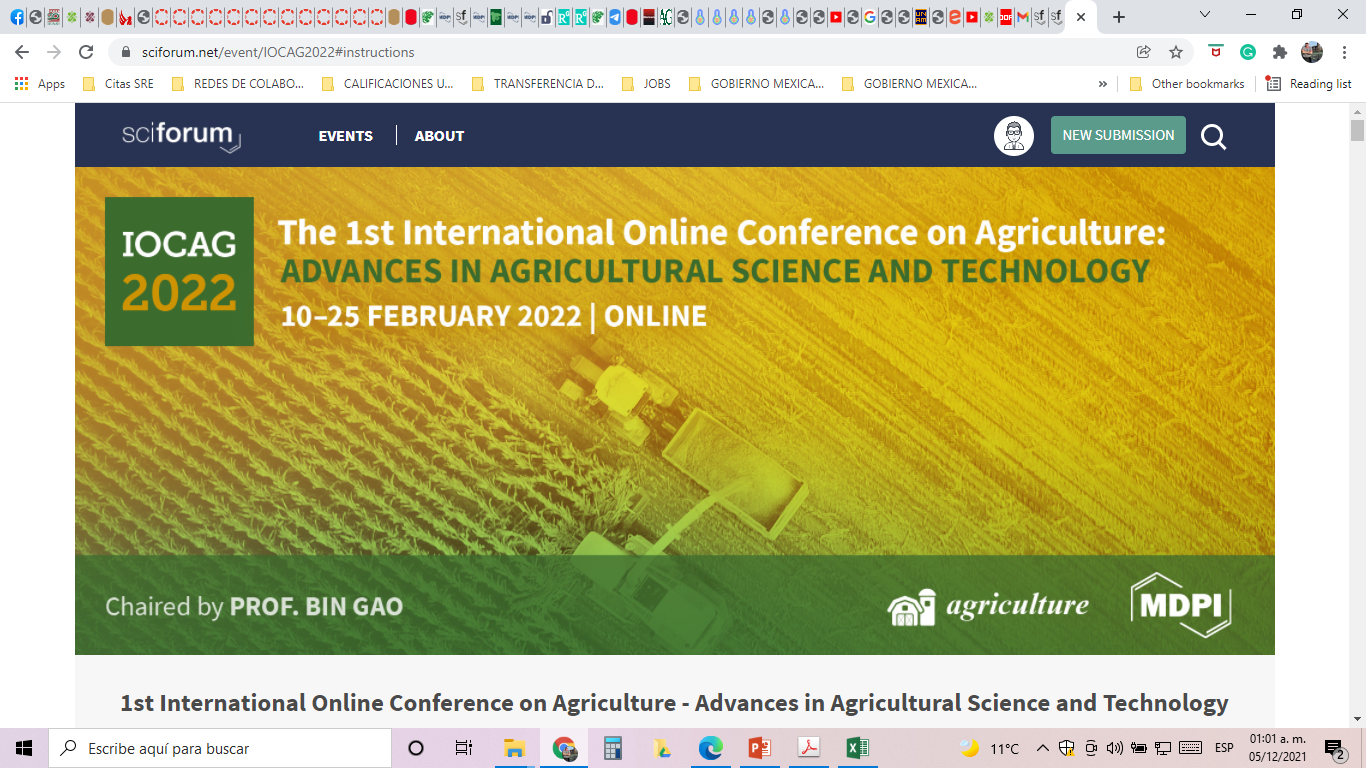 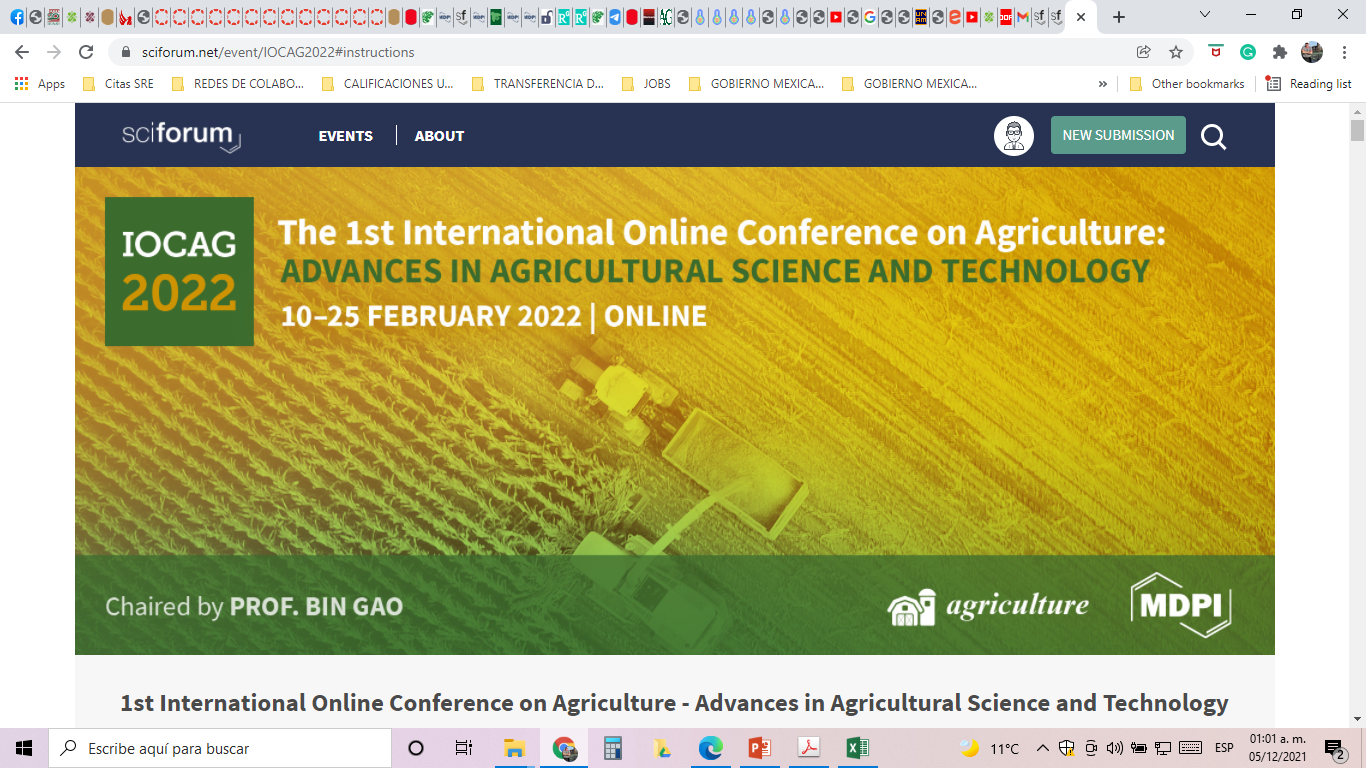 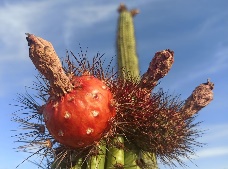 3. Results
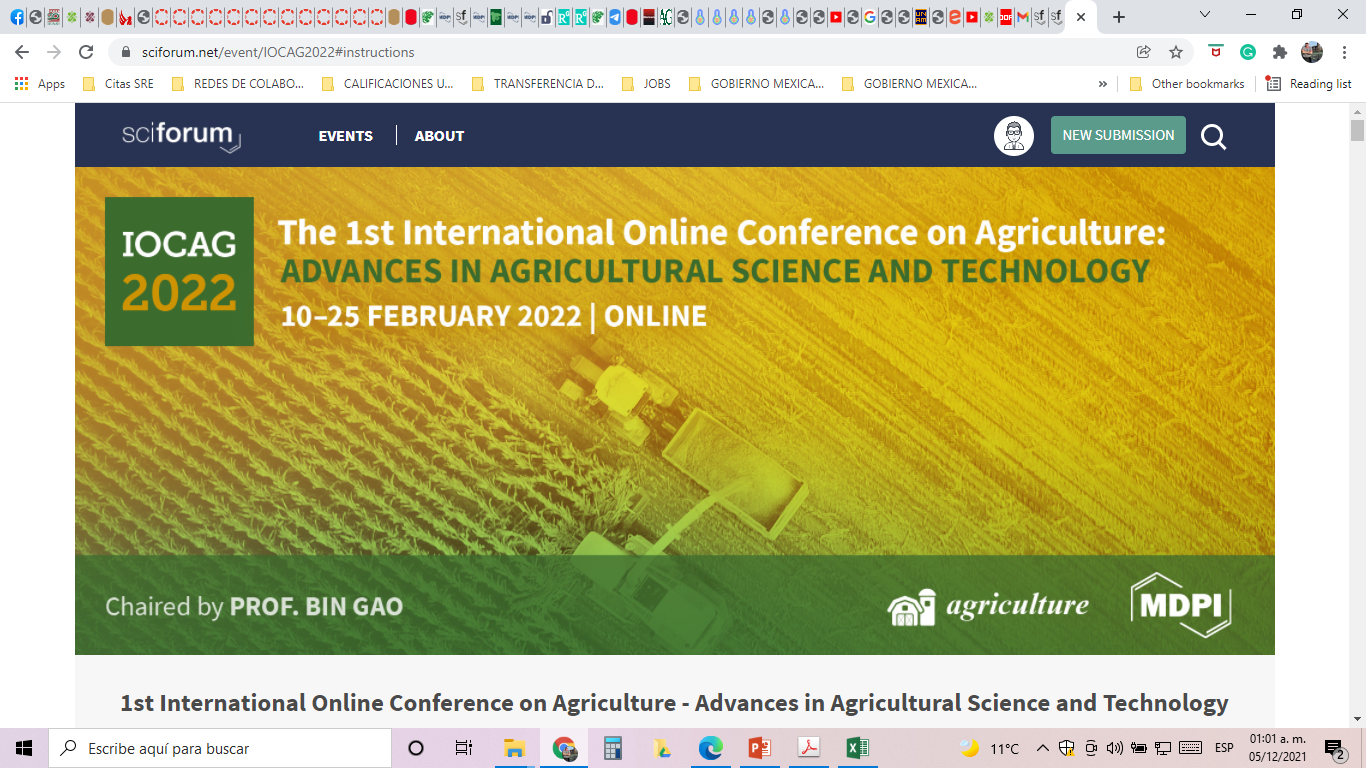 Table 2. Identification of vulnerable stages of the process
* Assigned by the operator of the agroproductive node
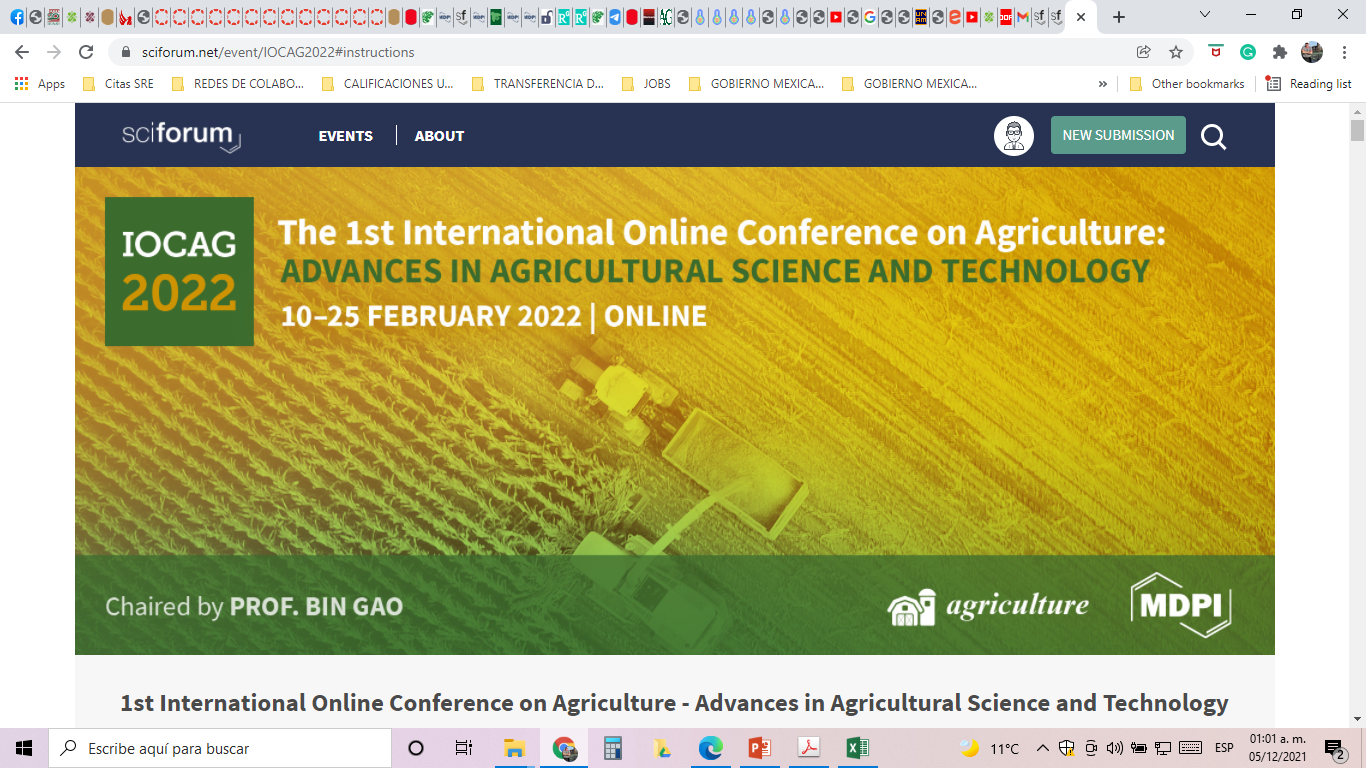 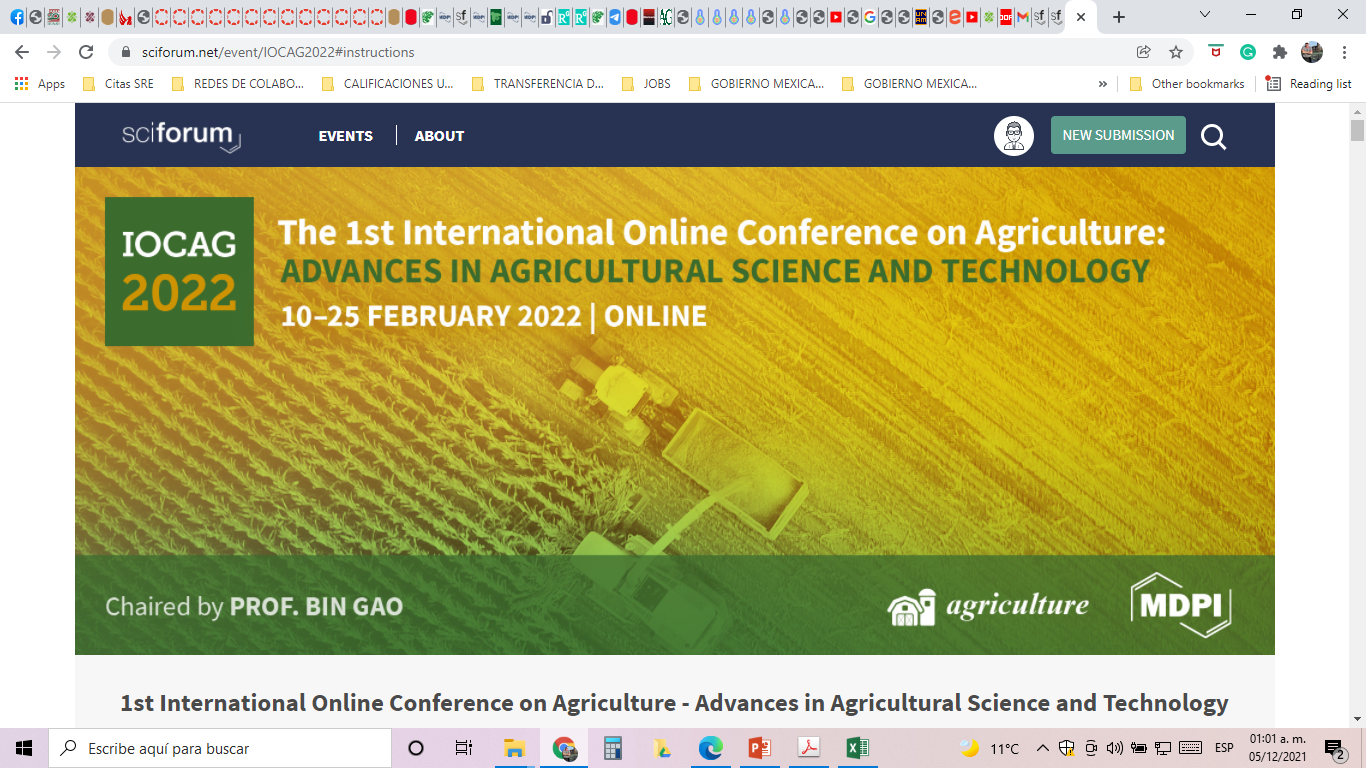 Table 3. Identification of risks indicators of the process
* Assigned by the operator of the agroproductive node
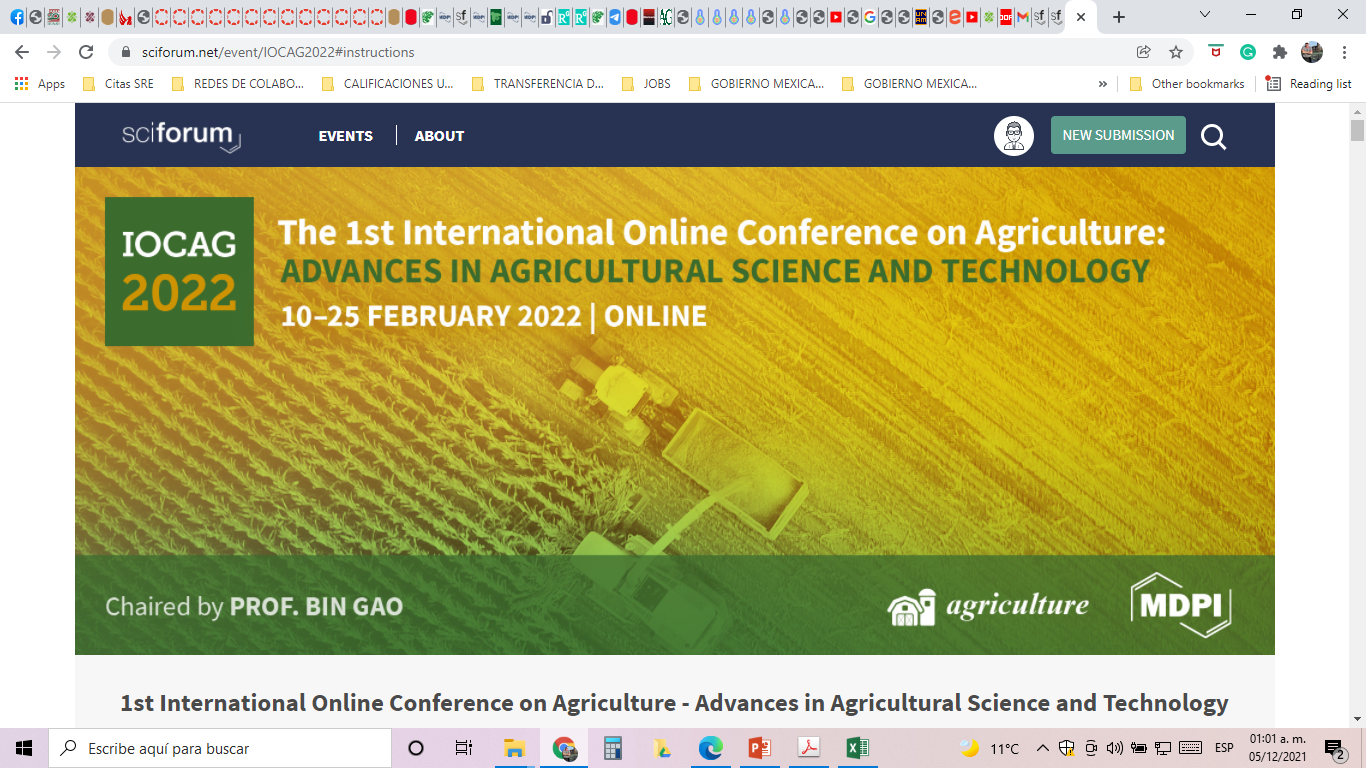 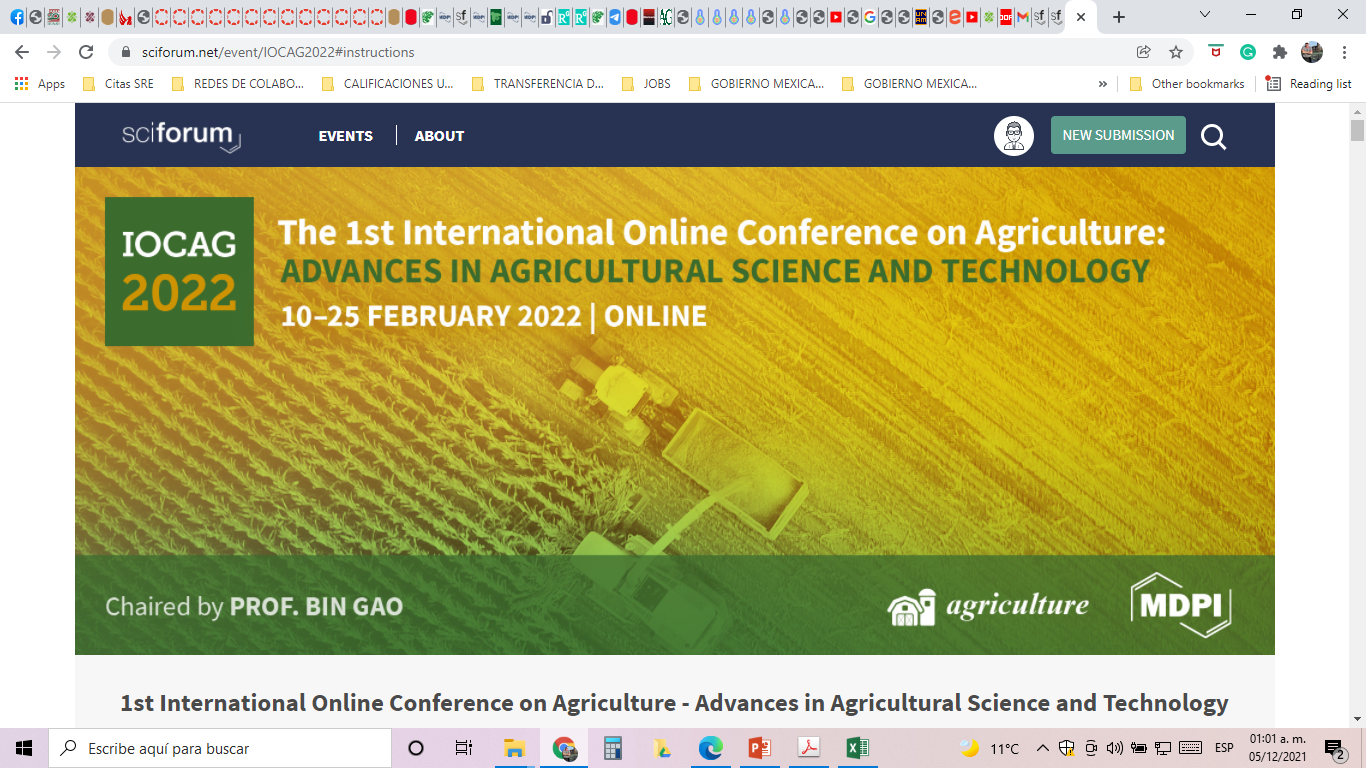 Table 4. Quantifying the value of the threat in the nodeo of Moctezuma, Sonora, México
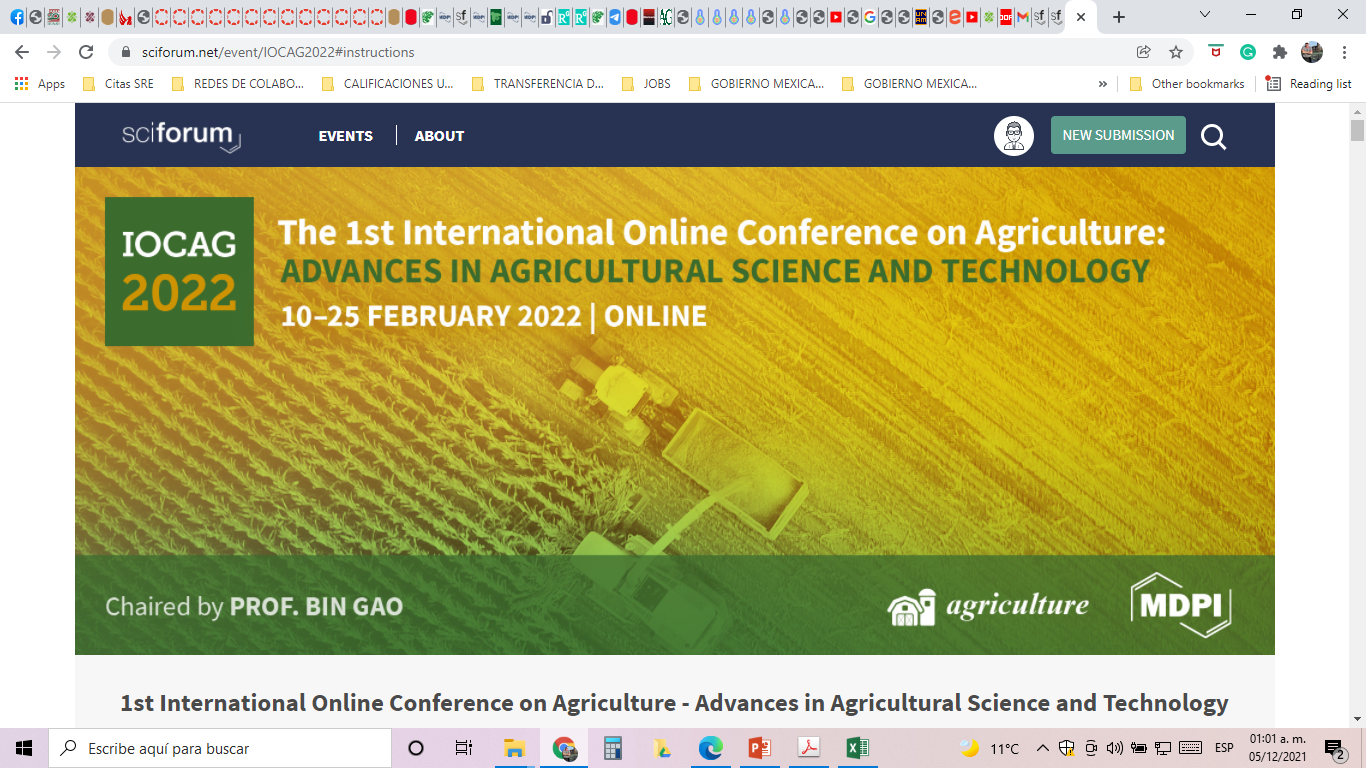 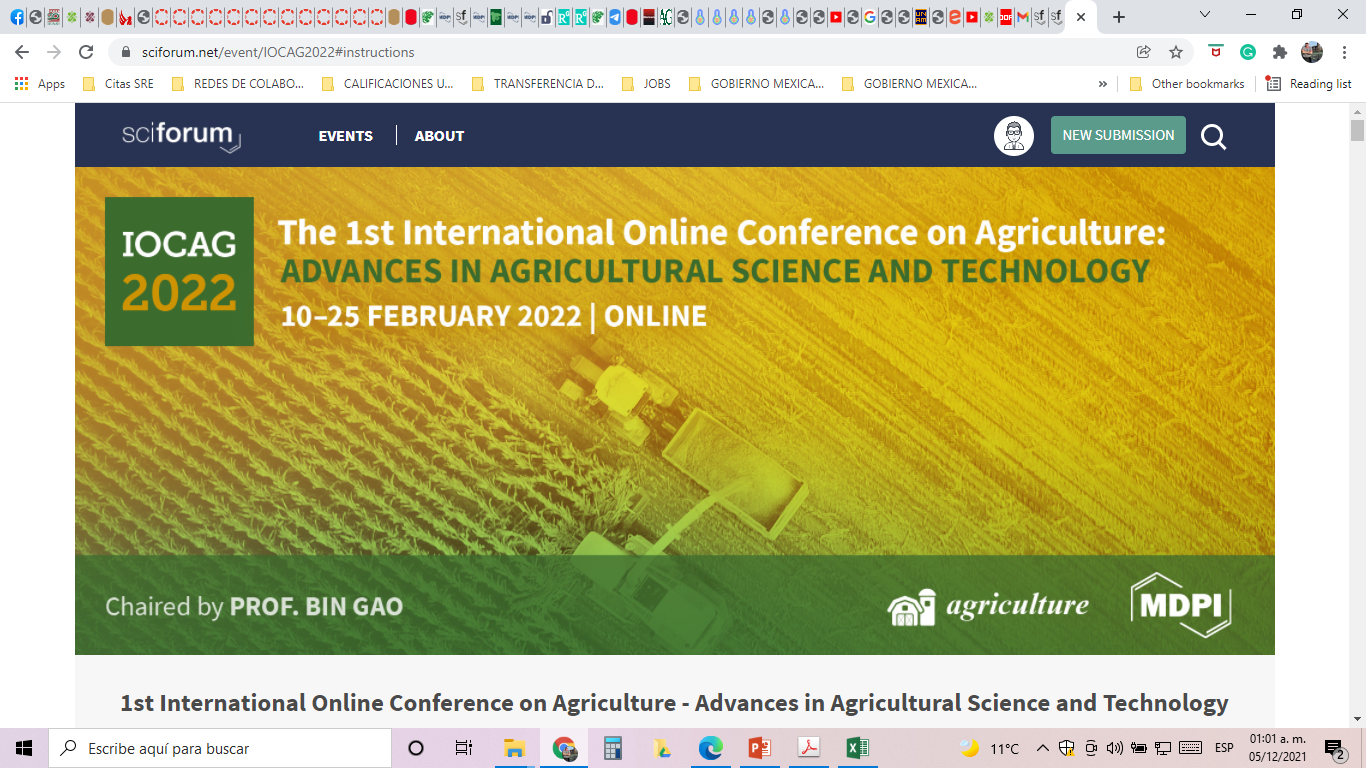 Technical capacity
Projection of the node
Sufficient to moderate, with necessary technical support for the development of low-energy eco-technologies
To be a diverse node in the activities aimed at fulfilling the SDGs. Presents innovative activities and ideas
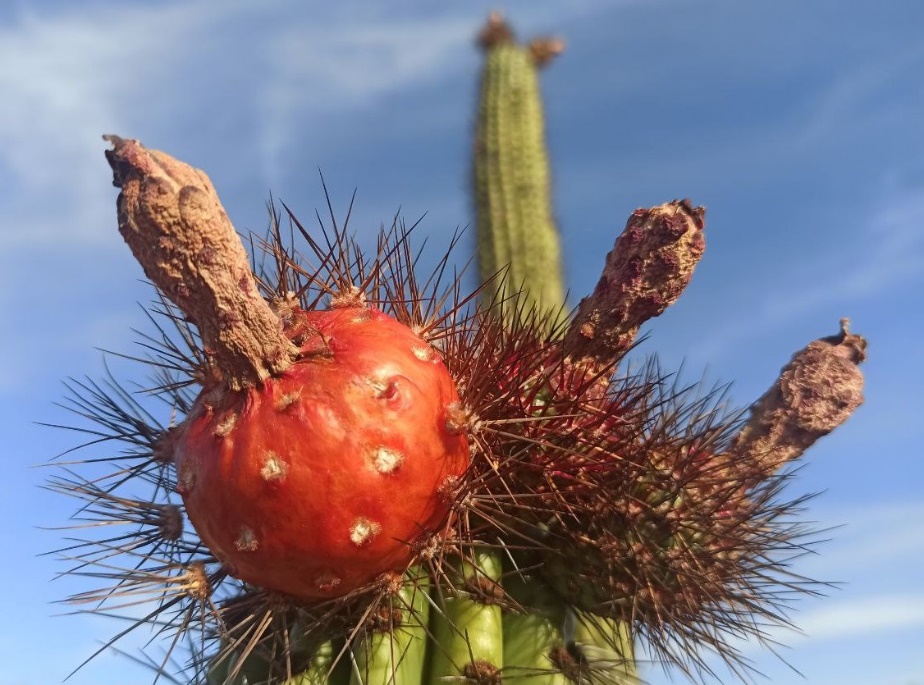 Financial capacity
Biophysical characteristics
Sufficient for the development of ecological projects that require low investment
Soils with 73% fertility level. 46% erosion, 67% vegetation cover; existence of native vegetation - pristine in 95% of the area, 5% slope of the land. Presence of faunal diversity
5. Conditioning criteria for the adoption of potential productive activities
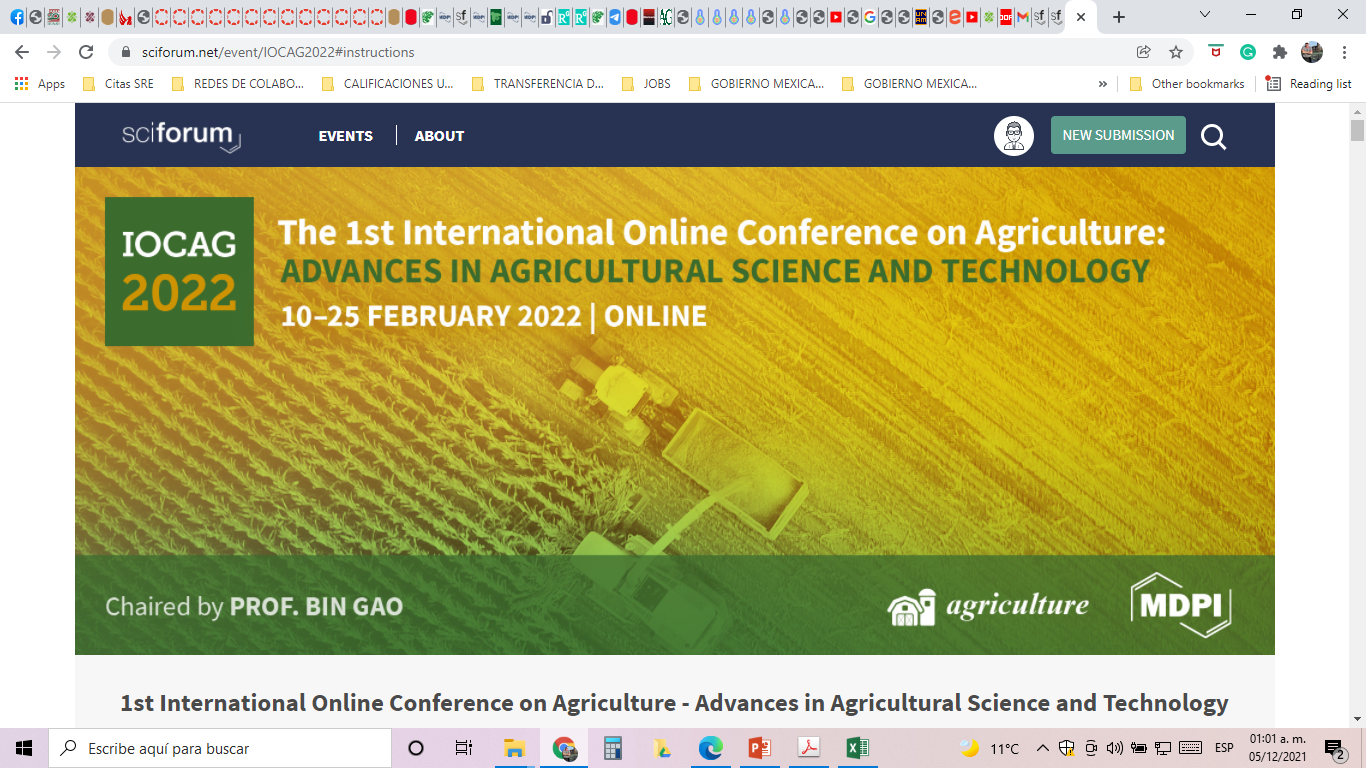 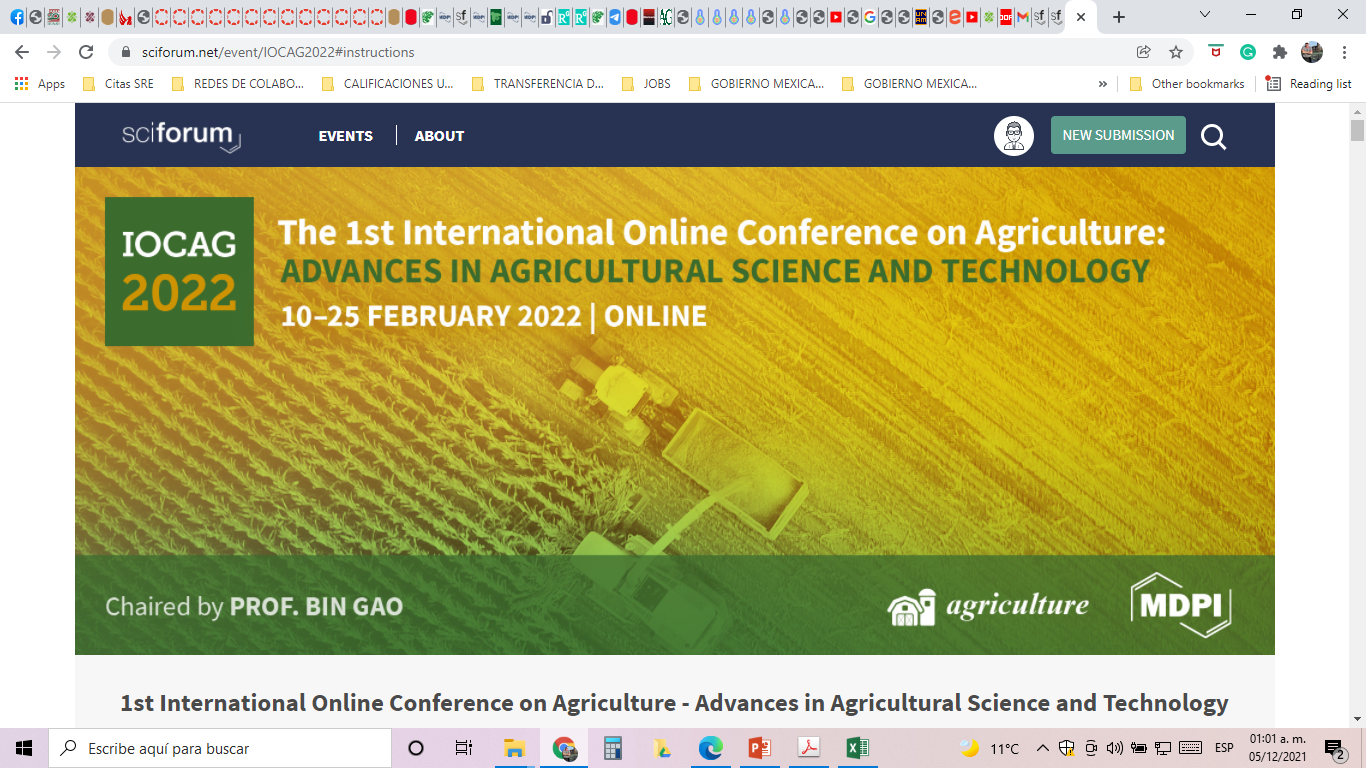 Alternatives for the transition of node of study
HP
Rg
Hay production
Original activity
Rescue grazing use (36 - 86 BU) 
Provides a healthy soil cover without pressure from trampling or soil erosion.
PW
At
Areas for the Protection of Wildlife (12 - 100 BU), 
The purpose is to conserve undisturbed spaces on the site for the maintenance of migratory and local species
Aridtourism (14 - 93 BU), Values spaces that are direct to the environment and focused on the appreciation of nature
HP
Rg
At
PW
6. Alternatives for the transition towards a sustainable ecotechnological management of the agroproductive node of Moctezuma, Sonora, Mexico
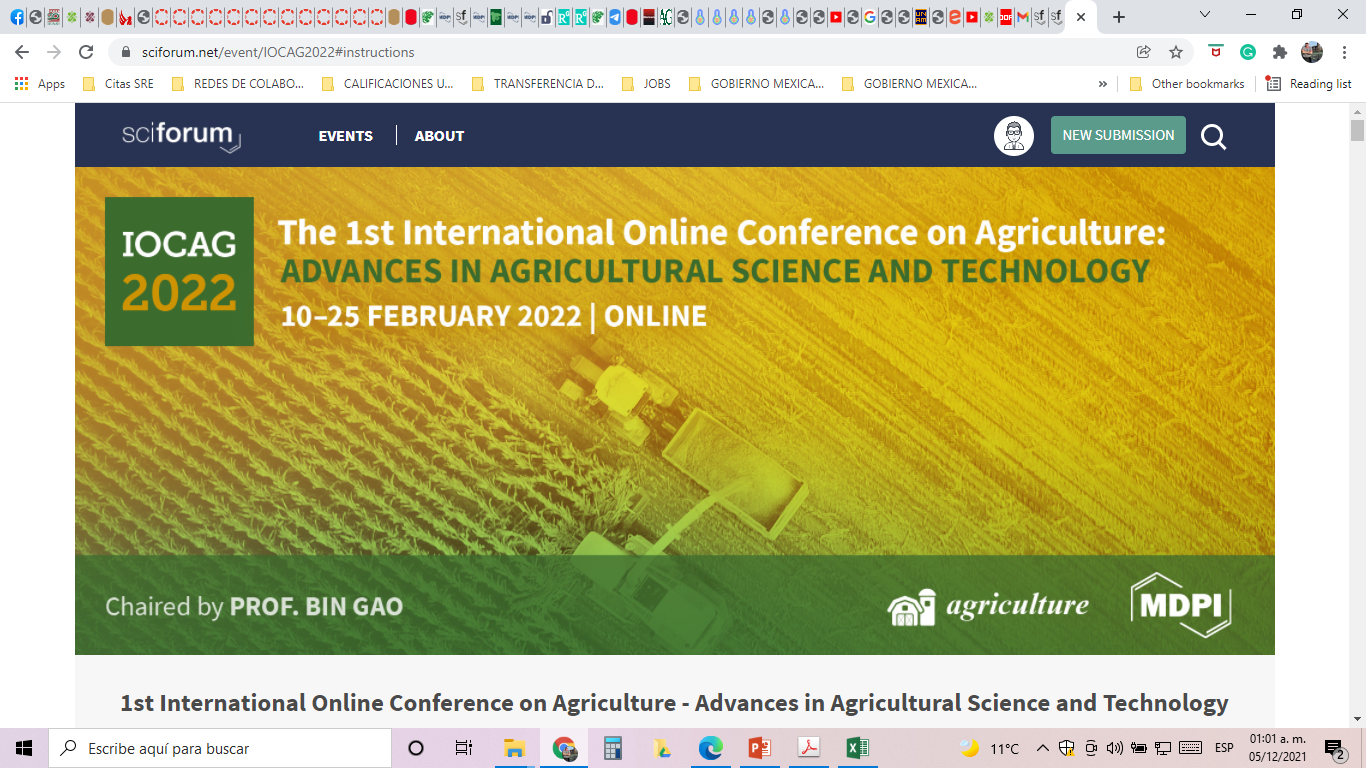 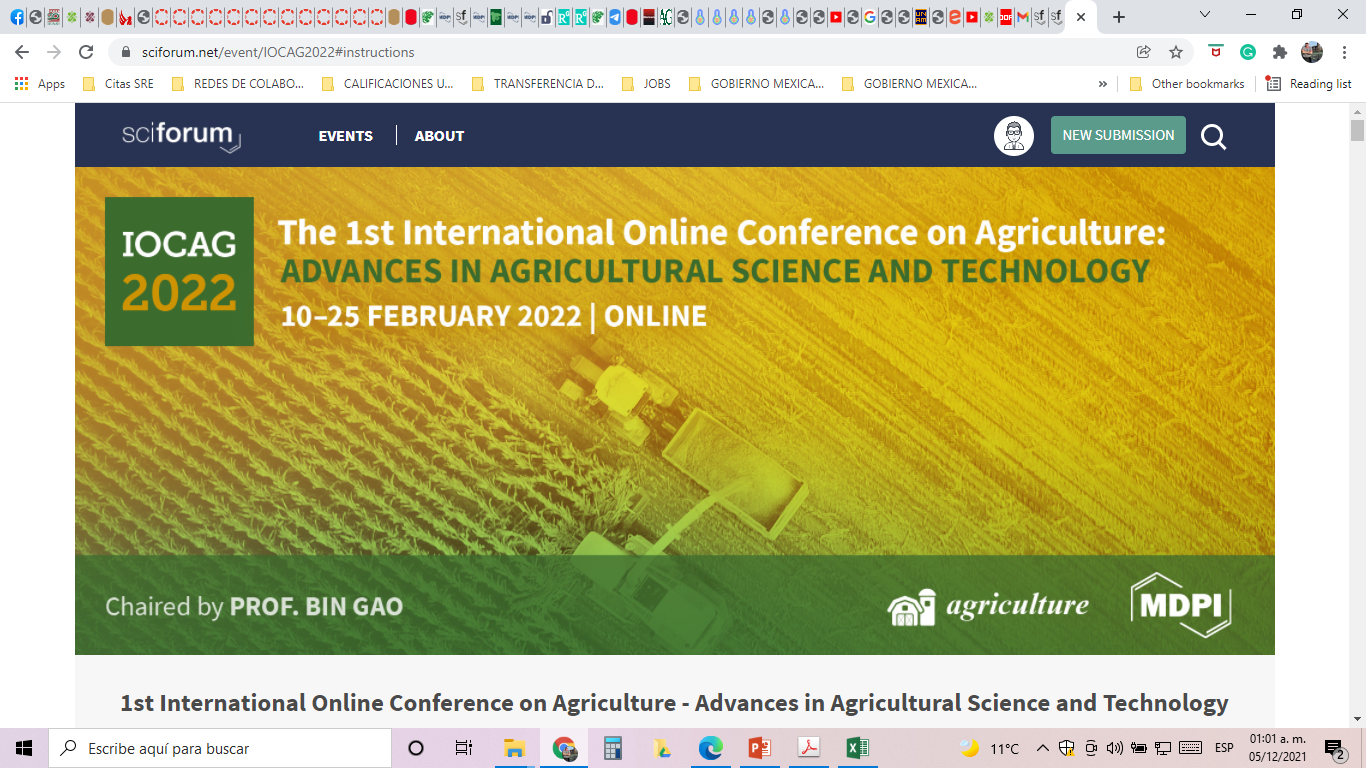 Figure 6. Comparison of the level of ecotechnological inclusion in the activities of the agro-productive node under study using the Braden scale
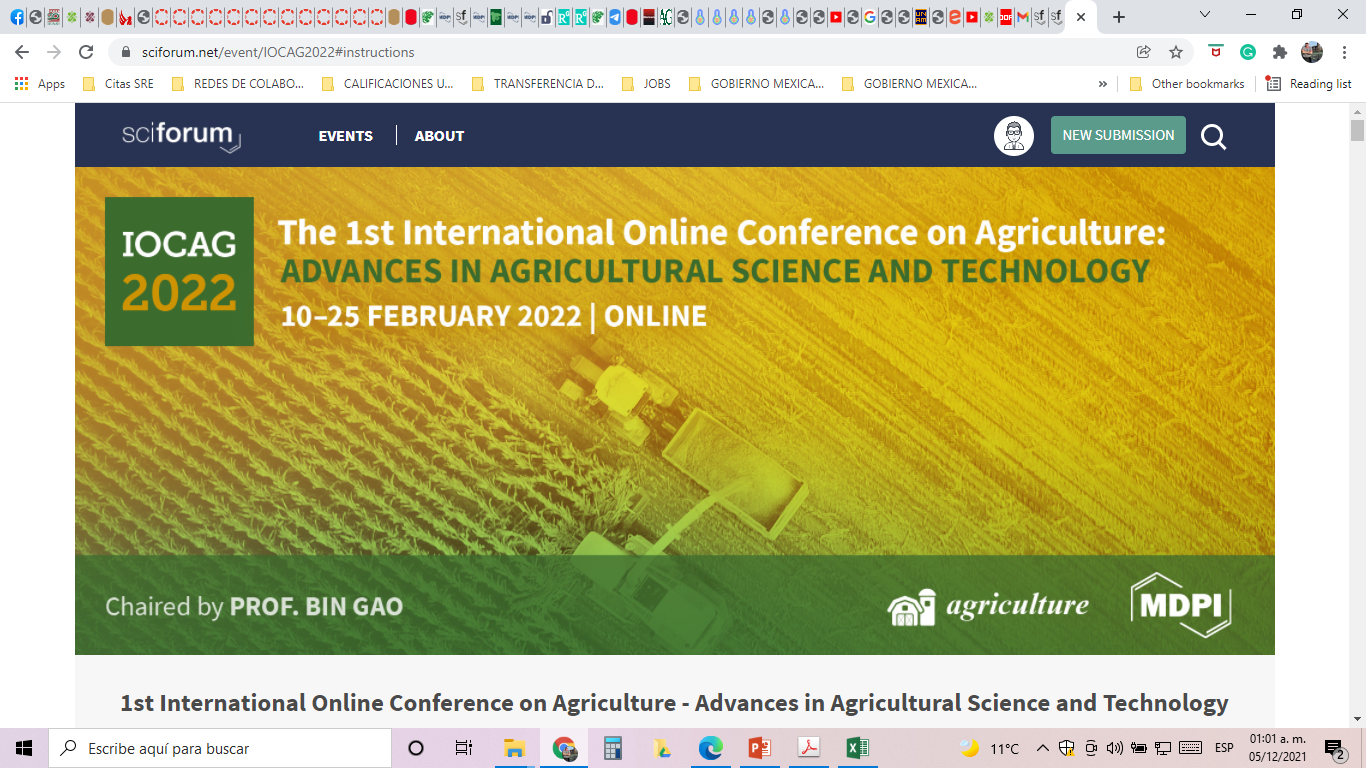 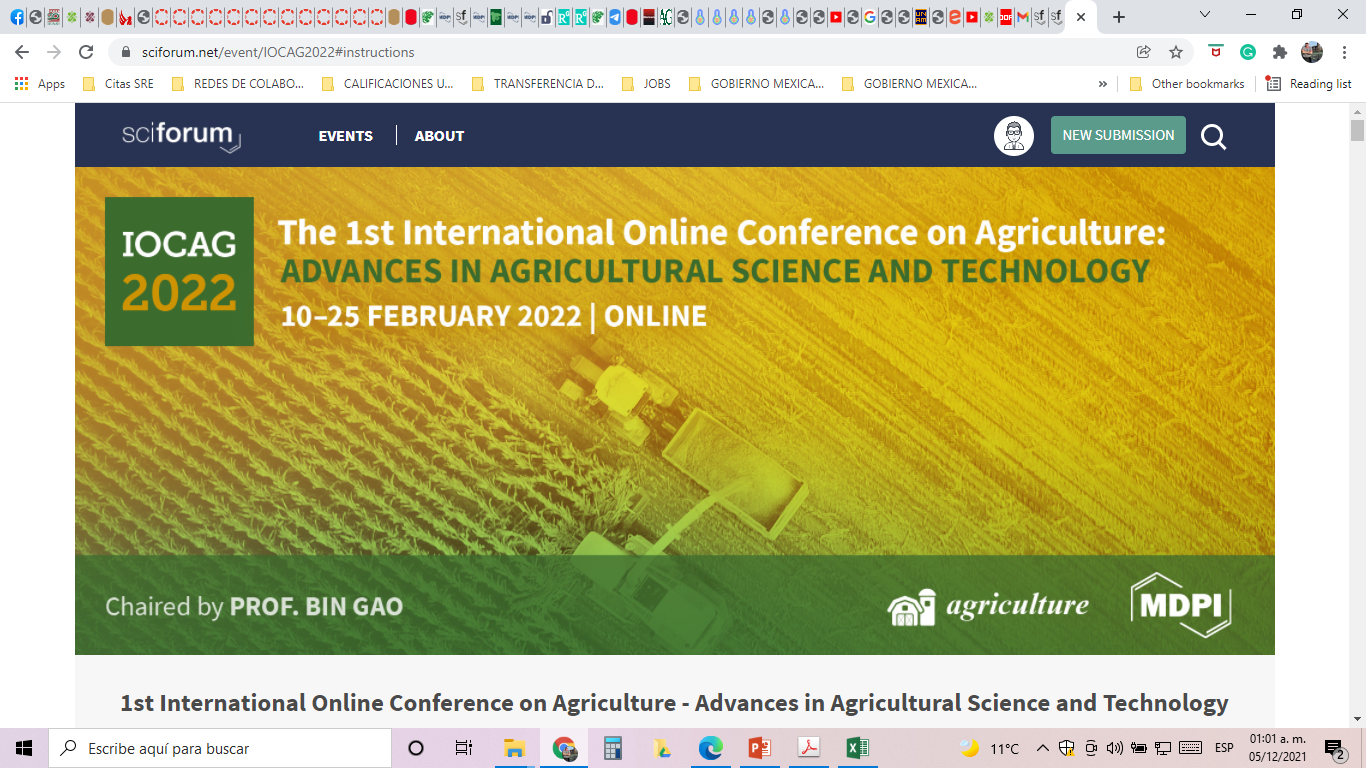 Figure 6. Comparison between the main activity of the node and aridtourism
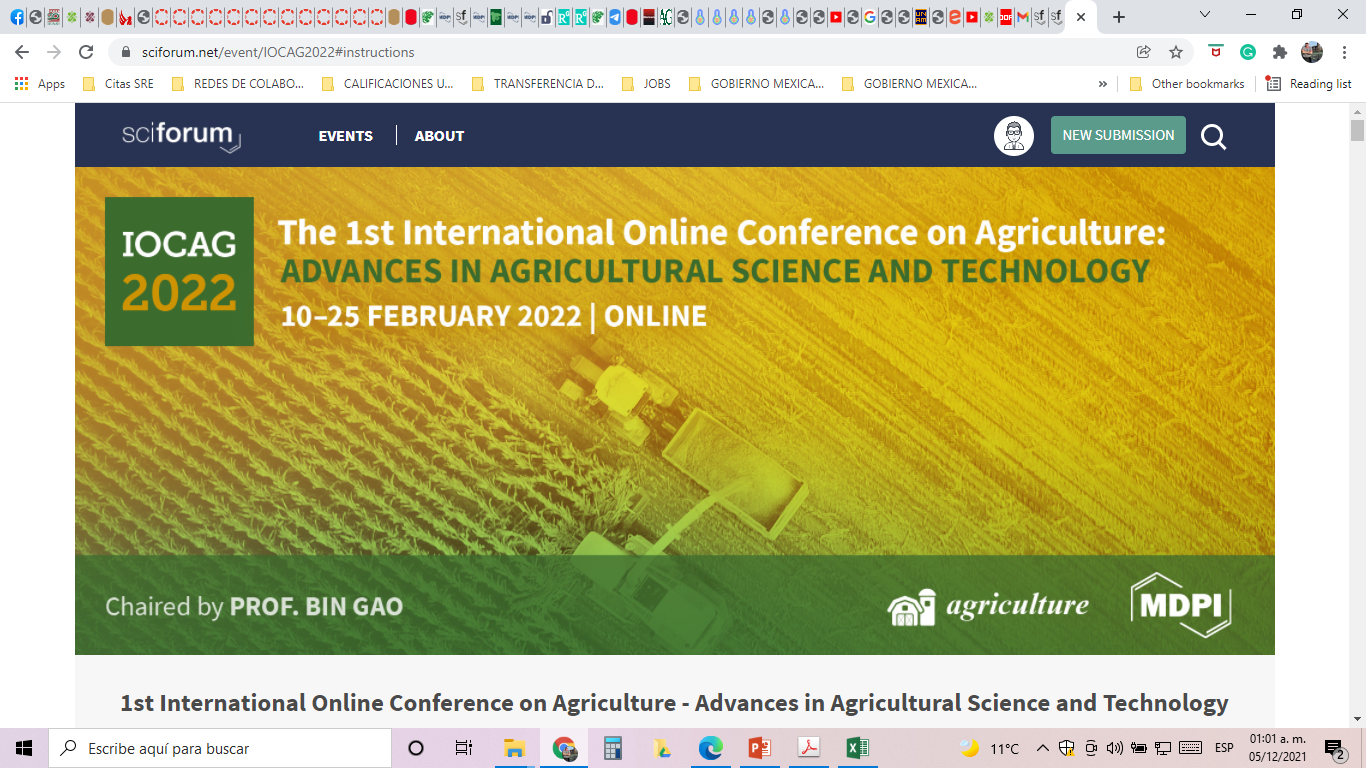 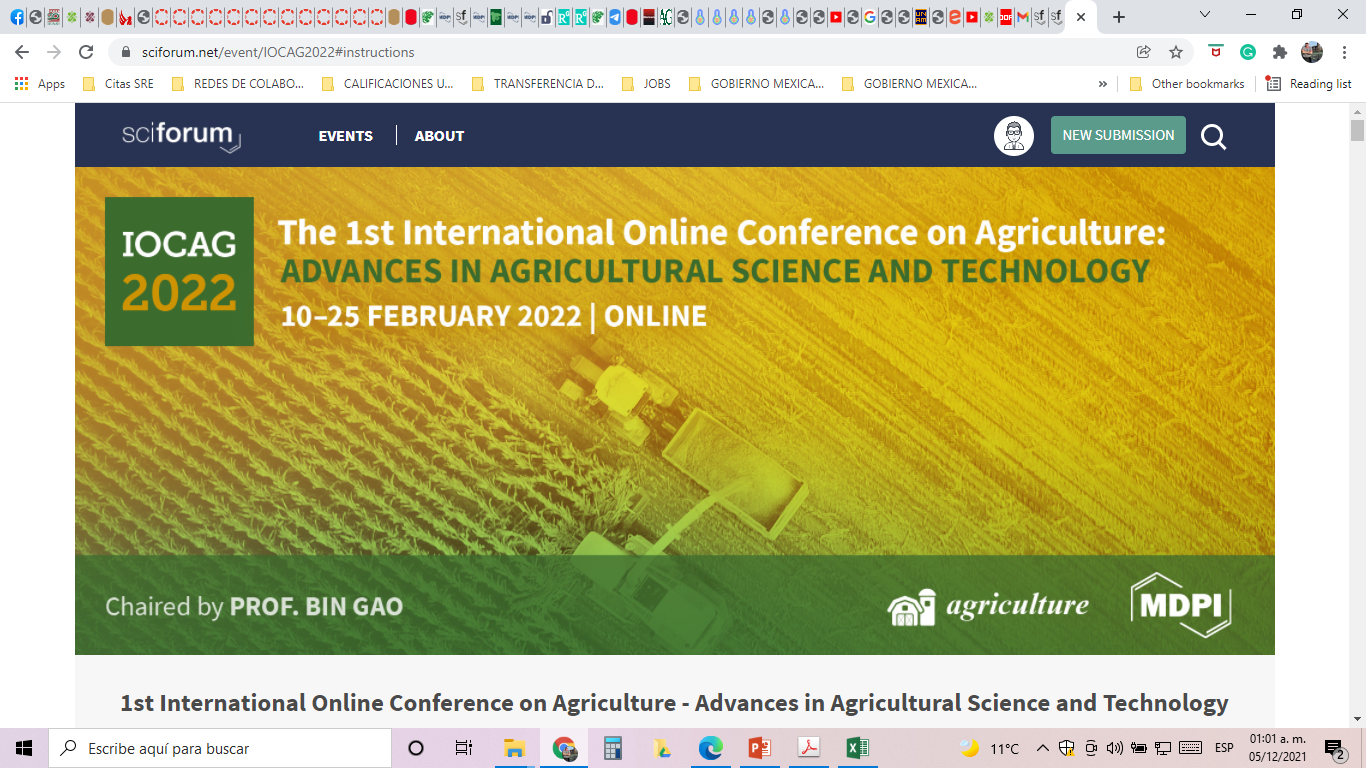 Figure 7. Comparison between the main activity of the node and Buffer areas to protect wildlife in the node of Moctezuma, Sonora, México
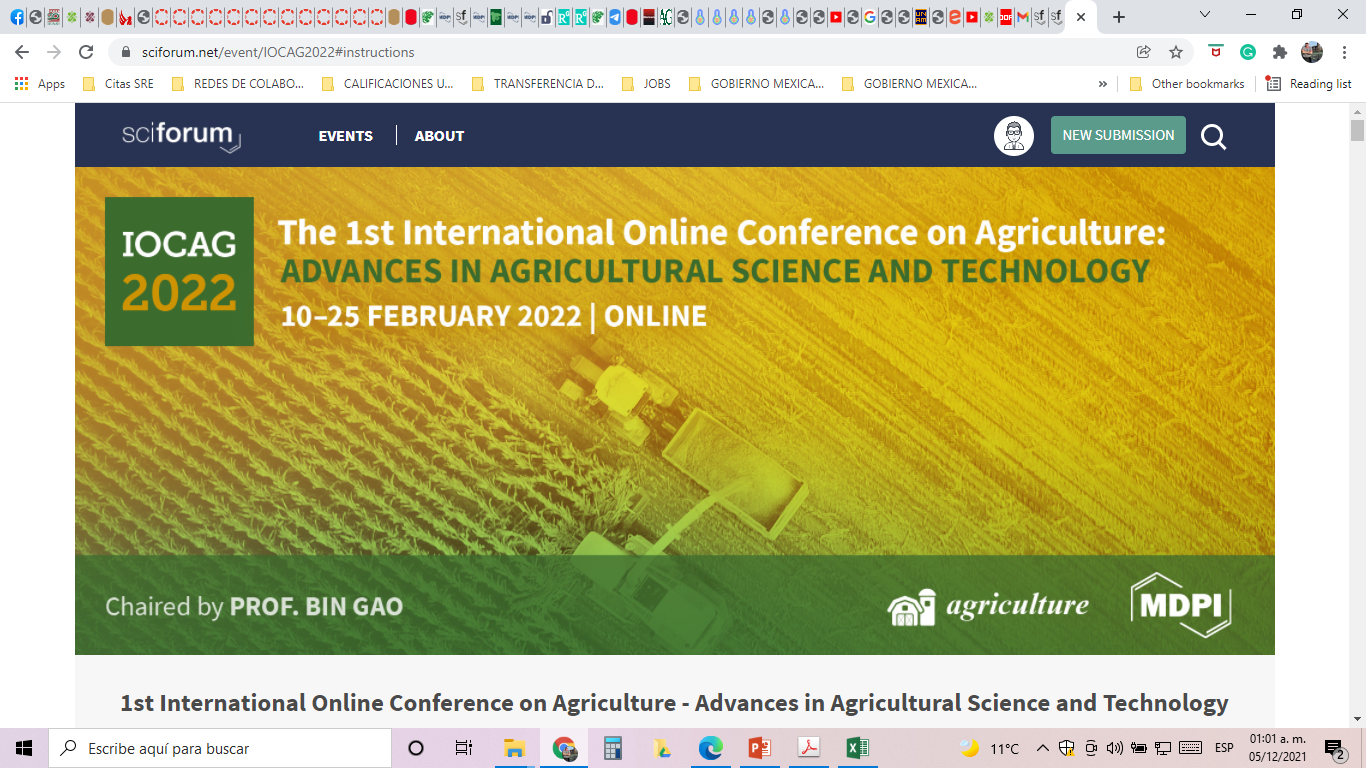 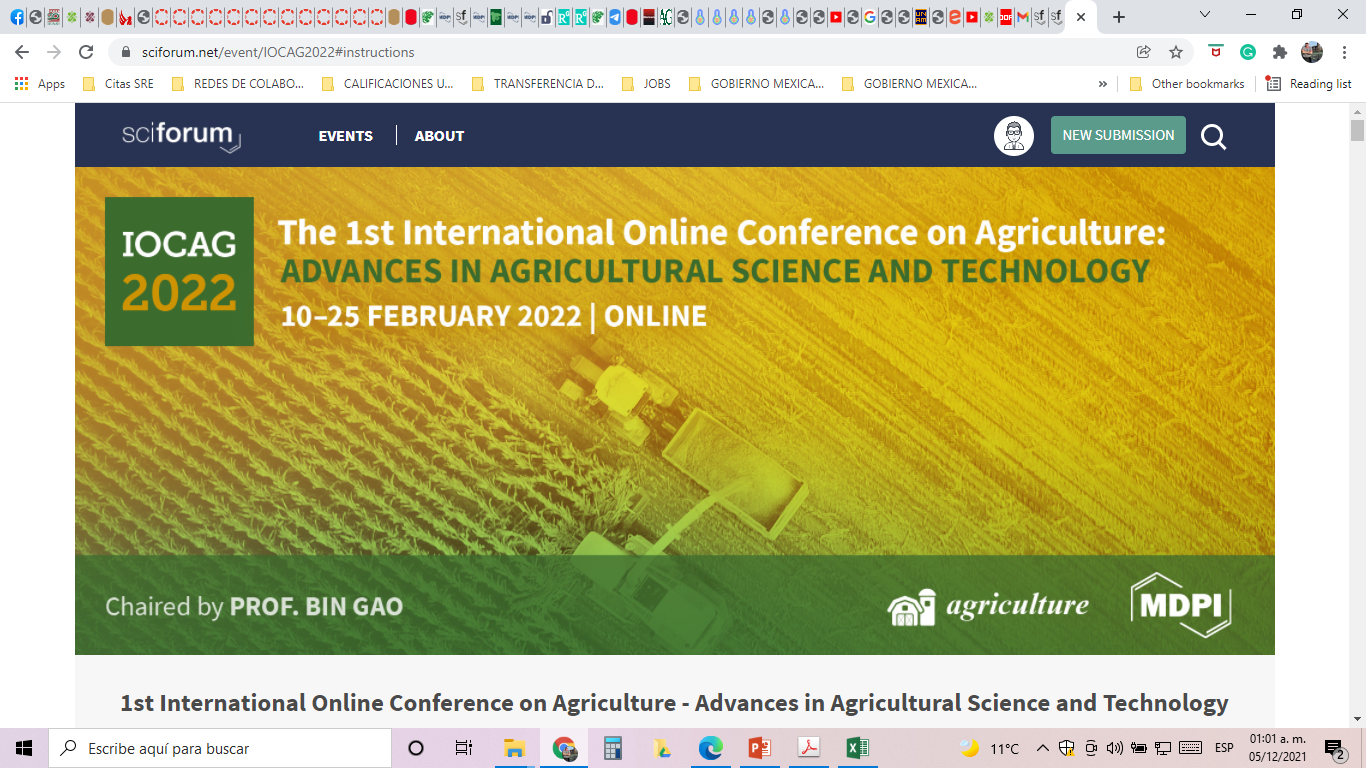 Represent an alternative for food security and for local-regional self-consumption
01
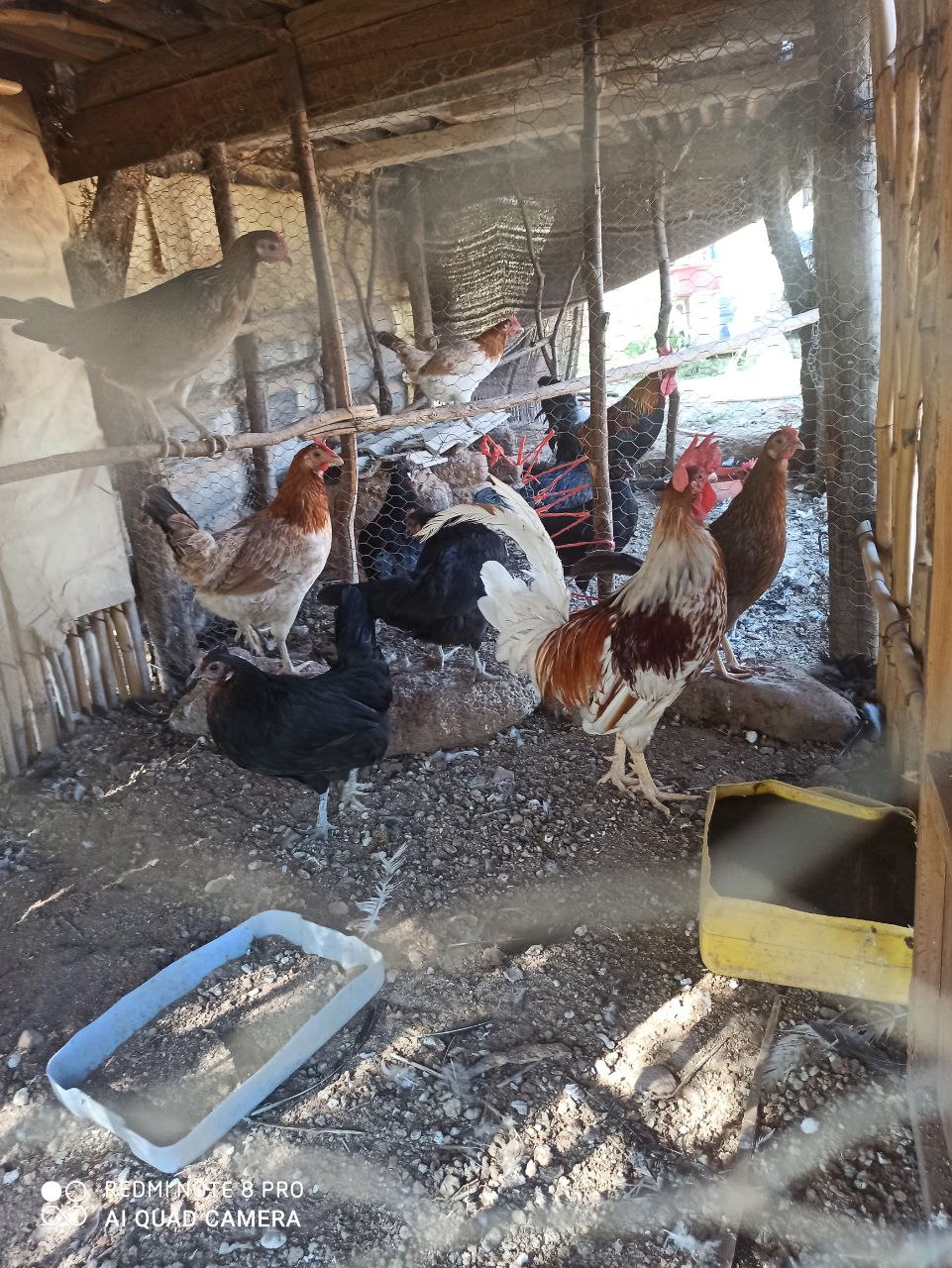 The level of ecotechnology adoption is influenced by the physical-climatic conditions and the climatic emergency.
02
Severe conditions of a climatic nature occur in various ways during the seasons of the year in the arid territories of study
03
It guarantees the existence of supplies and food for local users under an eco-technological production approach.
04
Figure 7. Importance of agricultural production systems in arid Mexican territories & Level of ecotechnology adoption
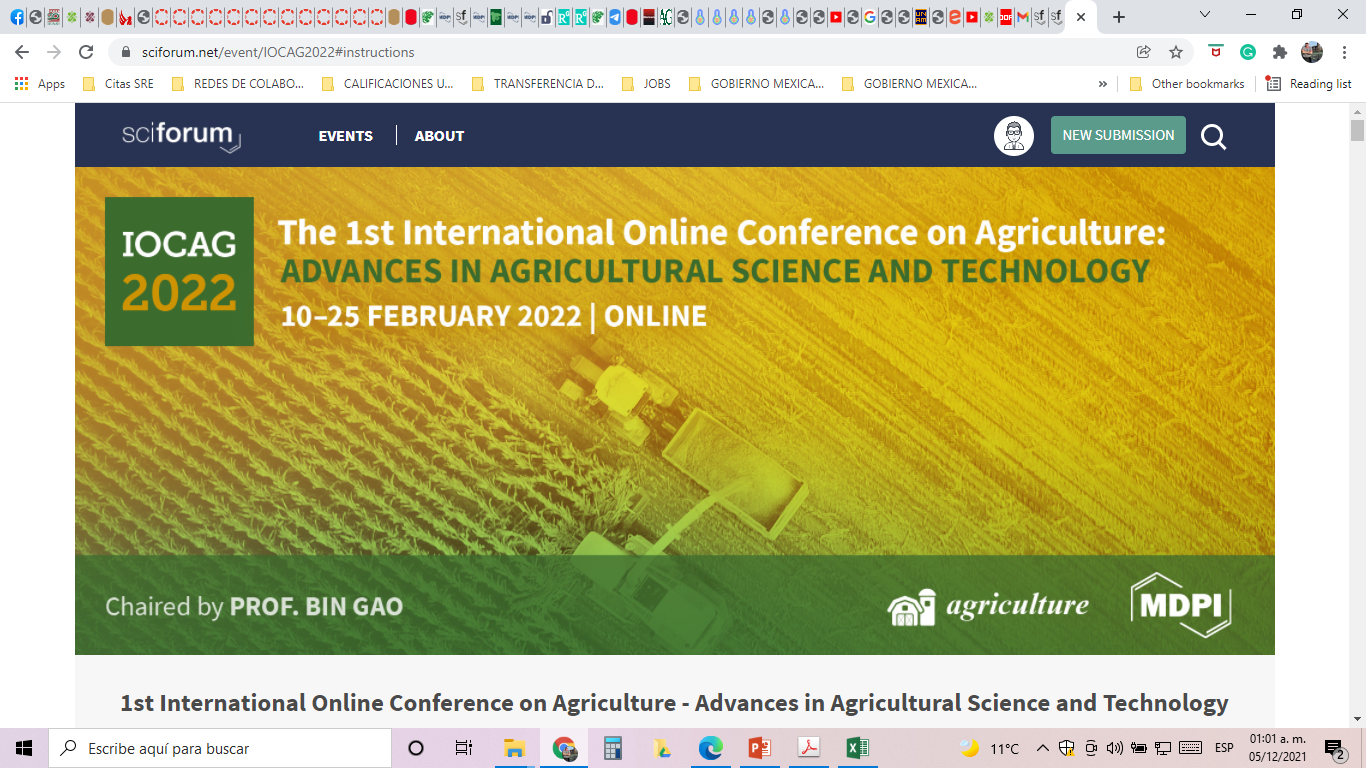 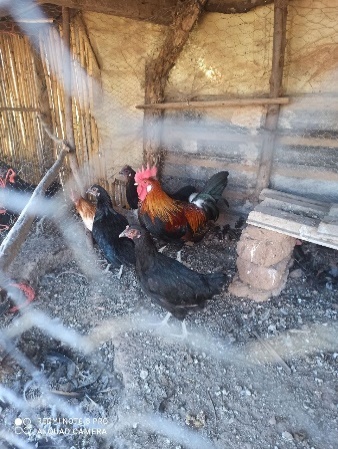 4. Conclusions
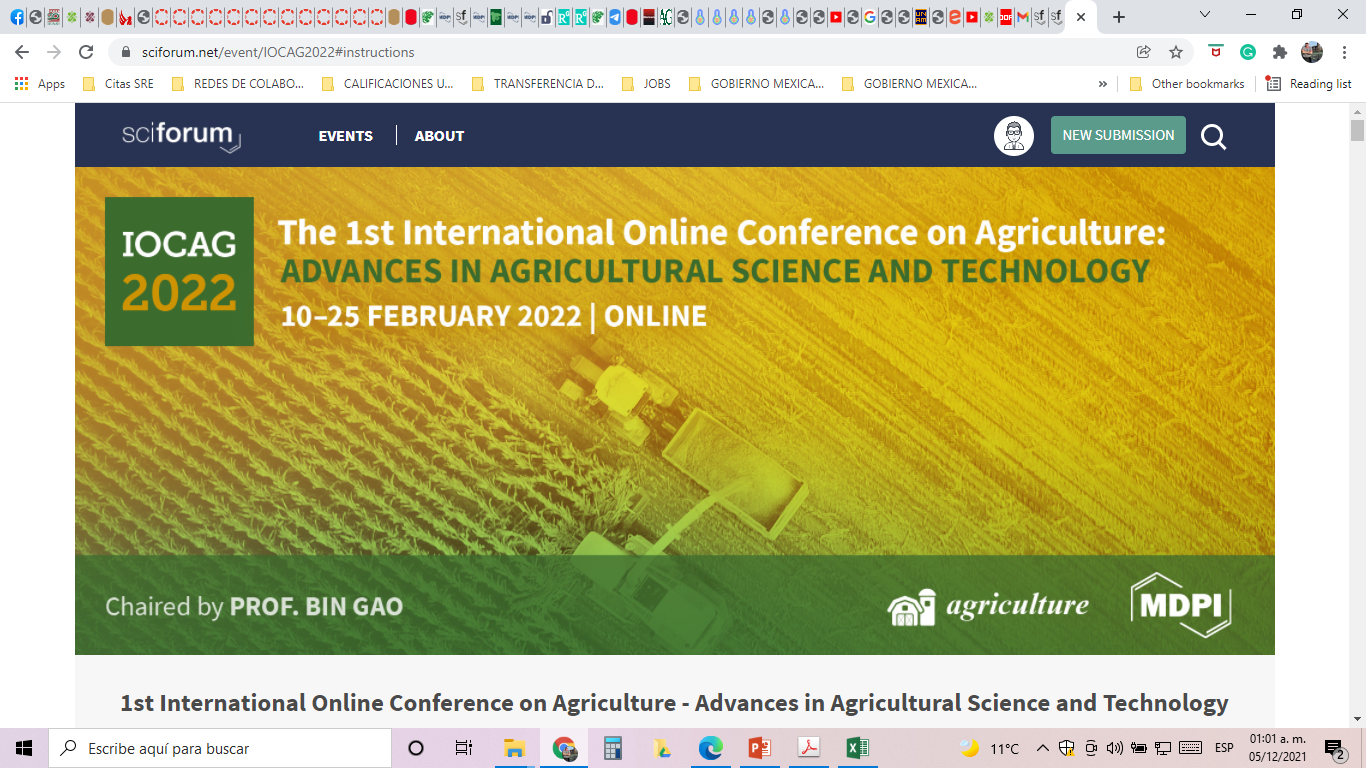 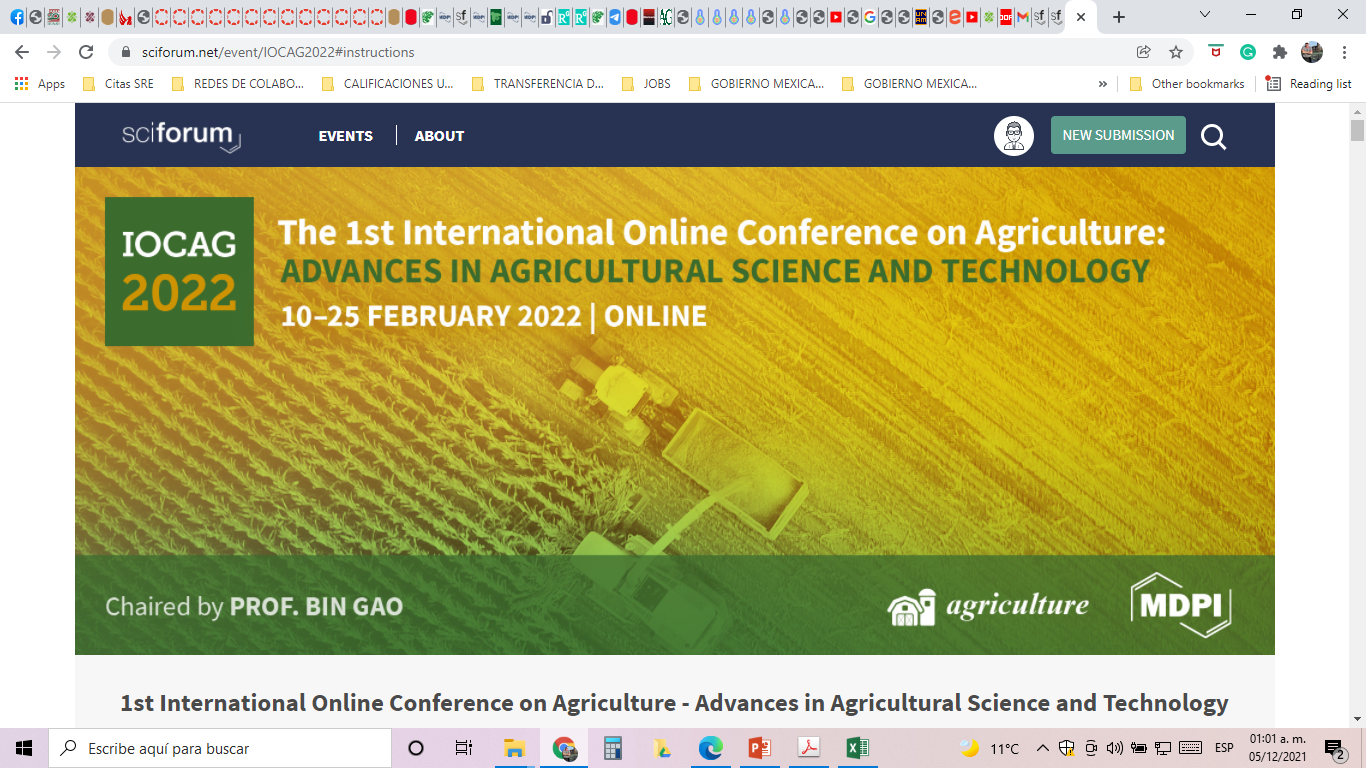 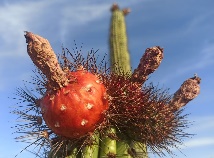 References
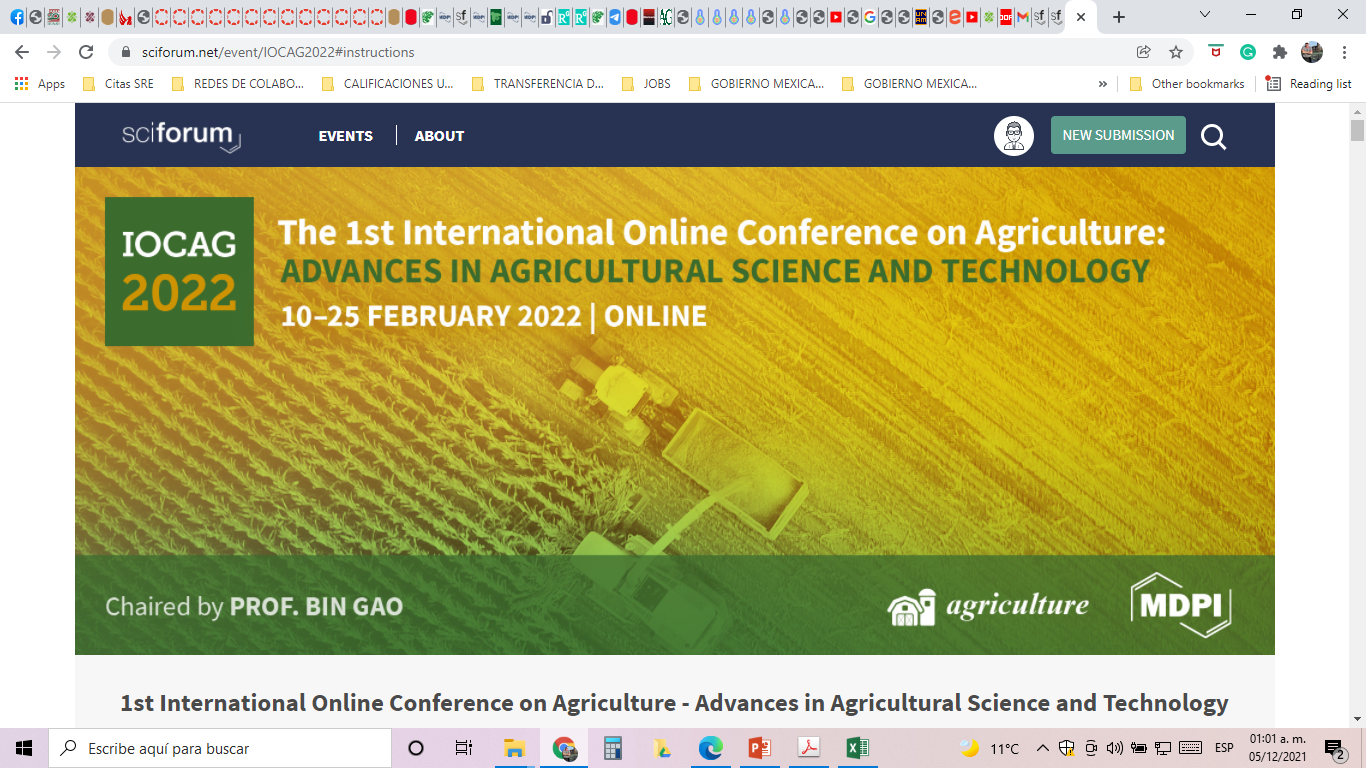 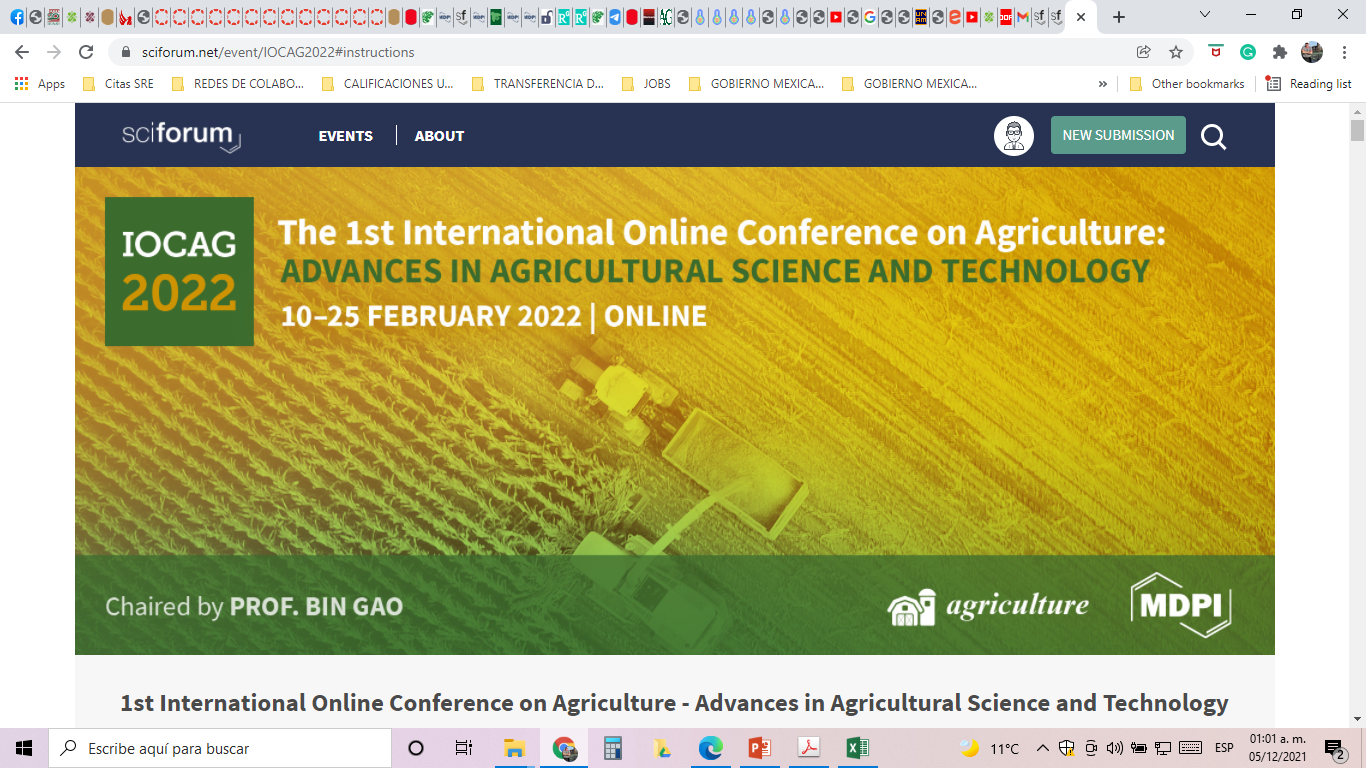 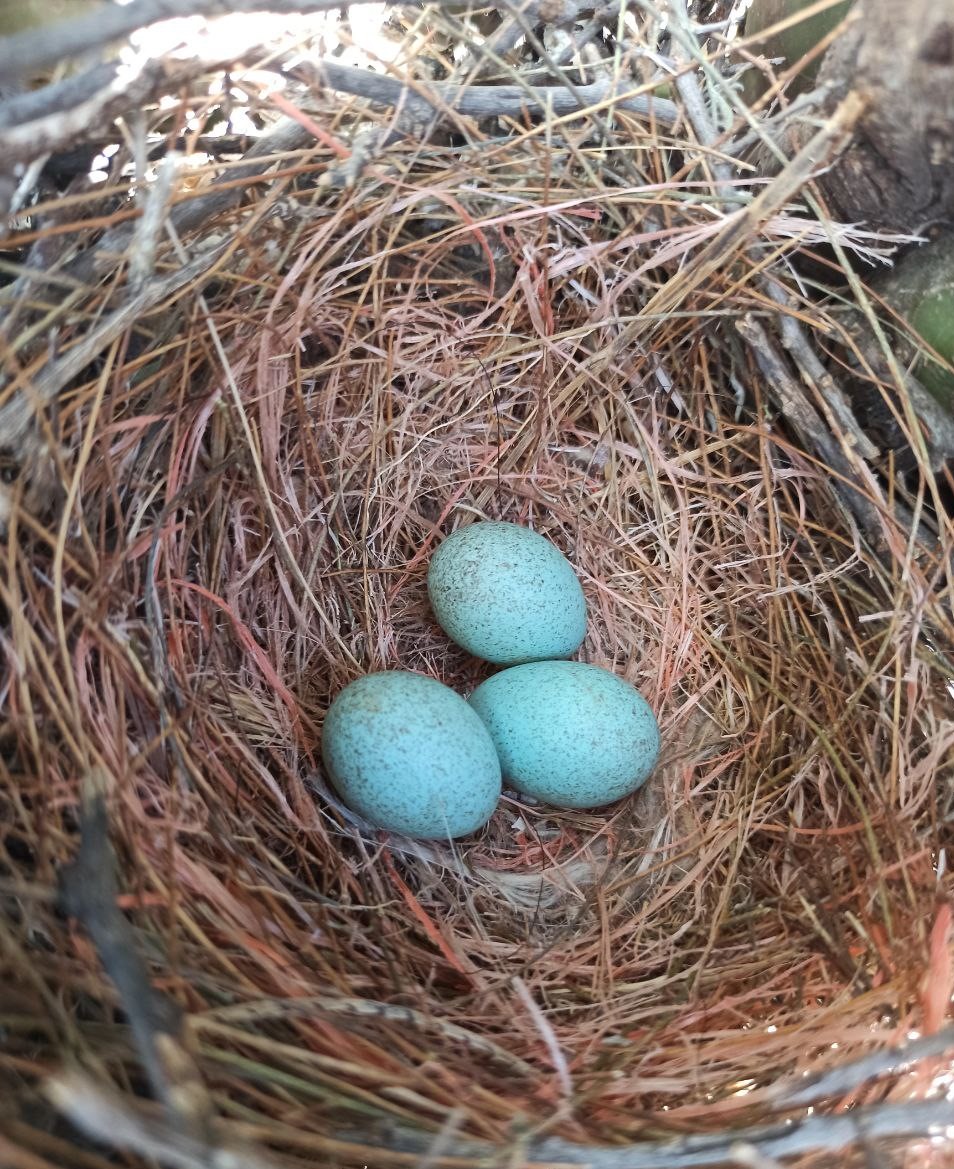 Very grateful for your attention !!
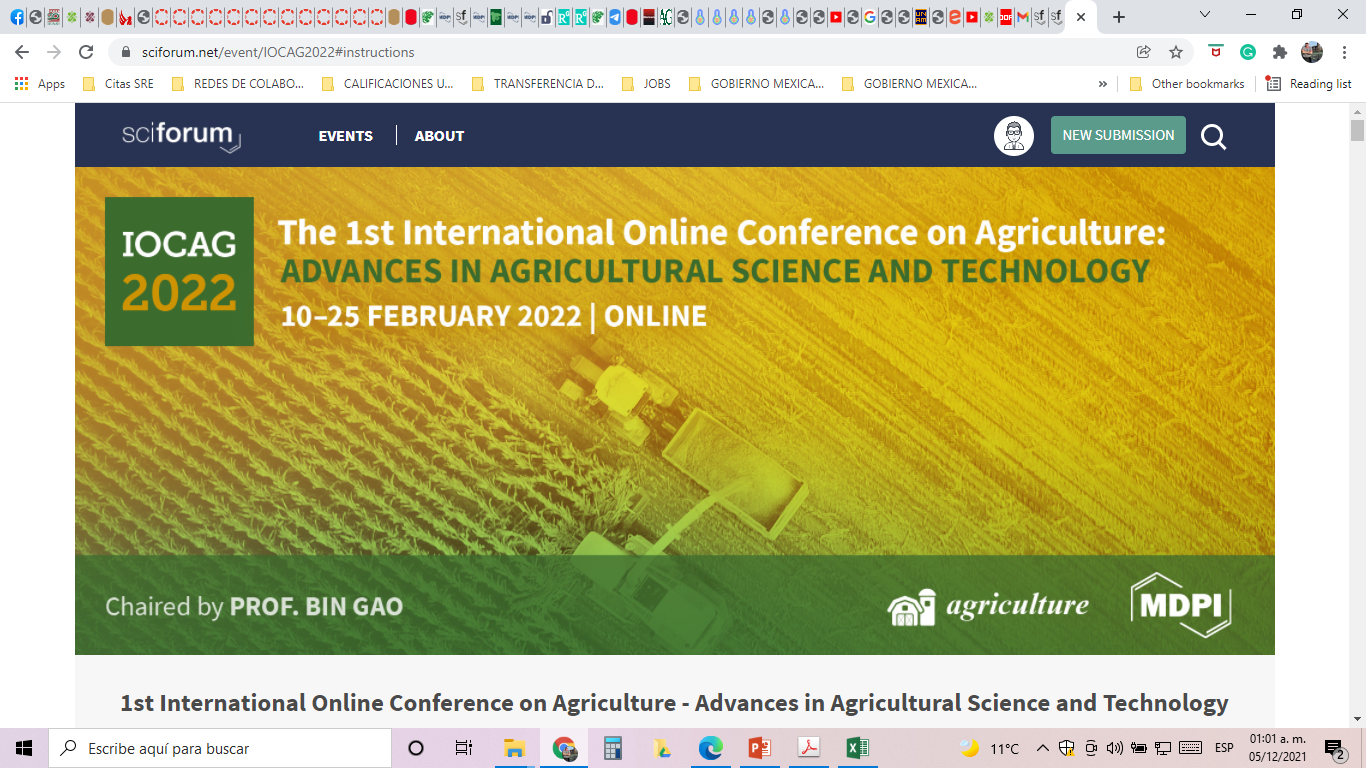 Héctor Tecumshé Mojica-Zárate 1*
1Universidad de la Sierra, Moctezuma, Sonora, México, C.P 84560; hectortecumshe@gmail.com/htecumshe@unisierra.edu.mx
*Correspondence: hectortecumshe@gmail.com; phone: 00 52 (634) 3453622
†1st International Online Conference on Agriculture - Advances in Agricultural Science and Technology
10–25 Feb 2022
Photo album
By Héctor T. Mojica
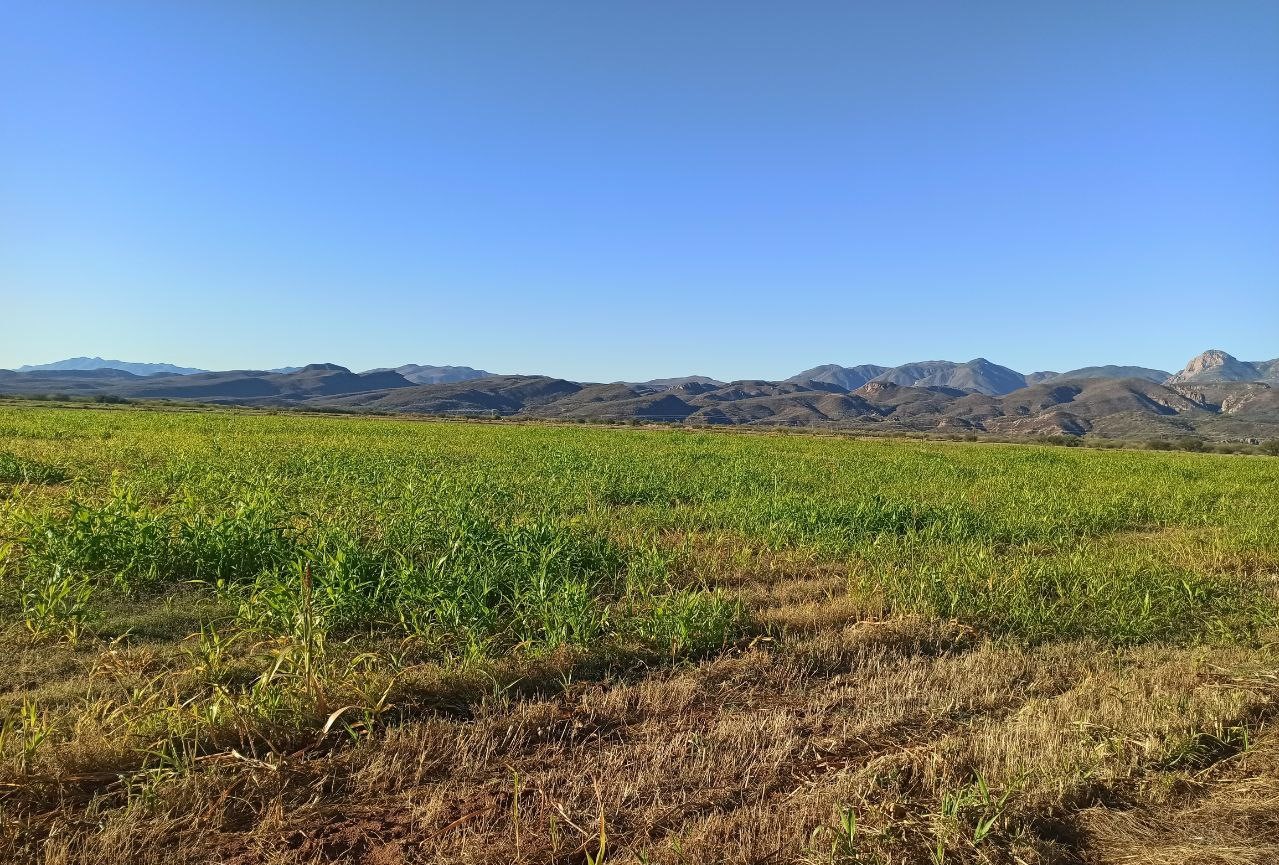 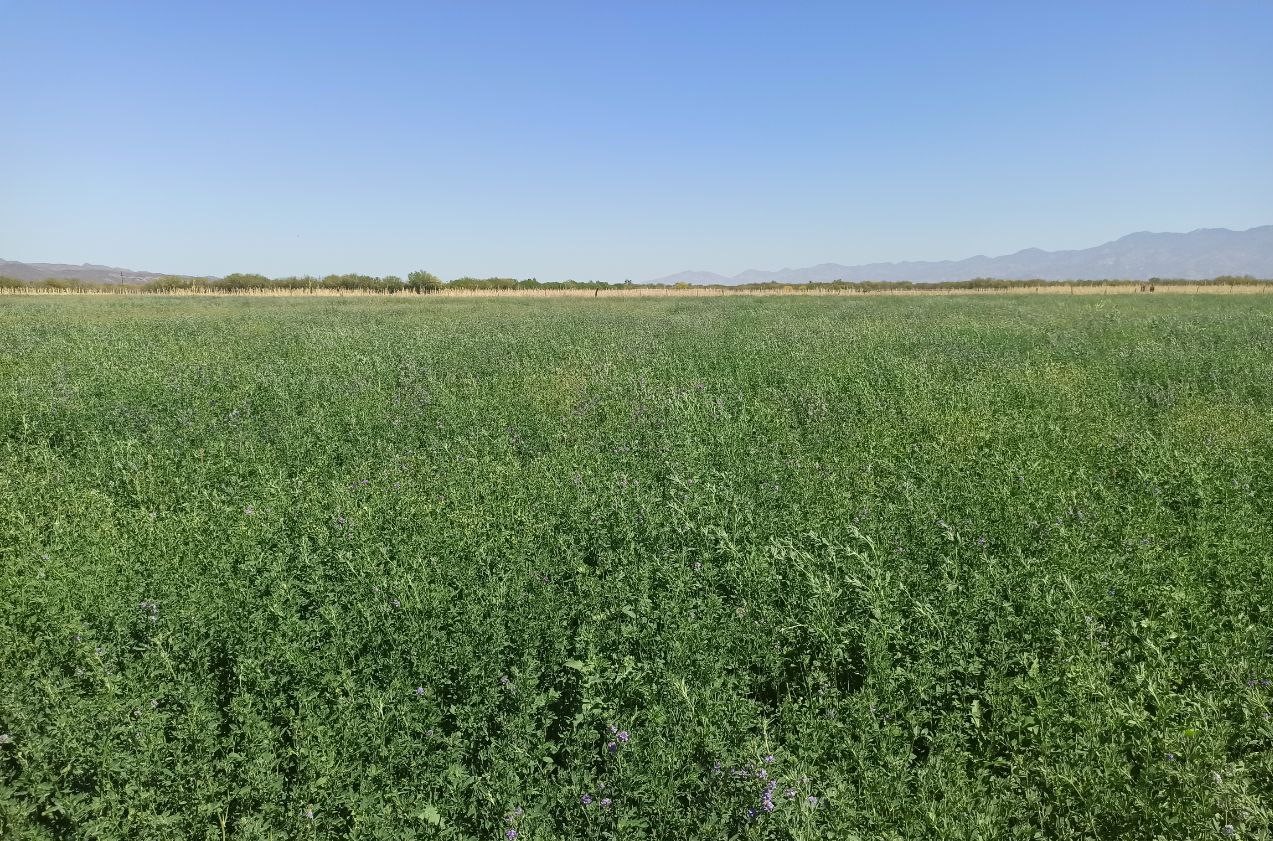 Grazing area & Alfalfa meadow for hay
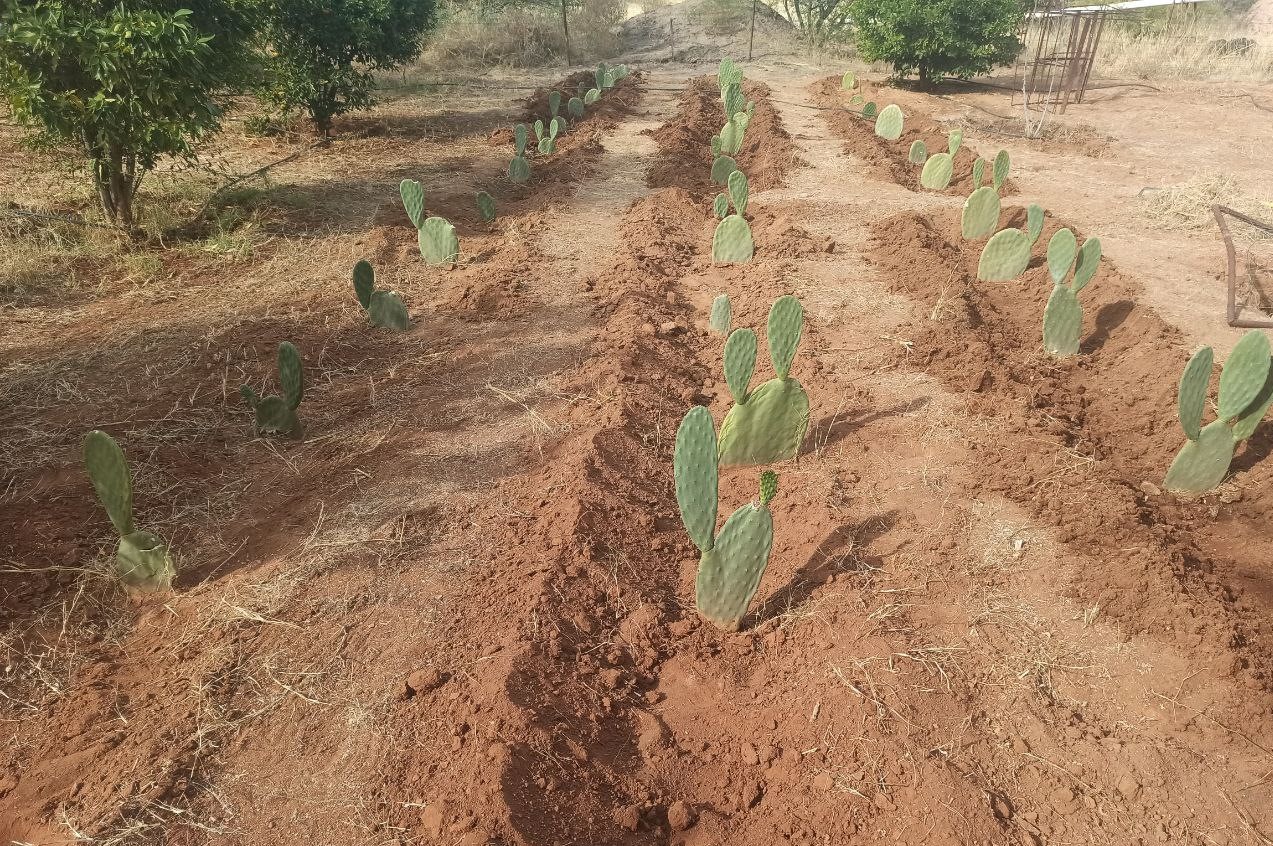 Xeric orchards and establishment of organic vineyards (next slide) as potential activities in the agro-production node
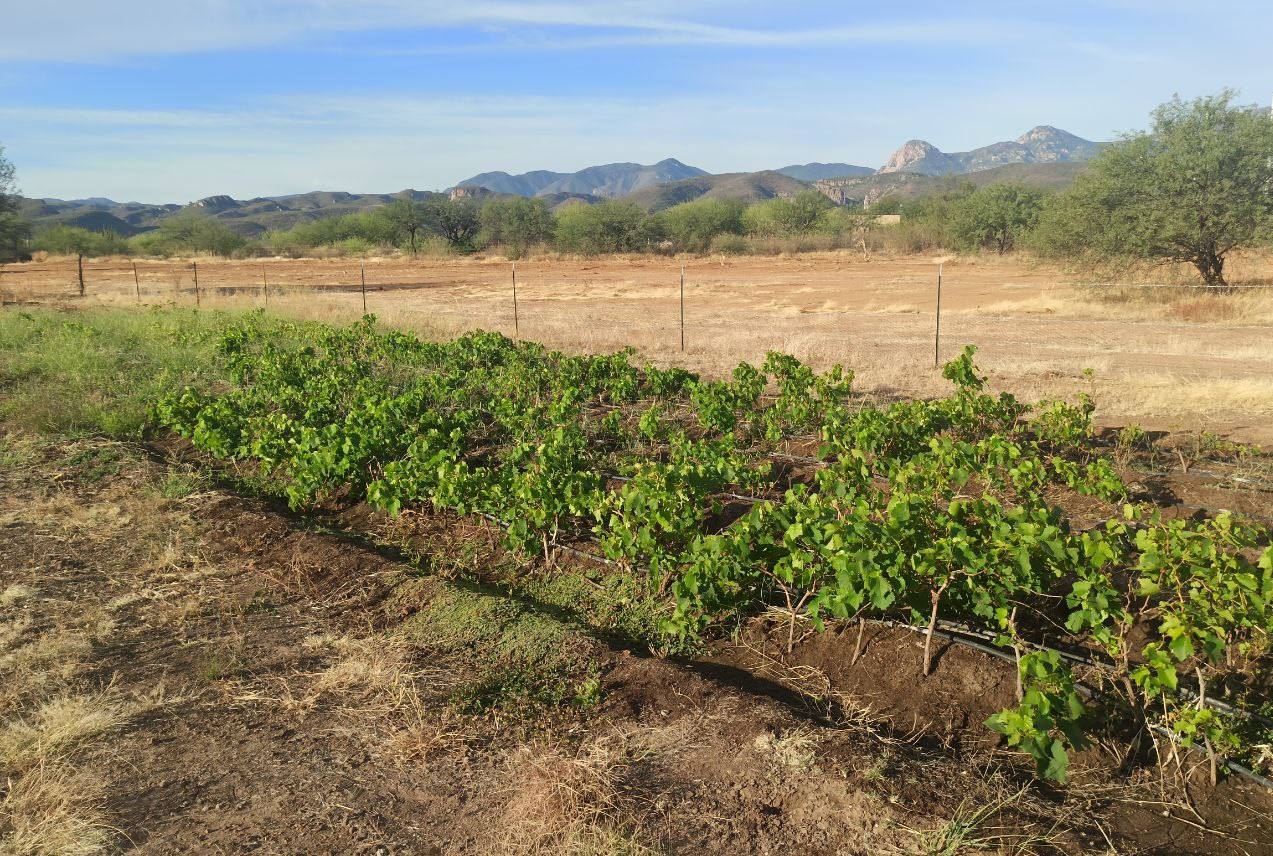 Establishment of organic vineyards
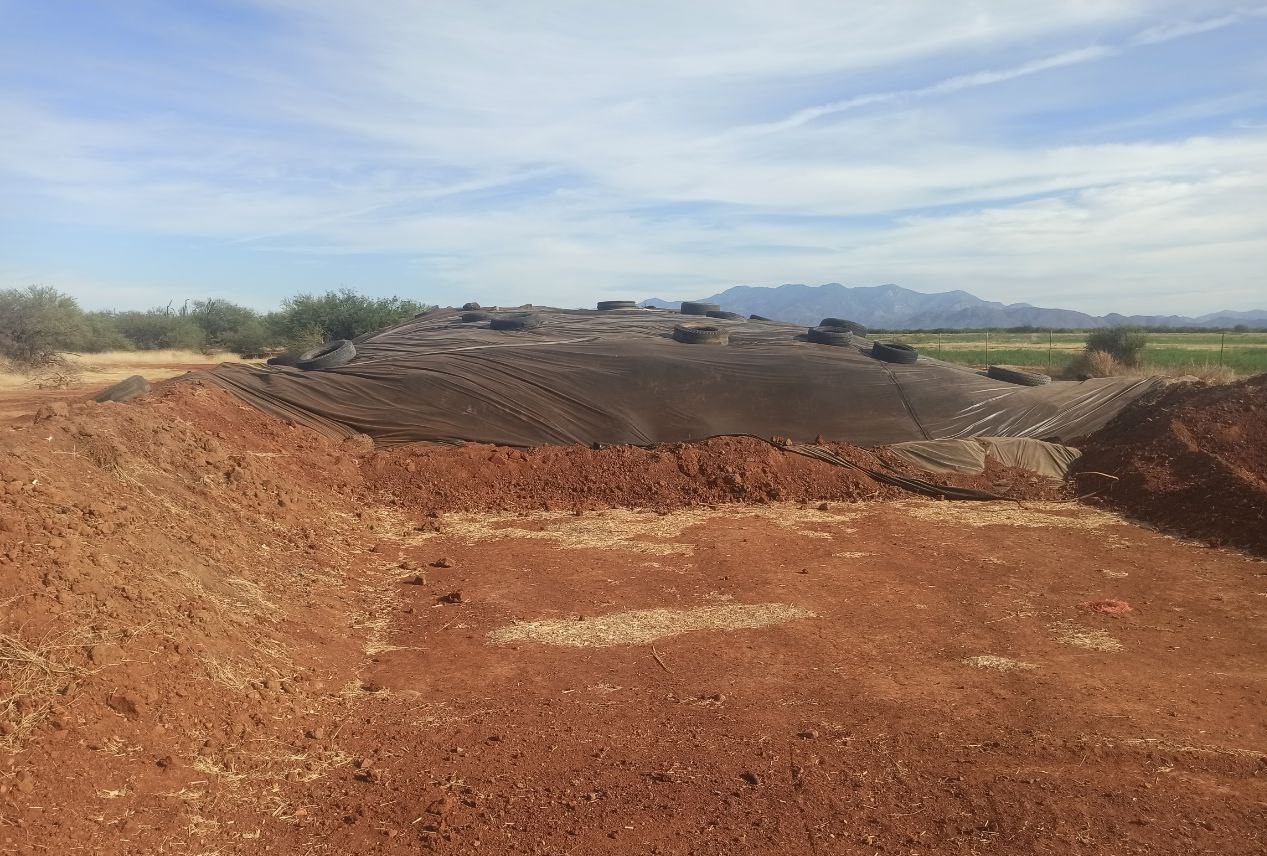 Silage generation processing in the study node in the arid territory of Moctezuma, Sonora, Mexico
Buffer areas to protect the flora and fauna
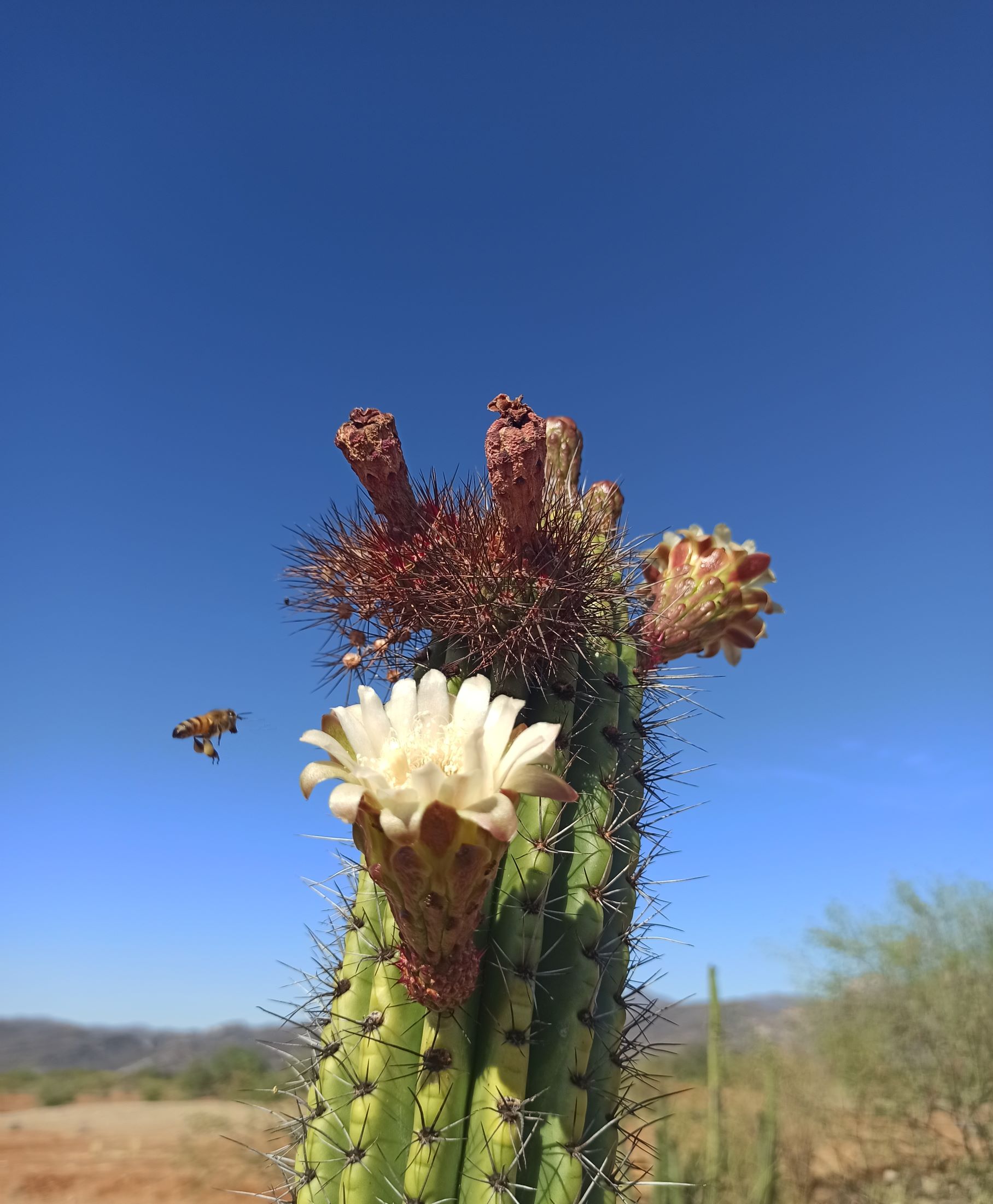 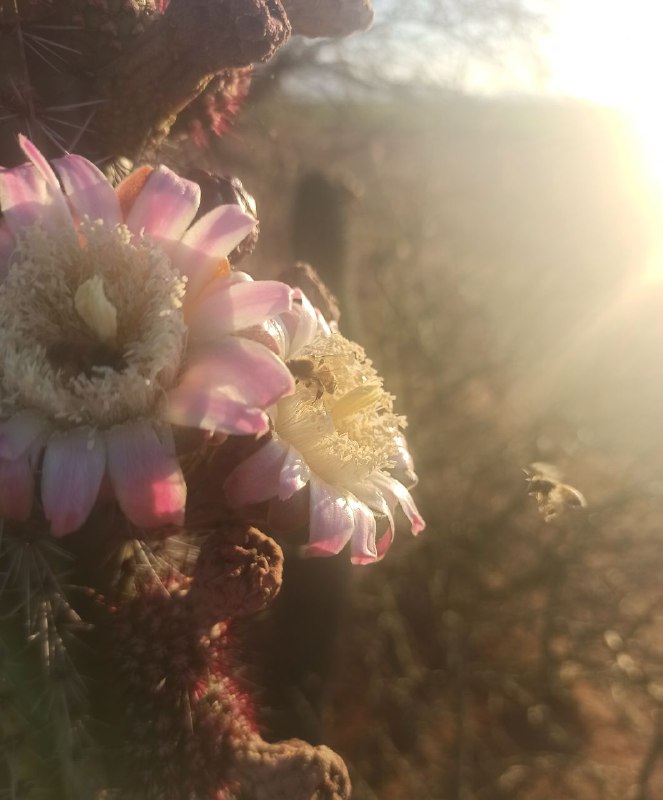 Buffer areas to protect the flora and fauna( continuation)
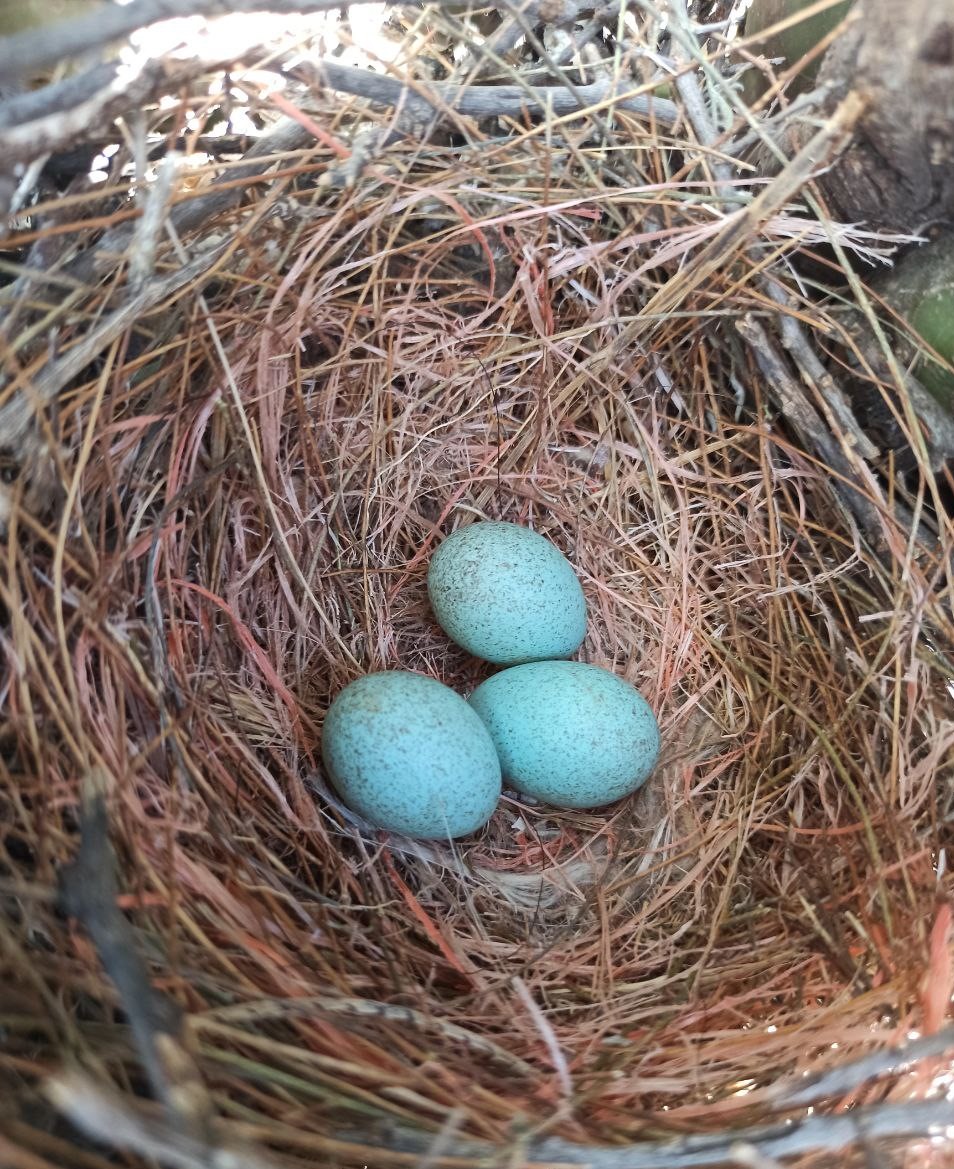 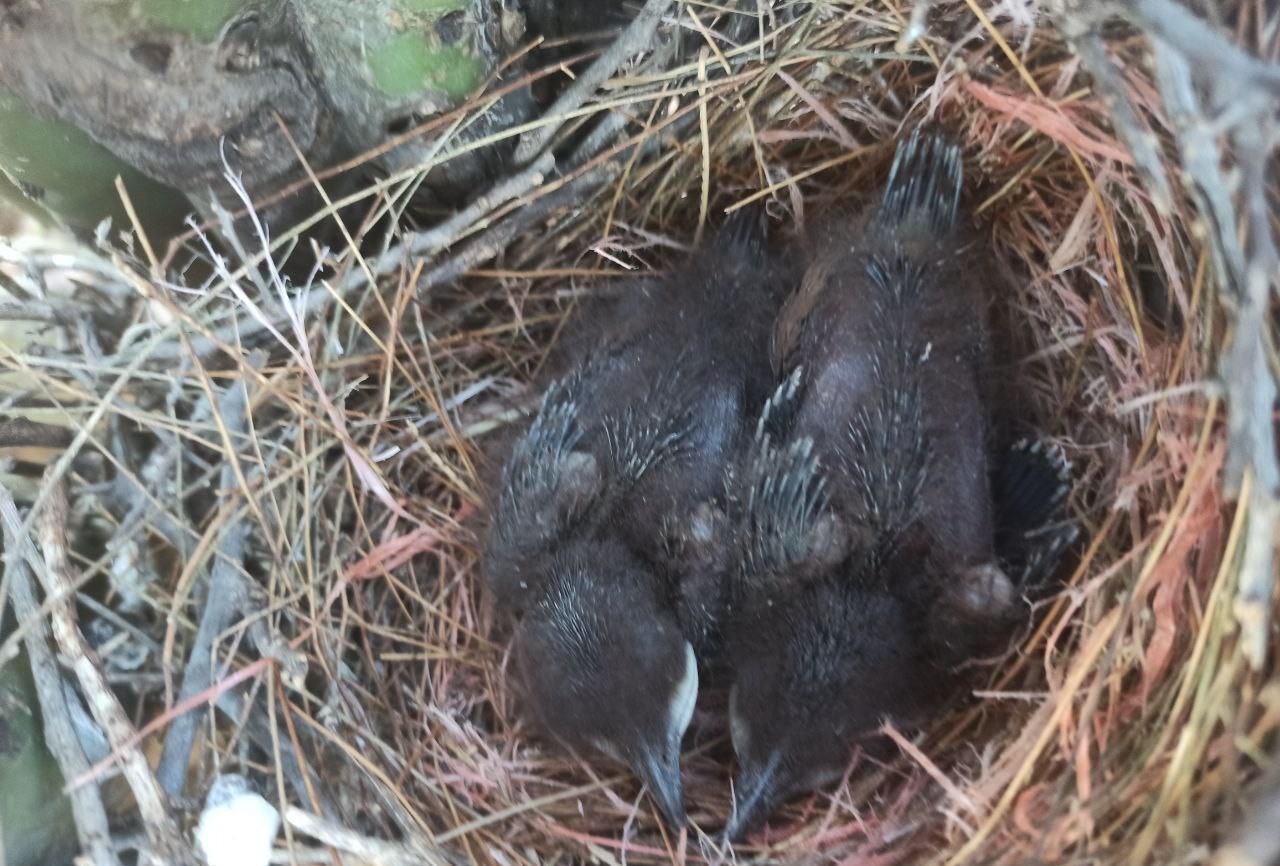